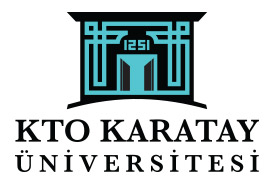 2024-2025 YILI İKTİSADİ, İDARİ VE SOSYAL BİLİMLER FAKÜLTESİ ORYANTASYON PROGRAMI
18.09.2024
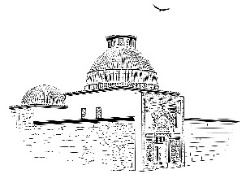 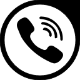 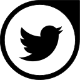 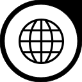 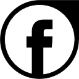 www.karatay.edu.tr
KaratayUniversitesi
ktokaratay
444 12 51
KTO (KONYA TİCARET ODASI)
 KARATAY ÜNİVERSİTESİ
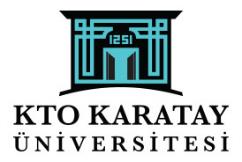 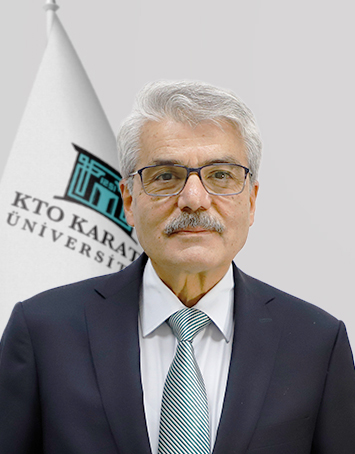 Prof. Dr. Abdullah TOPCUOĞLU
Dekan 

Doktora: Sosyoloji ABD. / Selçuk Üniversitesi
Lisans: Sosyoloji ABD. / Orta Doğu Teknik Üniversitesi
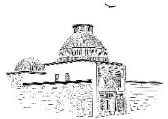 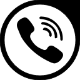 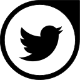 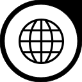 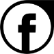 www.karatay.edu.tr
KaratayUniversitesi
ktokaratay
444 12 51
Fakülte Sekreteri
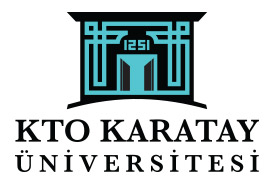 Mustafa BARDAKCI
Fakülte Sekreter
 
Yatay ve dikey geçişler, intibak işlemleri, maddi hata, staj, çift anadal, ders programları, sınav programları, müfredatlar, akademik takvim, mazeret sınavları, mezuniyet ek/tek ders sınavları, mezuniyet işlemleri gibi eğitim öğretim süreçleri ile ilgili olarak gerekli tüm süreçlerde irtibat kuracağınız yetkilidir. 

Dahili No:7747
E-mail: mustafa.bardakci@karatay.edu.tr
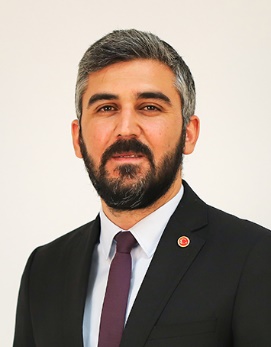 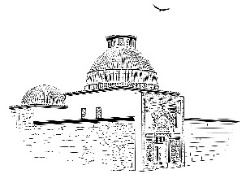 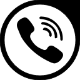 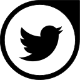 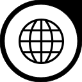 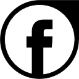 www.karatay.edu.tr
KaratayUniversitesi
ktokaratay
444 12 51
İşletme Bölümü
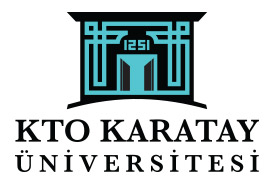 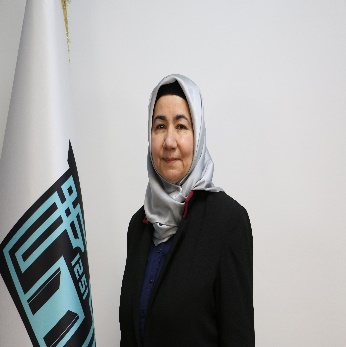 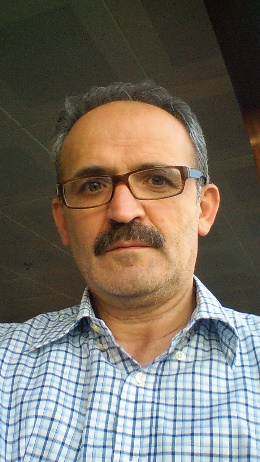 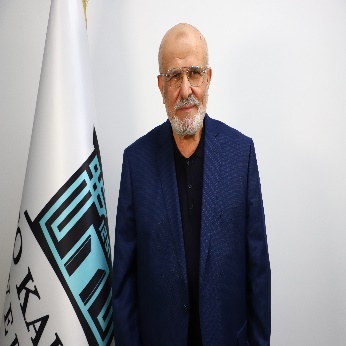 Bölüm Başkanı: Prof. Dr. Osman OKKA
Dr. Öğr. Üyesi H. Fehmi ATASAĞUN
Doç. Dr.  Aynur AKPINAR
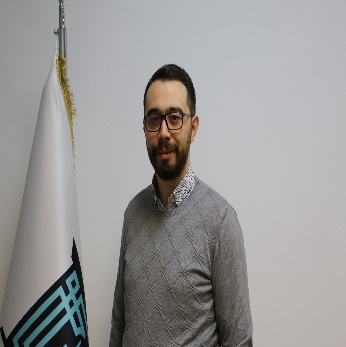 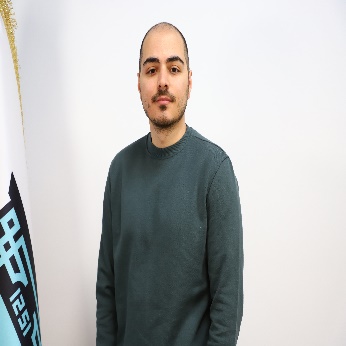 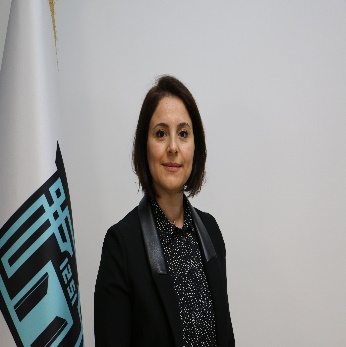 Arş. Gör. Ahmet AKAR
Dr. Öğr. Üyesi  Hafize Ufuk KORKMAZ
Arş. Gör. Ayhan AKPINAR
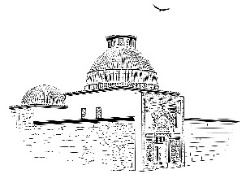 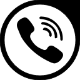 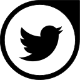 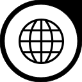 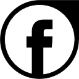 www.karatay.edu.tr
KaratayUniversitesi
ktokaratay
444 12 51
Uluslararası Ticaret ve Lojistik Bölümü
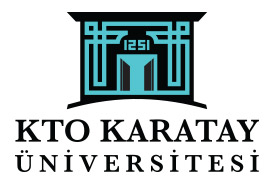 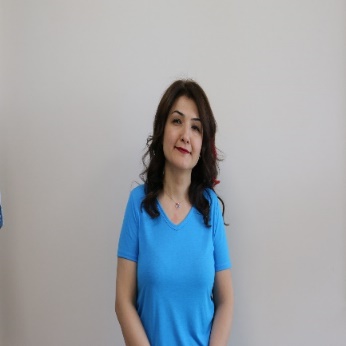 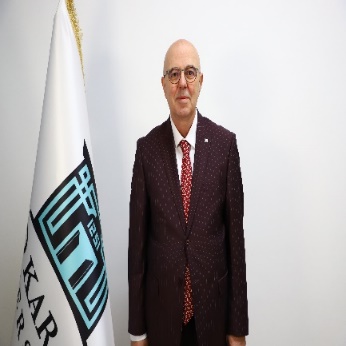 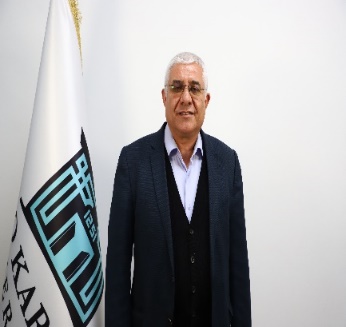 Prof. Dr. Çağatay ÜNÜSAN
Prof. Dr. Bilge AFŞAR
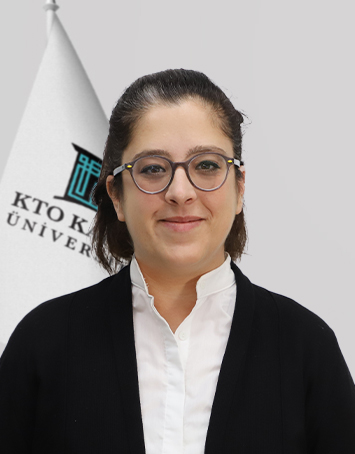 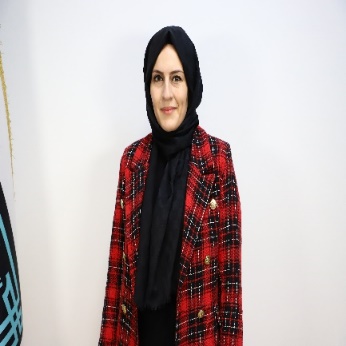 Bölüm Başkanı:           Prof. Dr. Murat CANITEZ
Doç. Dr. Nihan Tomris KÜÇÜN
Dr. Arş. Gör. Mine ÜZÜMCÜOĞLU
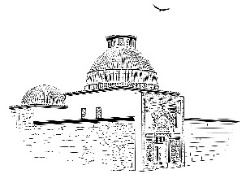 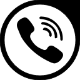 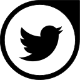 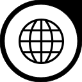 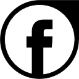 www.karatay.edu.tr
KaratayUniversitesi
ktokaratay
444 12 51
Uluslararası Ticaret ve Lojistik (İngilizce)
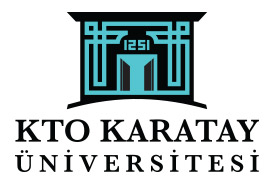 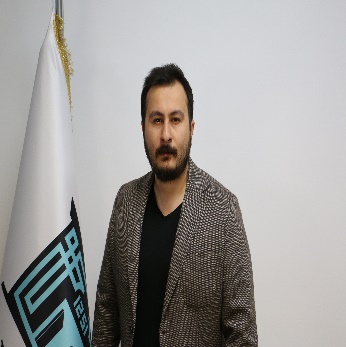 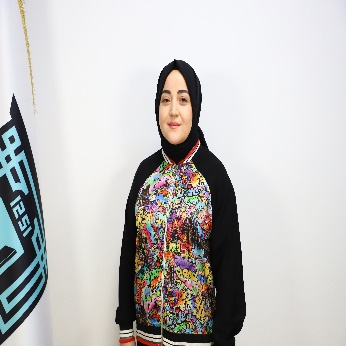 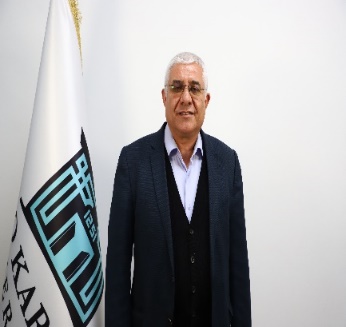 Dr. Öğr. Üyesi Ufuk AY
Dr. Öğr. Üyesi Hamide SELÇUK
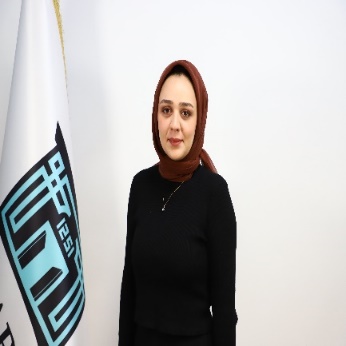 Bölüm Başkanı:           Prof. Dr. Murat CANITEZ
Dr. Arş. Gör. Beyza AKSOY MIHOĞLU
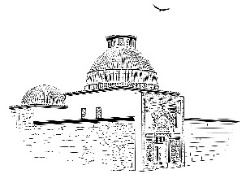 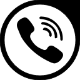 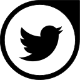 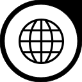 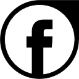 www.karatay.edu.tr
KaratayUniversitesi
ktokaratay
444 12 51
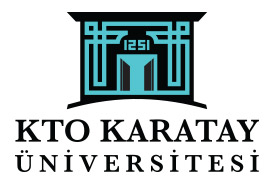 Sigortacılık ve Sosyal Güvenlik Bölümü
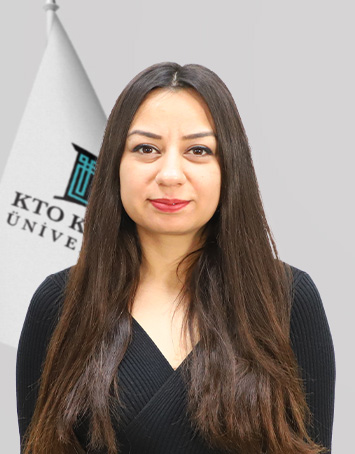 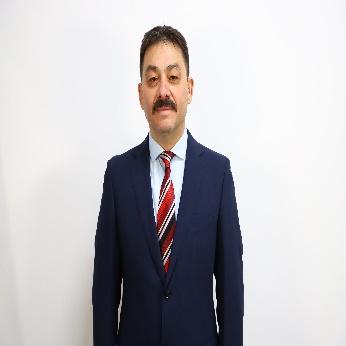 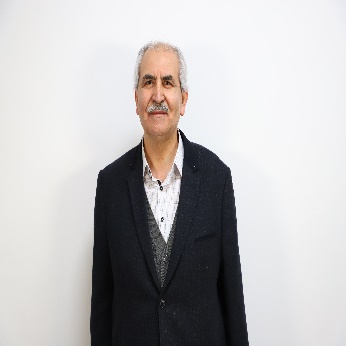 Dr. Öğr. Üyesi Hasan GEDİK
Dr. Öğr. Üyesi Hazal DUMAN 
ALPTEKİN
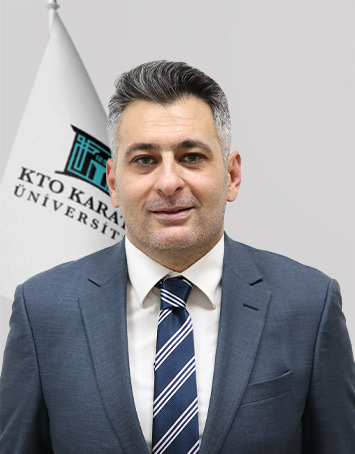 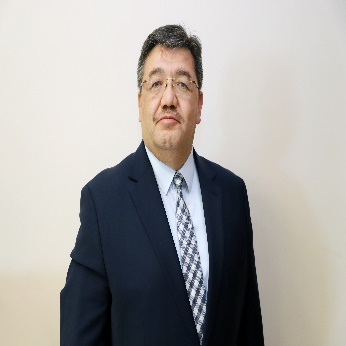 Bölüm Başkanı:           Dr. Öğr. Üyesi Ahmet ATILGAN
Dr. Öğr. Gör. Seyfettin KURT
Dr. Öğr. Üyesi Yavuz Selim KAYMAZ
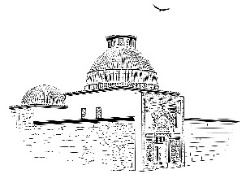 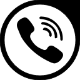 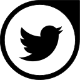 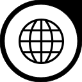 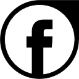 www.karatay.edu.tr
KaratayUniversitesi
ktokaratay
444 12 51
Sigortacılık ve Sosyal Güvenlik Bölümü
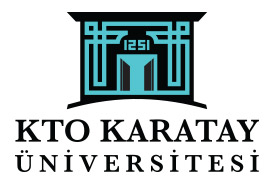 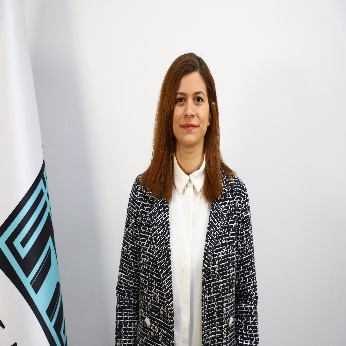 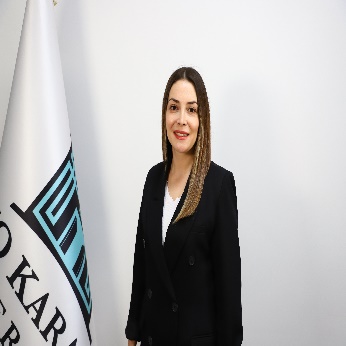 Dr. Arş. Gör. Gökçe BAHAR GÜRBÜZER
Dr. Arş. Gör. Selcan ÜNAL
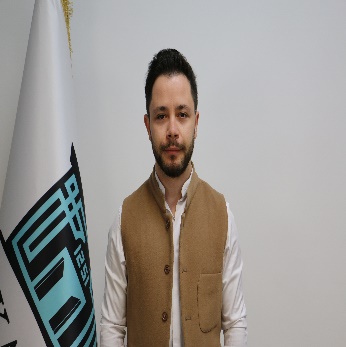 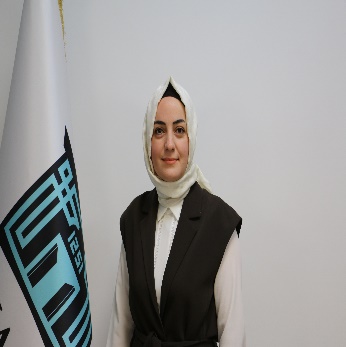 Arş. Gör. Said Sami SÖNMEZ
Dr. Arş. Gör. İsabet Ebru YAZICIOĞLU
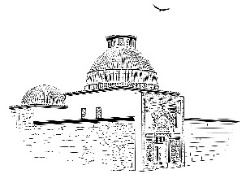 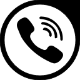 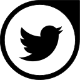 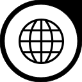 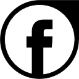 www.karatay.edu.tr
KaratayUniversitesi
ktokaratay
444 12 51
Enerji Yönetimi Bölümü
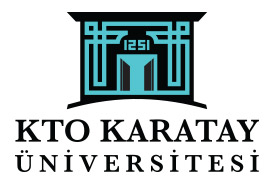 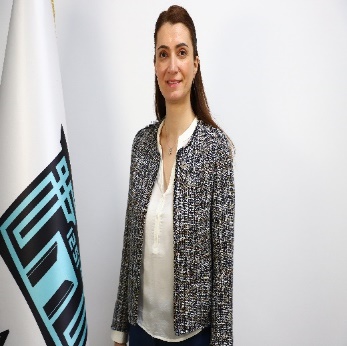 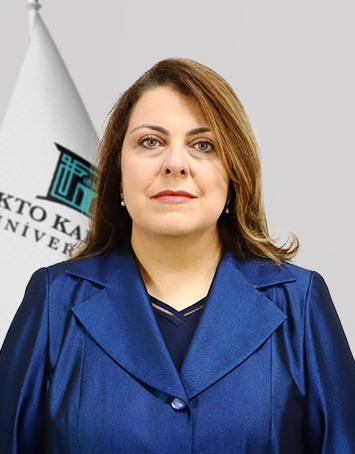 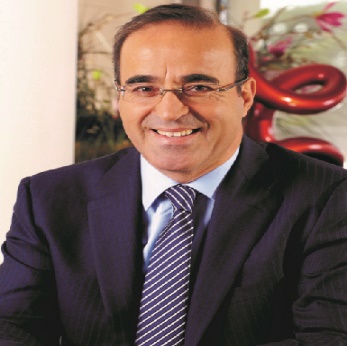 Dr. Öğr. Üyesi Şerife ÖZKAN 
NESİMİOĞLU
Bölüm Başkanı:Dr. Öğr. Üyesi Fatma Didem TUNÇEZ
Dr. Öğr. Üyesi Sırrı UYANIK
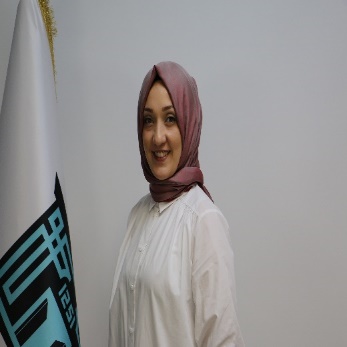 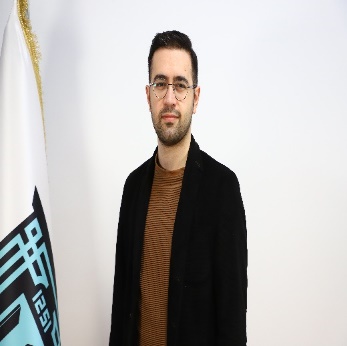 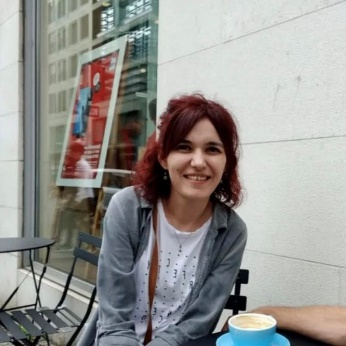 Arş. Gör. Leyla BAŞTAN TÖKE
Dr. Öğr. Üyesi Ayşegül UÇKUN ÖZKAN
Arş. Gör. Emre GÜLER
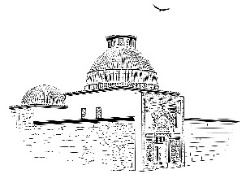 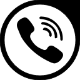 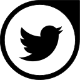 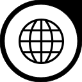 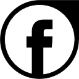 www.karatay.edu.tr
KaratayUniversitesi
ktokaratay
444 12 51
İslam İktisadı ve Finans Bölümü
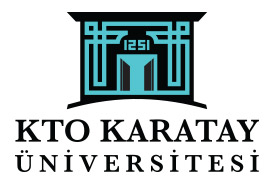 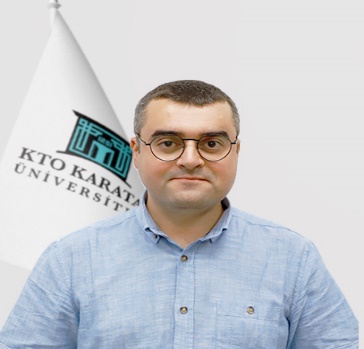 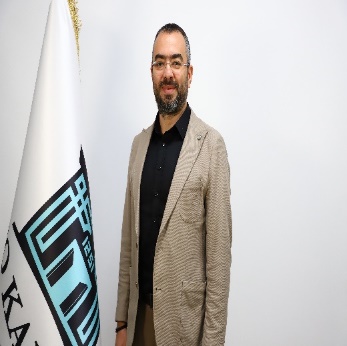 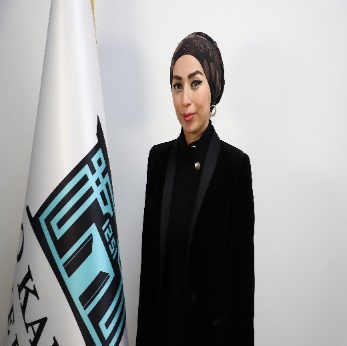 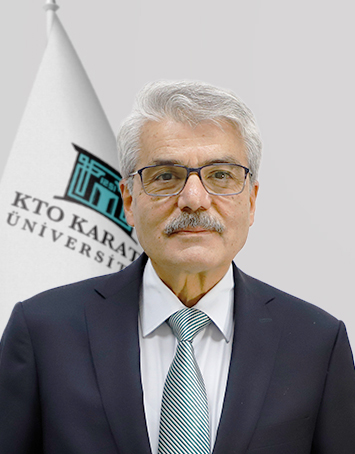 Dr. Öğr. Üyesi Selahattin BEKTAŞ
Dr. Öğr. Üyesi Hüseyin ERGUN
Doç. Dr. Kamola ERGUN
Bölüm Başkanı:                    Prof. Dr. Abdullah TOPCUOĞLU
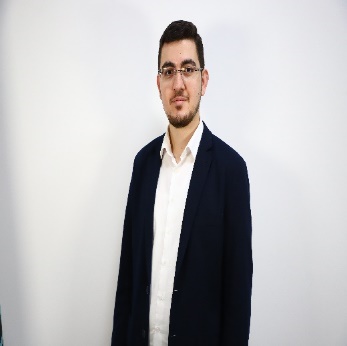 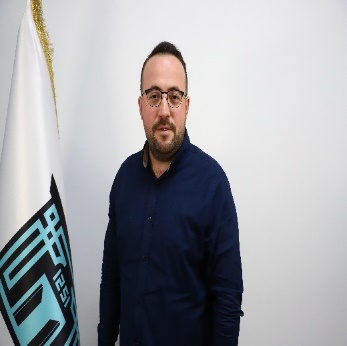 Arş. Gör. Sinan ÇİMEN
Arş. Gör. Hasan Basri ALIM
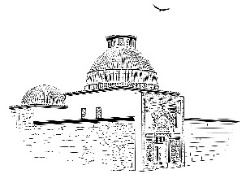 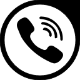 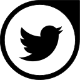 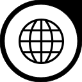 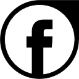 www.karatay.edu.tr
KaratayUniversitesi
ktokaratay
444 12 51
Sosyal Hizmet Bölümü
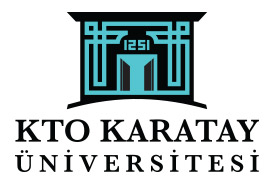 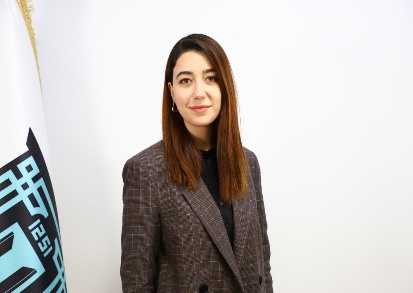 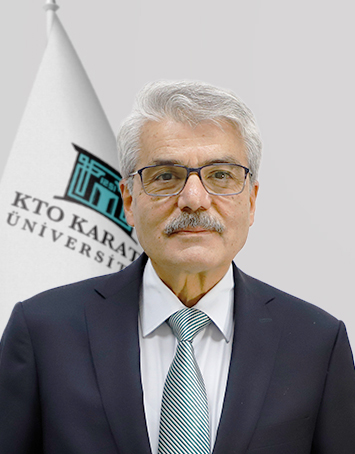 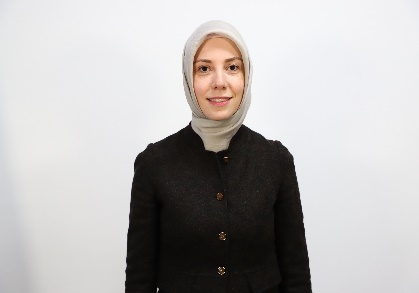 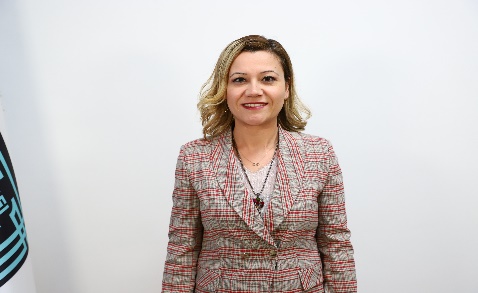 Arş. Gör. Ayşenur BOZ
Doç. Dr. Dilara U. GÜNDÜZ
Prof. Dr. Abdullah TOPCUOĞLU
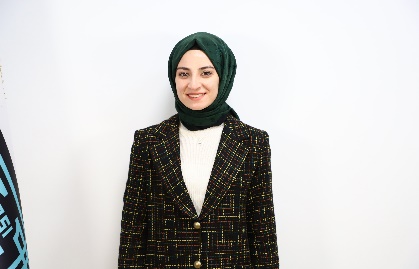 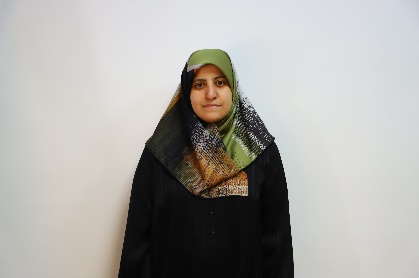 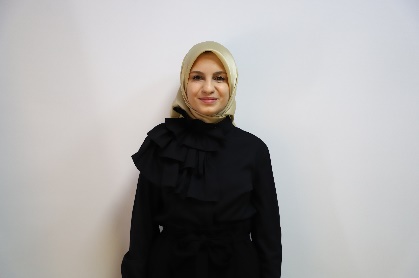 Bölüm Başkanı:           Doç. Dr. Demet AKARÇAY ULUTAŞ
Arş. Gör. Sümeyye A. KUZUCU
Arş. Gör. Büşra GÜRBÜZ
Arş. Gör. Zeliha ULUTAŞ
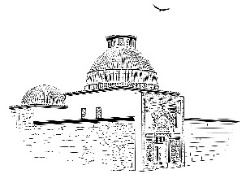 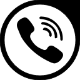 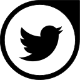 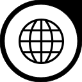 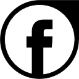 www.karatay.edu.tr
KaratayUniversitesi
ktokaratay
444 12 51
Psikoloji Bölümü
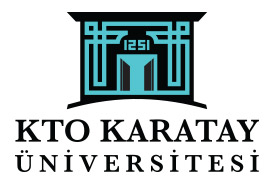 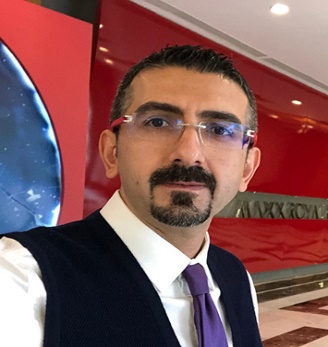 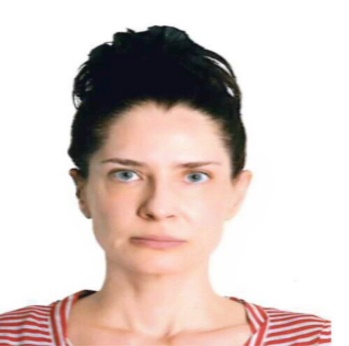 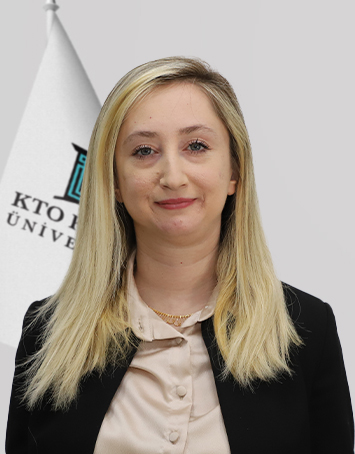 Doç. Dr. Ali Metehan ÇALIŞKAN
Dr. Öğr. Üyesi Zeynep GÜLTEKİN AHÇI
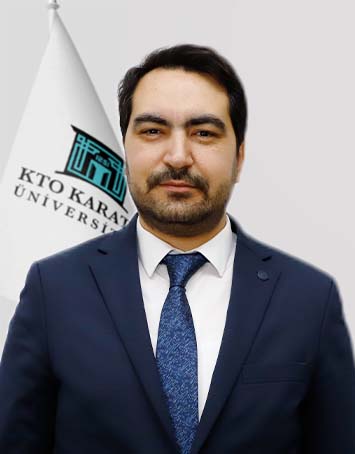 Bölüm Başkanı
Dr. Öğr. Üyesi Petek BİLİM ARIKAN
Dr. Öğr. Üyesi Muhammed ARIKAN
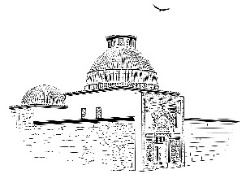 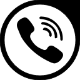 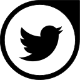 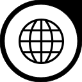 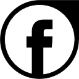 www.karatay.edu.tr
KaratayUniversitesi
ktokaratay
444 12 51
Psikoloji Bölümü
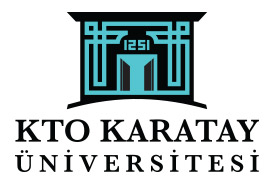 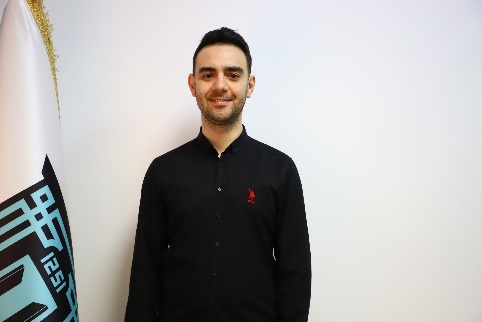 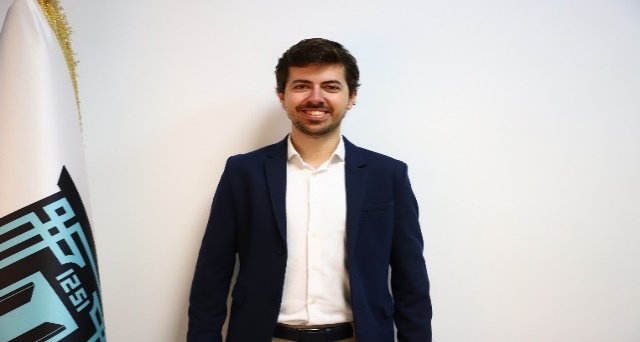 Arş. Gör. Emre SUNAY
Arş. Gör. Nazım ŞEN
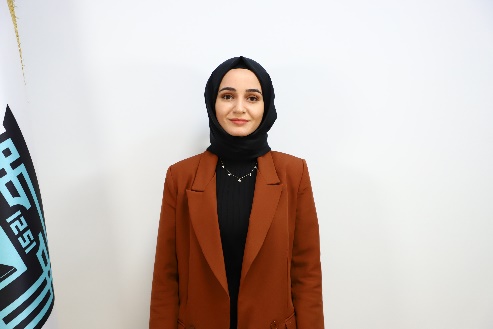 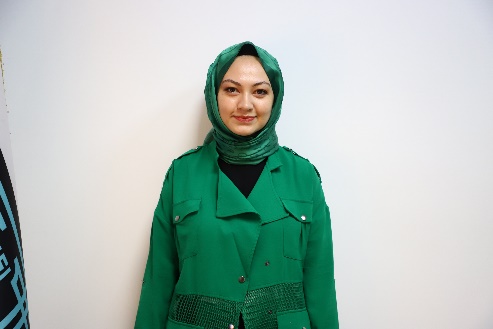 Arş. Gör. Fatmatüz ZEHRA 
GEÇİMLİ
Arş. Gör. Beyza ÖZTAŞ
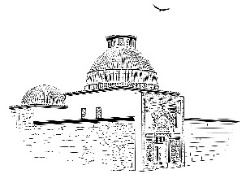 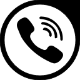 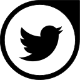 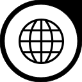 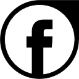 www.karatay.edu.tr
KaratayUniversitesi
ktokaratay
444 12 51
Sosyoloji Bölümü
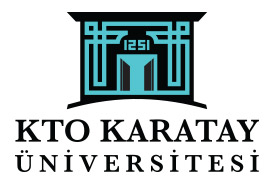 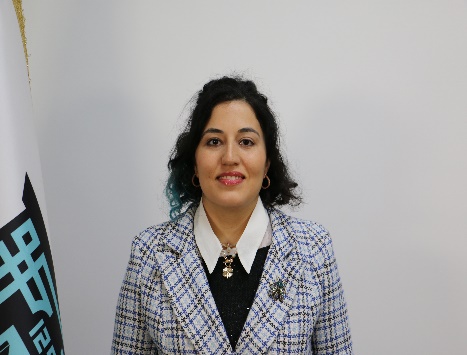 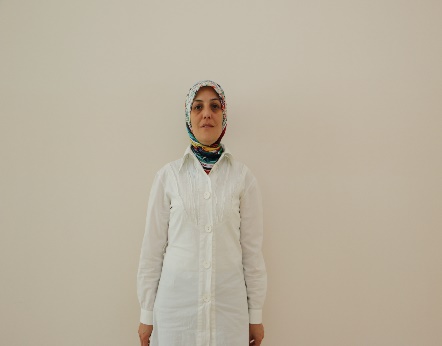 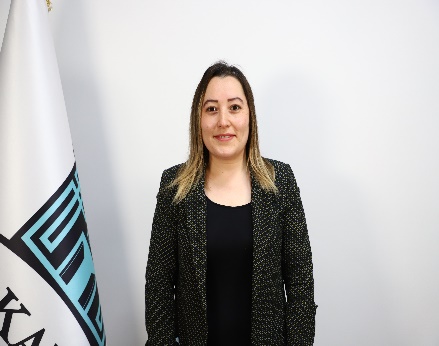 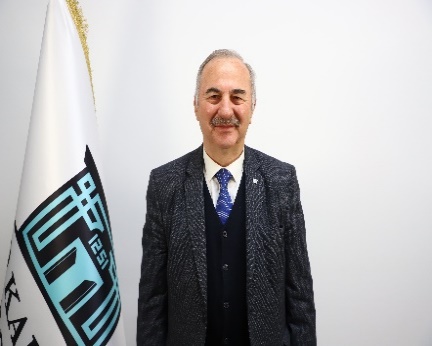 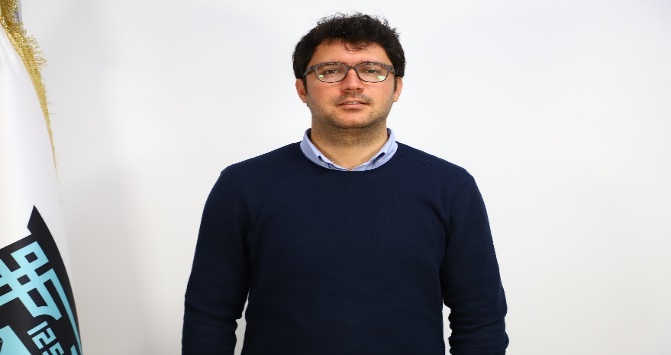 Doç. Dr. Hatice BUDAK
Dr. Öğr. Üyesi Döne AYHAN
Dr. Öğr. Üyesi İlknur EKİZ ATAŞER
Bölüm Başkanı:           Prof. Dr. Hüsamettin Erdem
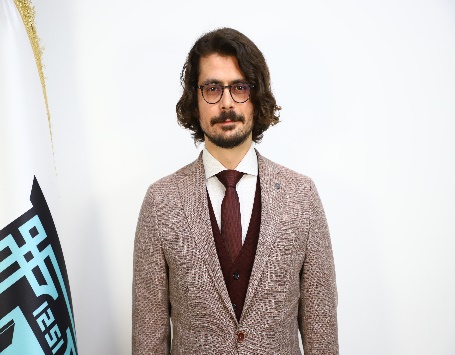 Arş. Gör. Emre AKTÜRK
Dr. Öğr. Üyesi  Berkay ÇETİN
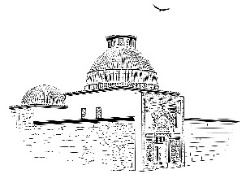 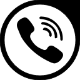 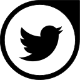 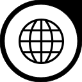 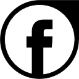 www.karatay.edu.tr
KaratayUniversitesi
ktokaratay
444 12 51
Tarih Bölümü
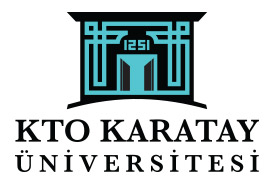 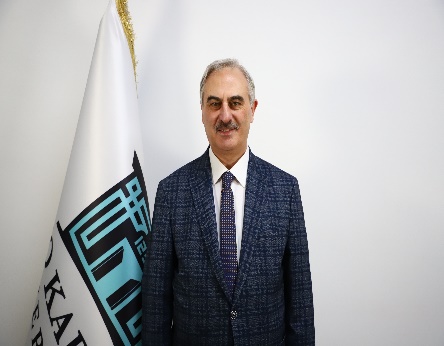 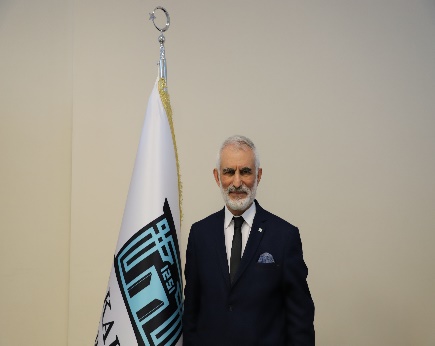 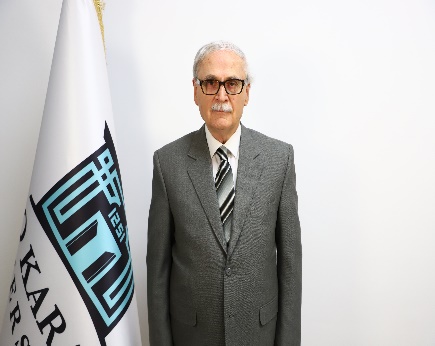 Prof. Dr. Ömer AKDAĞ
Prof. Dr. Caner ARABACI
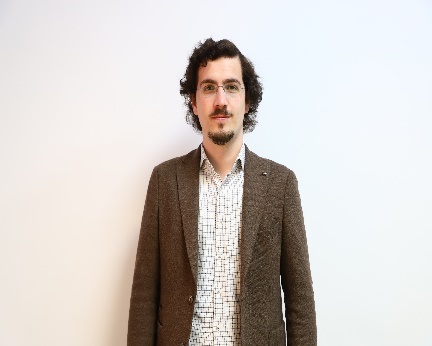 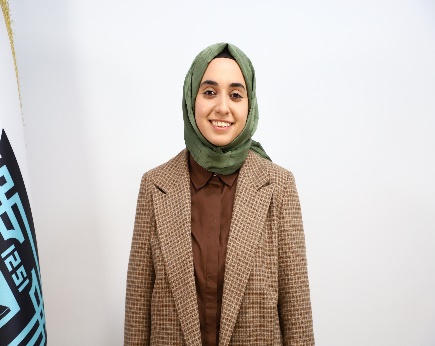 Bölüm Başkanı:           Prof. Dr. Yusuf KÜÇÜKDAĞ
Arş. Gör. Orhun KÜSKÜ
Arş. Gör. Şeyma Nur ALTINTAŞ
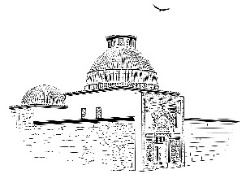 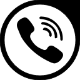 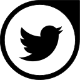 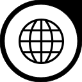 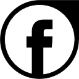 www.karatay.edu.tr
KaratayUniversitesi
ktokaratay
444 12 51
İletişim ve Tasarımı Bölümü
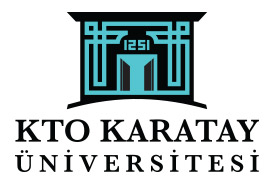 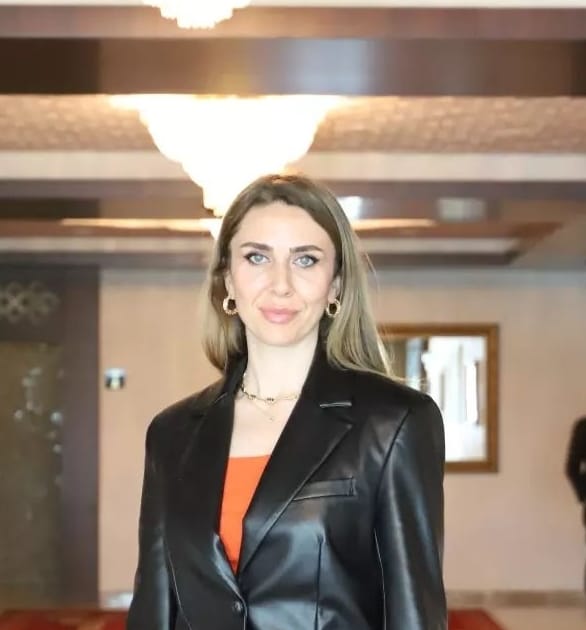 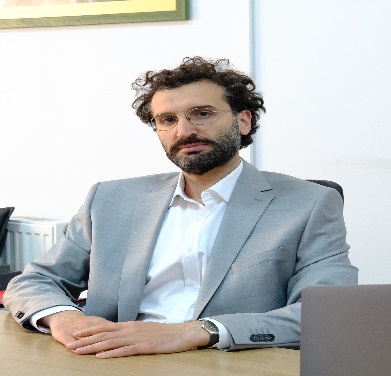 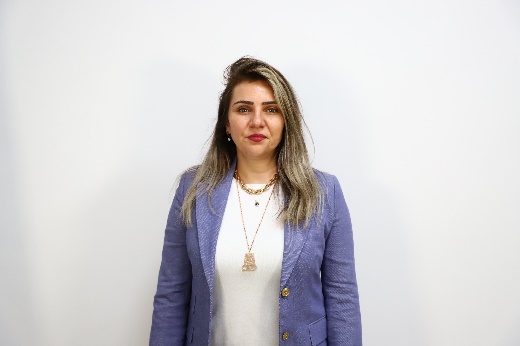 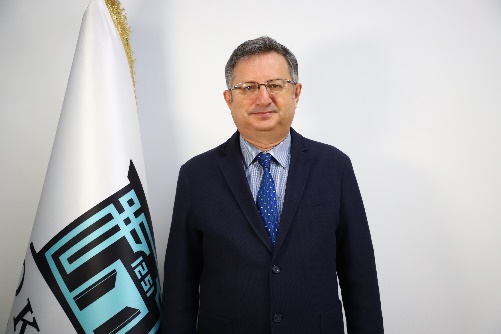 Dr. Öğr. Üyesi ABDURRAHMAN
 Cihad KAYADUMAN
Doç. Dr. Huri Deniz KARCI
Doç. Dr. Eda SEZERER ALBAYRAK
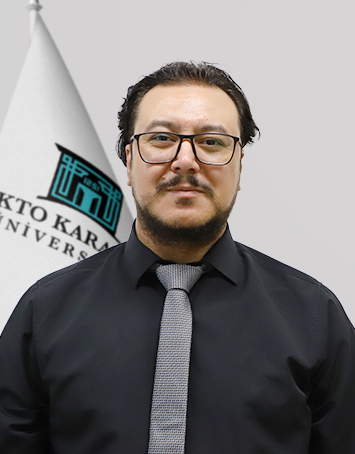 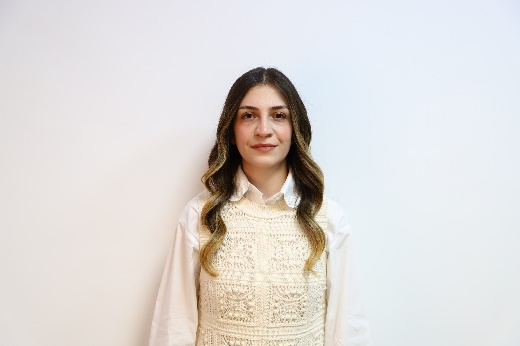 Bölüm Başkanı:           Doç. Dr. Birol BÜYÜKDOĞAN
Arş. Gör. Tuğçe Ezgi ŞAHİN
Arş. Gör. Yunus Şafak KAHRAMAN
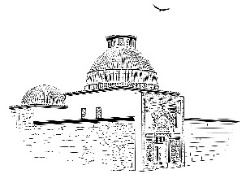 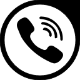 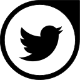 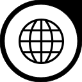 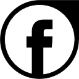 www.karatay.edu.tr
KaratayUniversitesi
ktokaratay
444 12 51
İngilizce Mütercim ve Tercümanlık
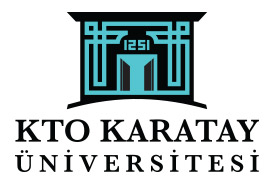 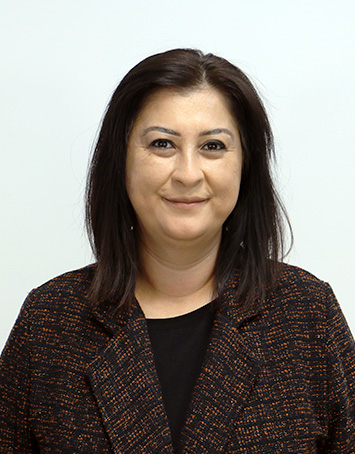 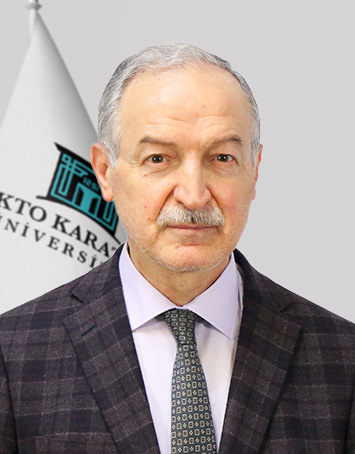 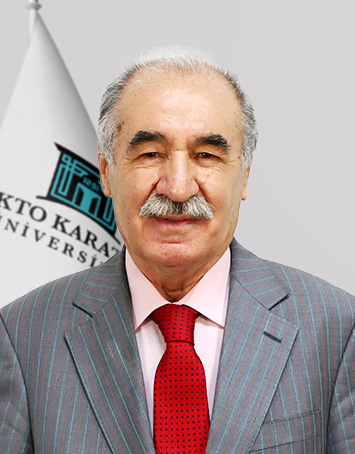 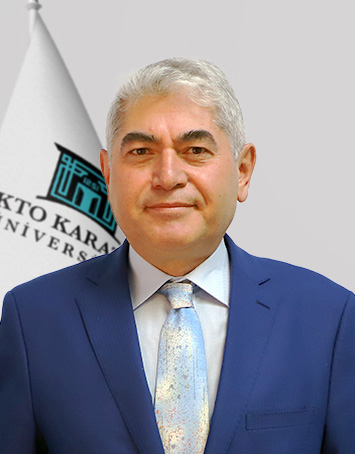 Dr. Öğr. Üyesi Abdulkadir ÇAKIR
Dr. Öğr. Üyesi Abdulhamit ÇAKIR
Dr. Öğr. Üyesi Figen YILMAZ
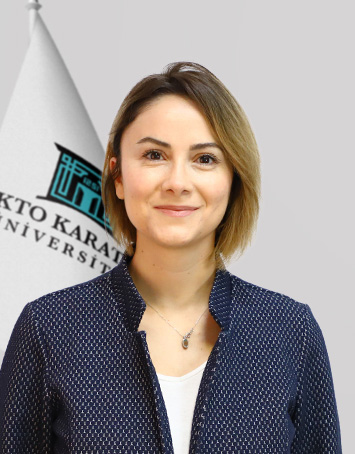 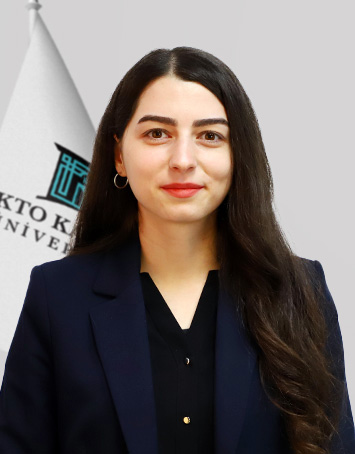 Bölüm Başkanı:           Prof. Dr. Mehmet ÇELİK
Dr. Arş. Gör. Öznur YANAR TORBALI
Arş. Gör. Gizem Özlem YURTOĞLU
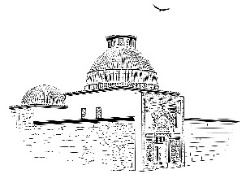 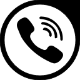 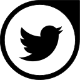 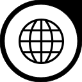 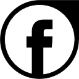 www.karatay.edu.tr
KaratayUniversitesi
ktokaratay
444 12 51
Arapça Mütercim ve Tercümanlık
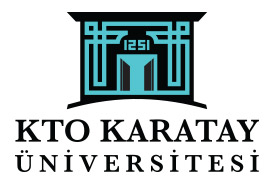 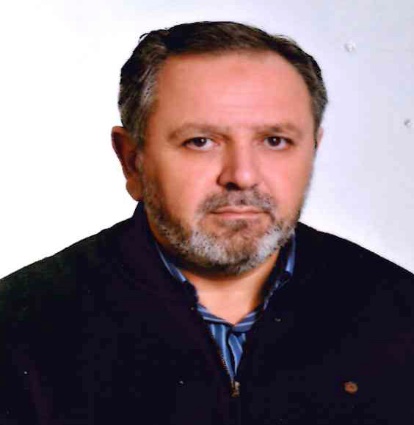 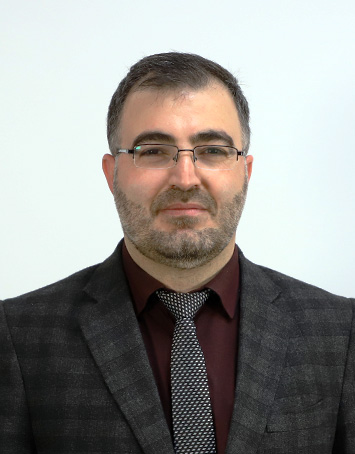 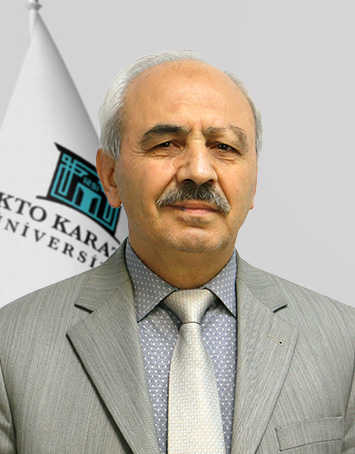 Dr. Öğr. Üyesi Ramazan SÖNMEZ
Dr. Öğr. Üyesi Alaaddin KİRAZ
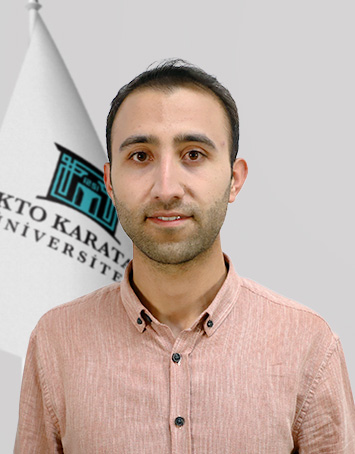 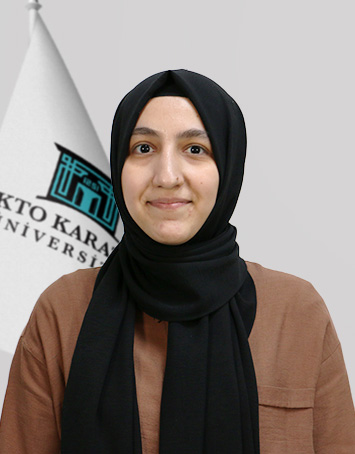 Bölüm Başkanı:           Prof. Dr. Mahmut KAFES
Arş. Gör. Saffet CENGİZ
Arş. Gör. Fatma ERSÖZ
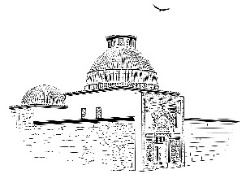 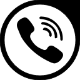 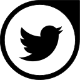 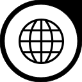 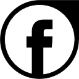 www.karatay.edu.tr
KaratayUniversitesi
ktokaratay
444 12 51
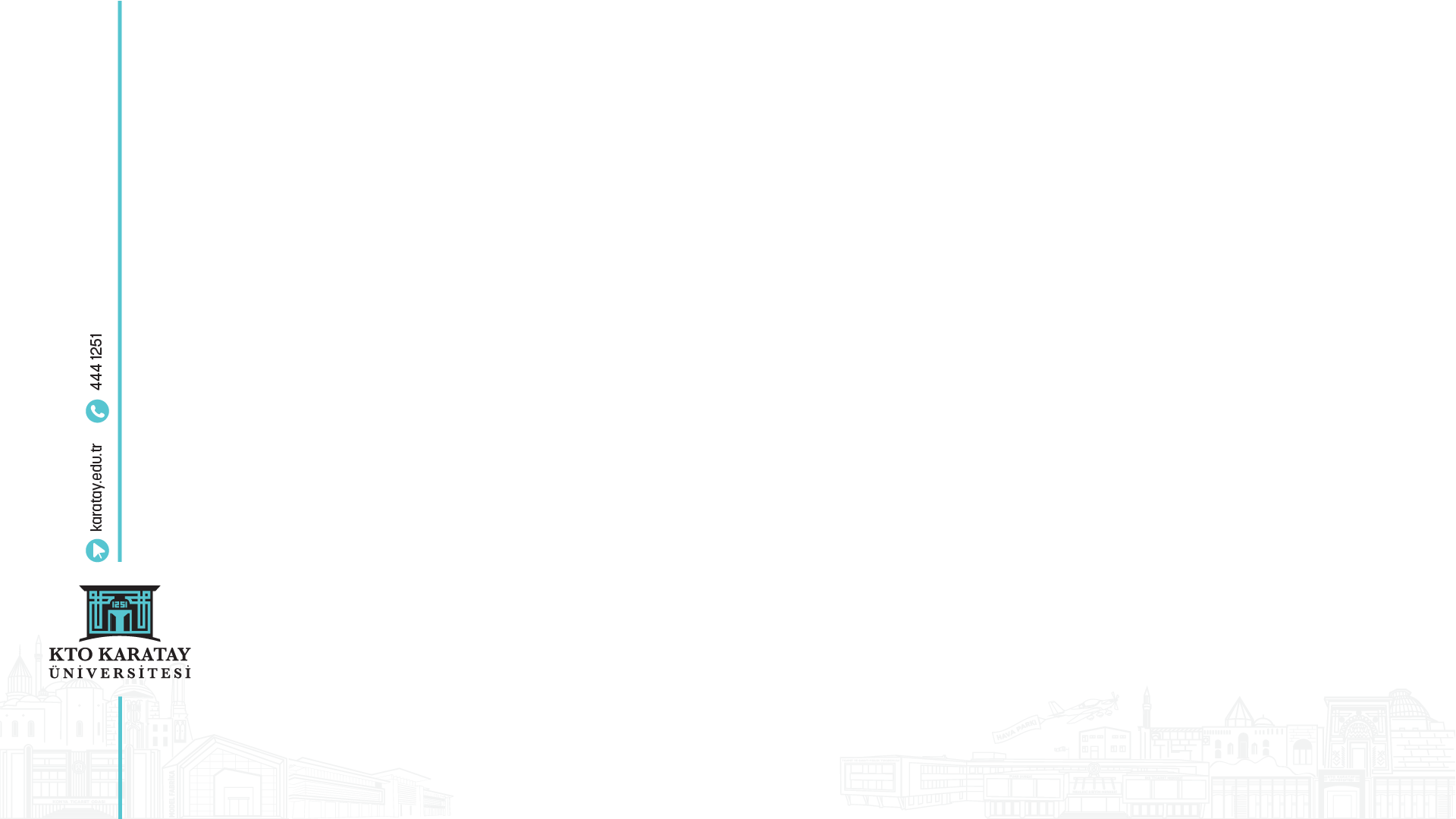 TARİHÇE
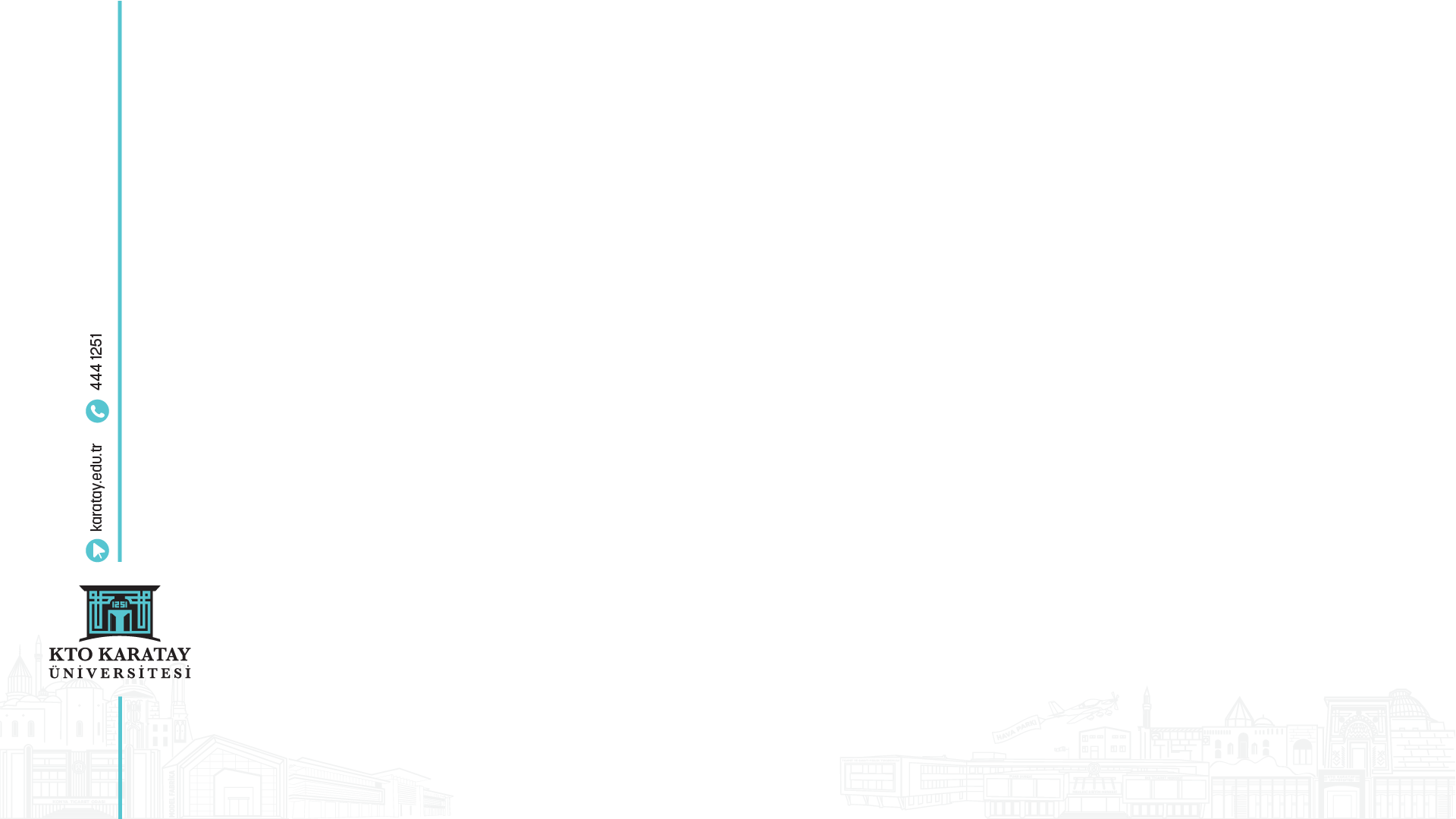 KURULUŞ
İsmini, Selçuklular tarafından 1251 yılında yaptırılmış ilk Vakıf Yükseköğretim Kurumu niteliğinde olan Karatay Medresesi’nden alan KTO Karatay Üniversitesi, 1882 yılında kurulan ve Türkiye'nin en köklü ticaret odalarından olan Konya Ticaret Odası’nın Eğitim ve Sağlık Vakfı tarafından 07 Temmuz 2009 yılında yeniden kurulmuştur.
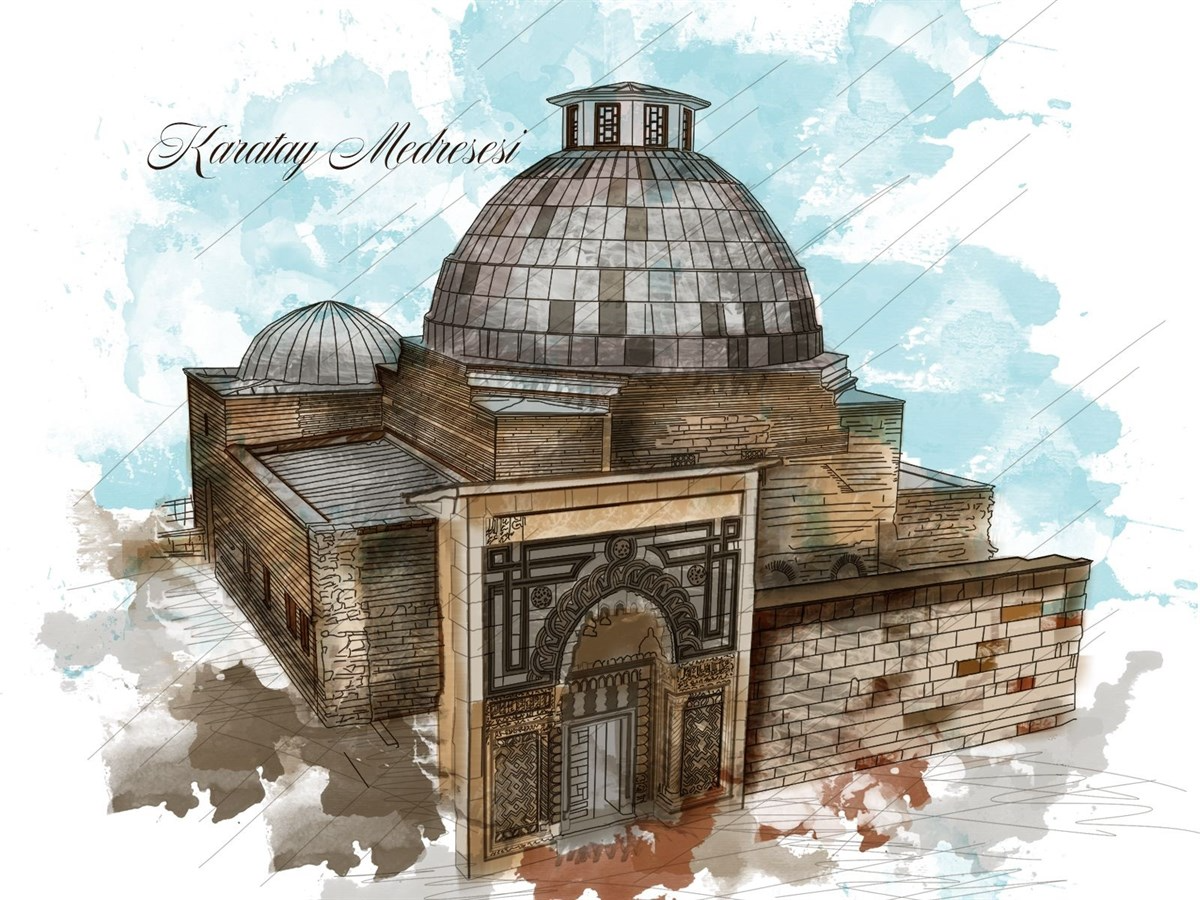 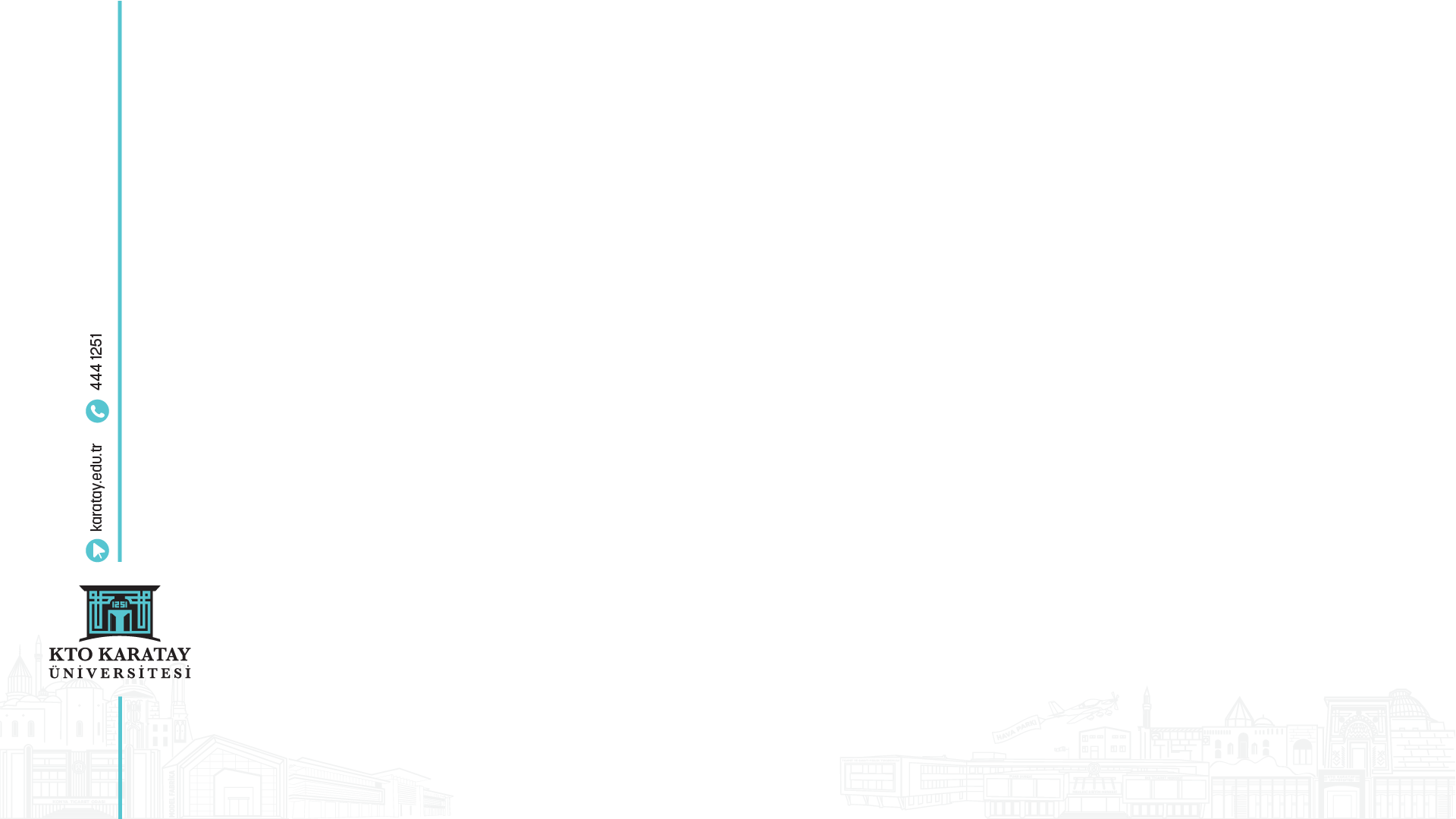 TÜRKİYE ODALAR VE BORSALAR BİRLİĞİ ÜNİVERSİTELERİ
Türkiye Odalar ve Borsalar Birliğine (TOBB) bağlı oda ve borsalar tarafından kurulan üniversiteler, 365 oda ve borsa arasındaki gelişmiş iletişim ağını, odaların üniversiteleri arasında da kurmak ve kalıcı hâle getirmeyi amaçlamaktadır.

İstanbul Ticaret Üniversitesi 		    		2001 ~  9.000 öğrenci
İzmir Ekonomi Üniversitesi 		    		2001 ~10.000 öğrenci
TOBB Ekonomi ve Teknoloji Üniversitesi   			2003 ~  6.000 öğrenci
Piri Reis Üniversitesi 			    		2008 ~  6.000 öğrenci
KTO Karatay Üniversitesi			    	2009 ~  9.000+ öğrenci
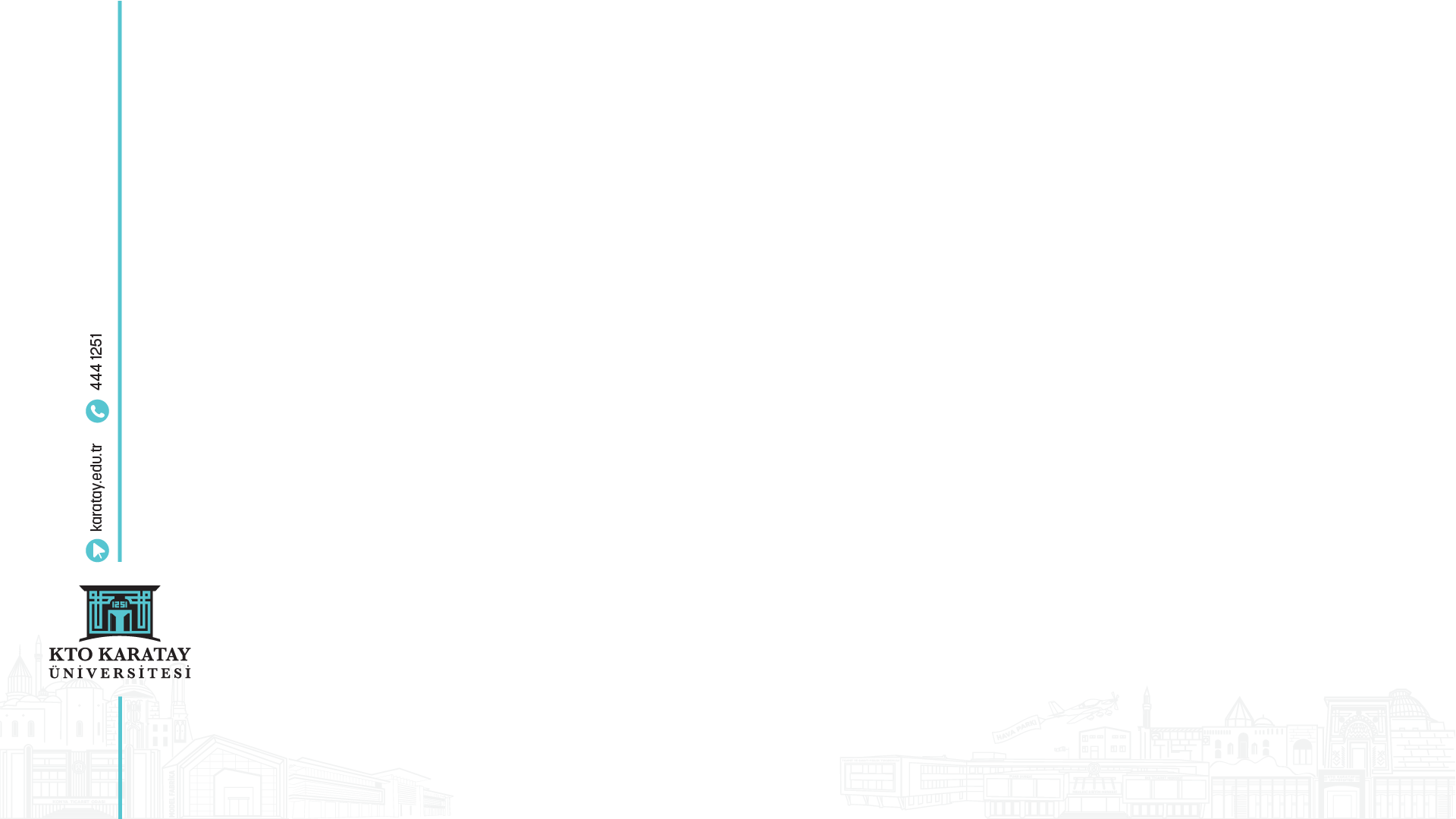 SAYILARLA KTO KARATAY
3 Kampüs
6 Fakülte  
2 Yüksekokul
3 Meslek Yüksekokulu
1 Enstitü
9.000+ Öğrenci  
44 Ön Lisans ve Lisans Programı
41 Lisansüstü Program
400 Akademisyen
290 İdari Personel
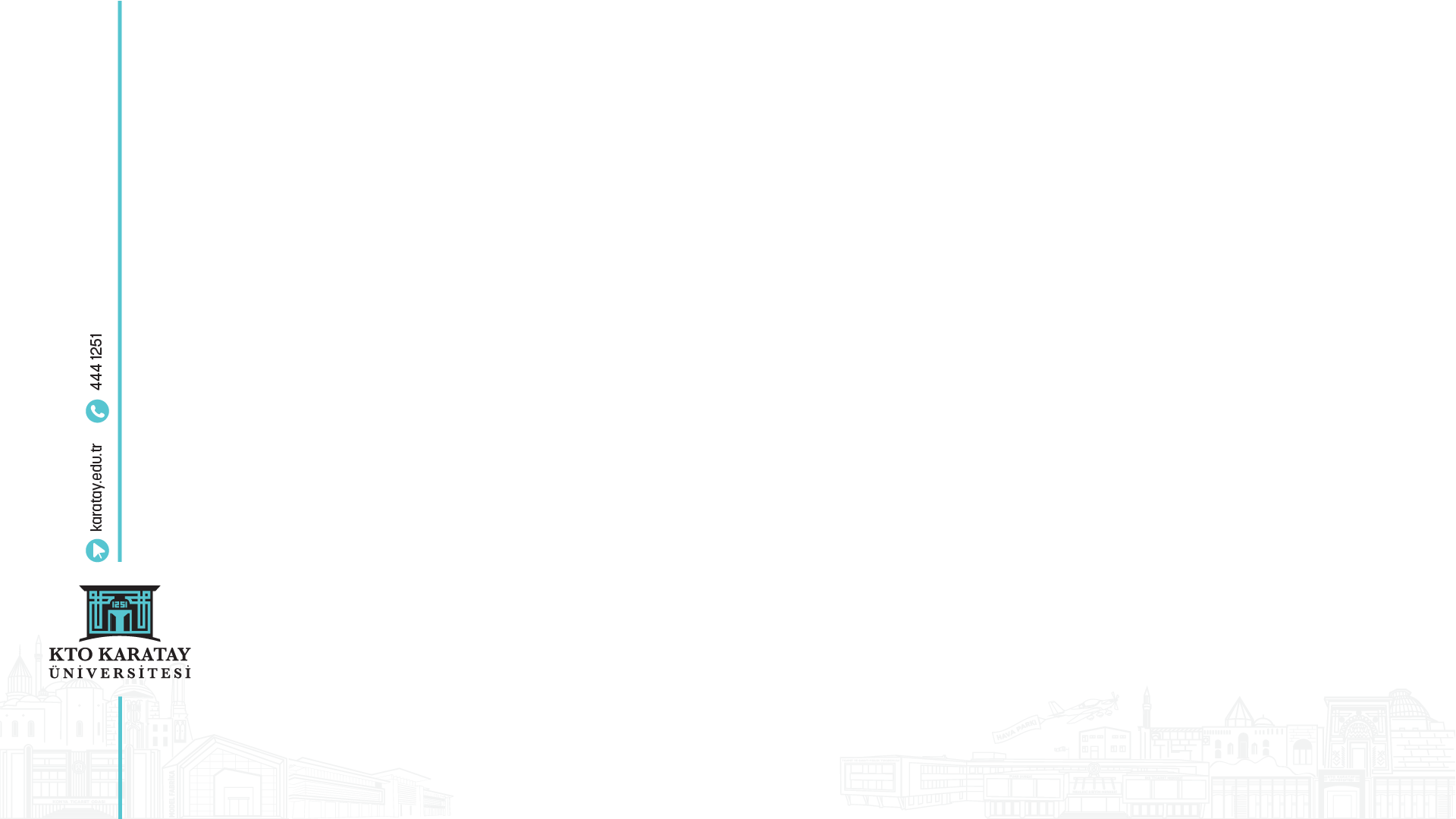 KAMPÜSLERİMİZ I MERKEZ KAMPÜS
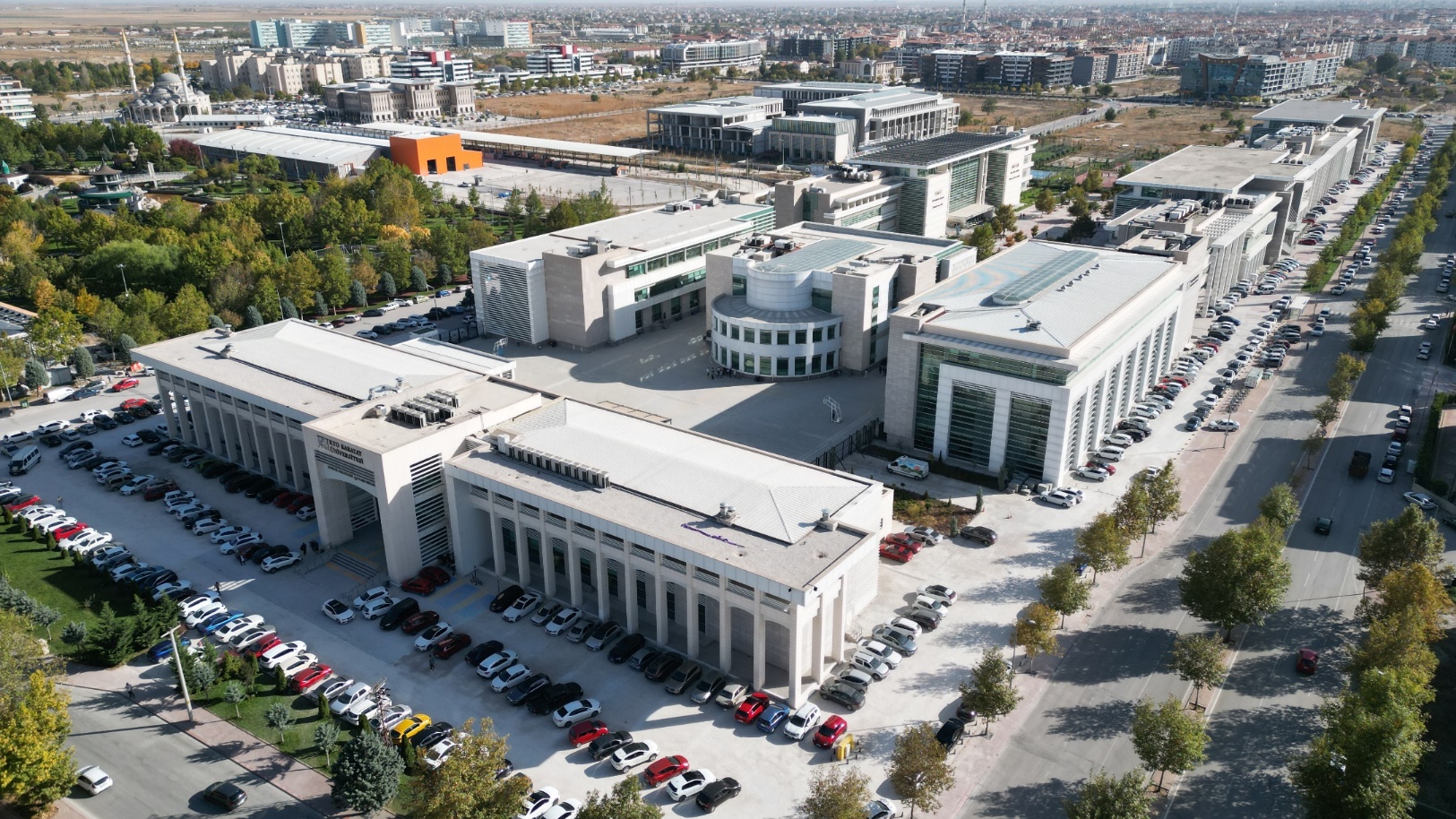 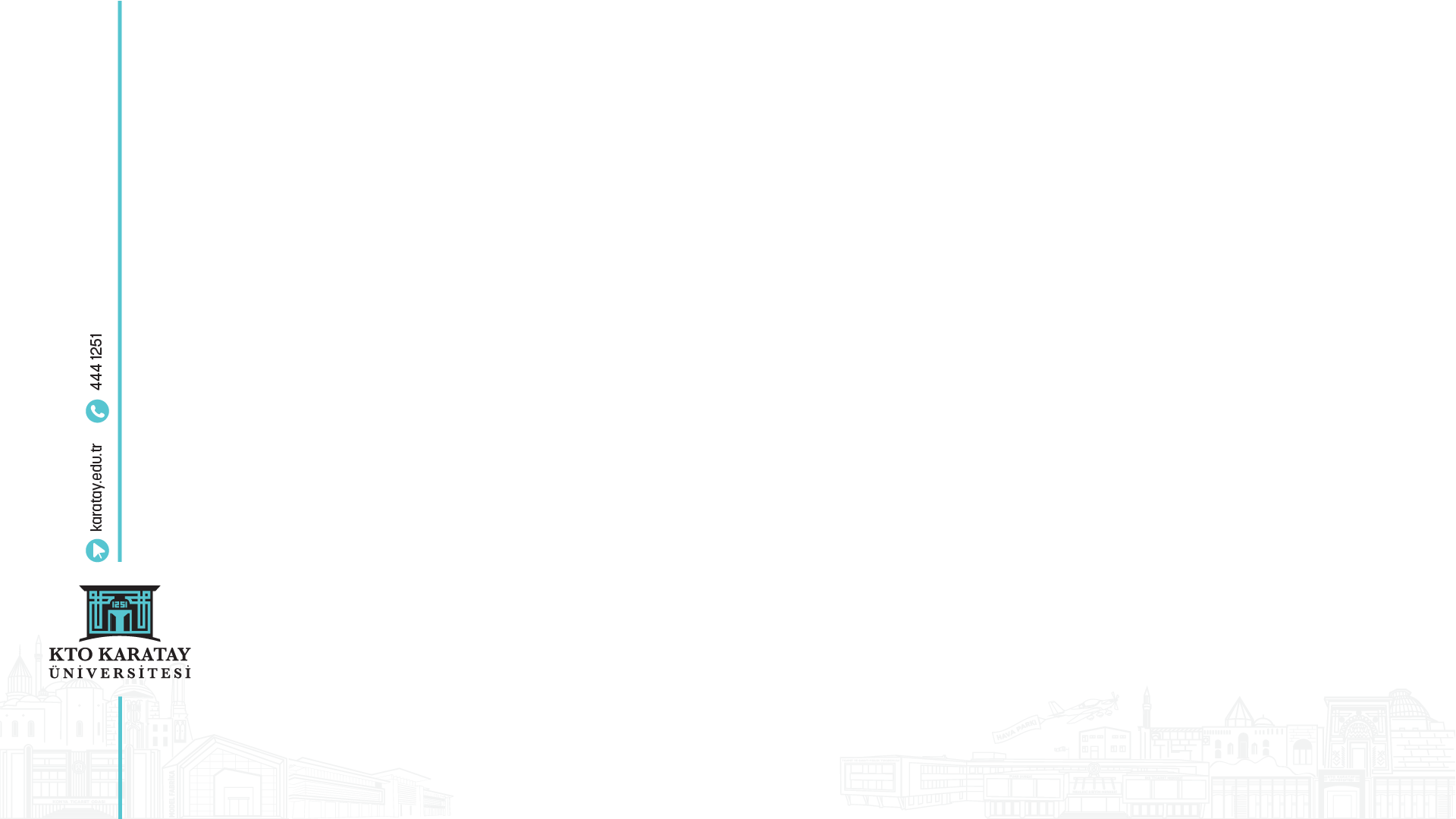 KAMPÜSLERİMİZ I MERKEZ KAMPÜS
Yaklaşık 536.000 metrekarelik yerleşkesi ile Türkiye’nin en geniş kampüslerinden birine sahip olan KTO Karatay Üniversitesi’nde, Merkez Kampüs bünyesinde fakülte ve derslikler, spor sahaları, kafeteryalar, konferans salonları, kütüphaneler ve birçok imkân bulunmaktadır.
Merkez kampüs; teknolojik altyapısı güçlü, nezih ve ferah bir ortama sahiptir. Öğrencilere son derece modern amfi, derslik ve laboratuvarlarda eğitim verilmektedir.
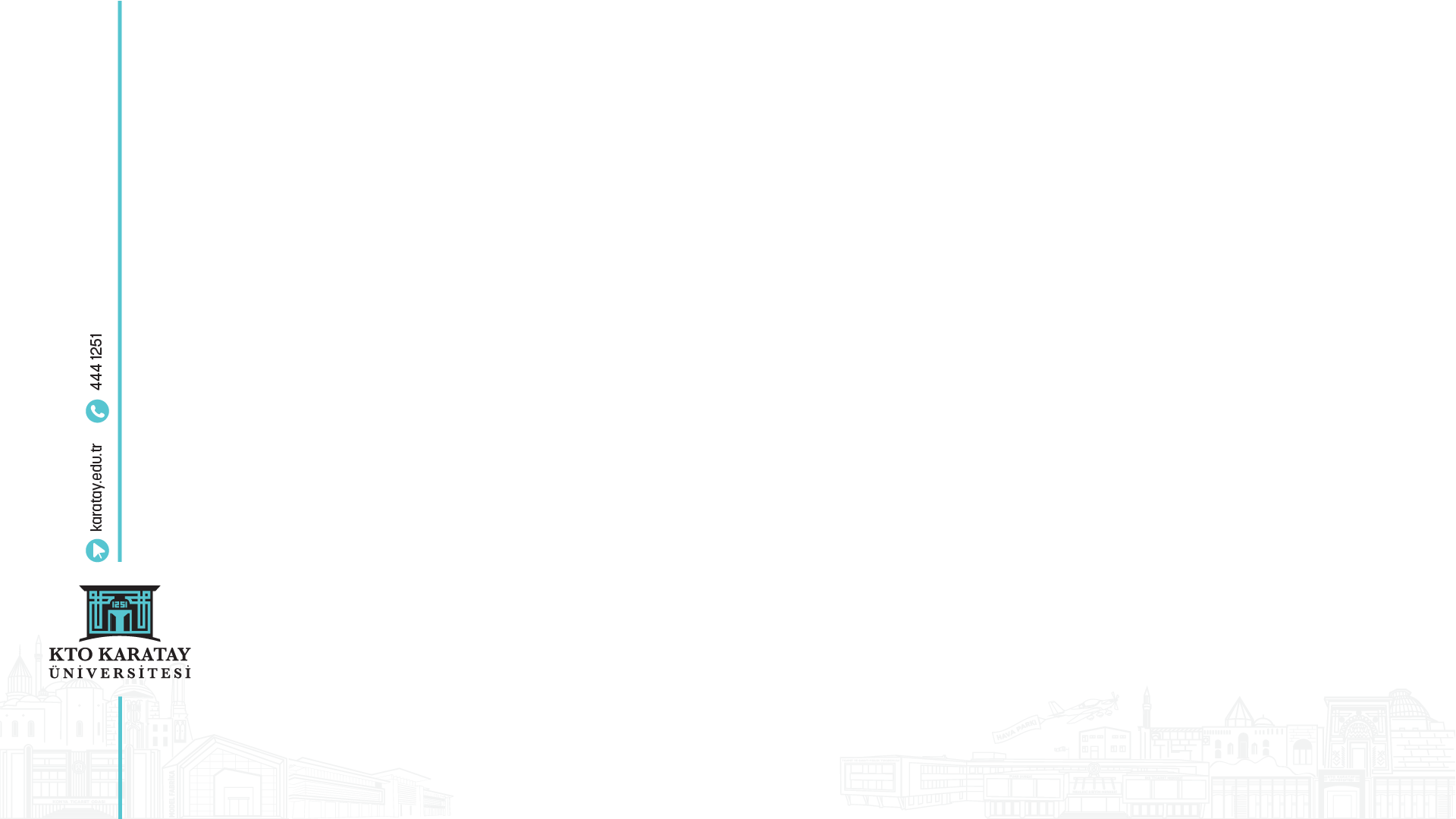 KAMPÜSLERİMİZ I TEKNOLOJİ VE EĞİTİM KAMPÜSÜ
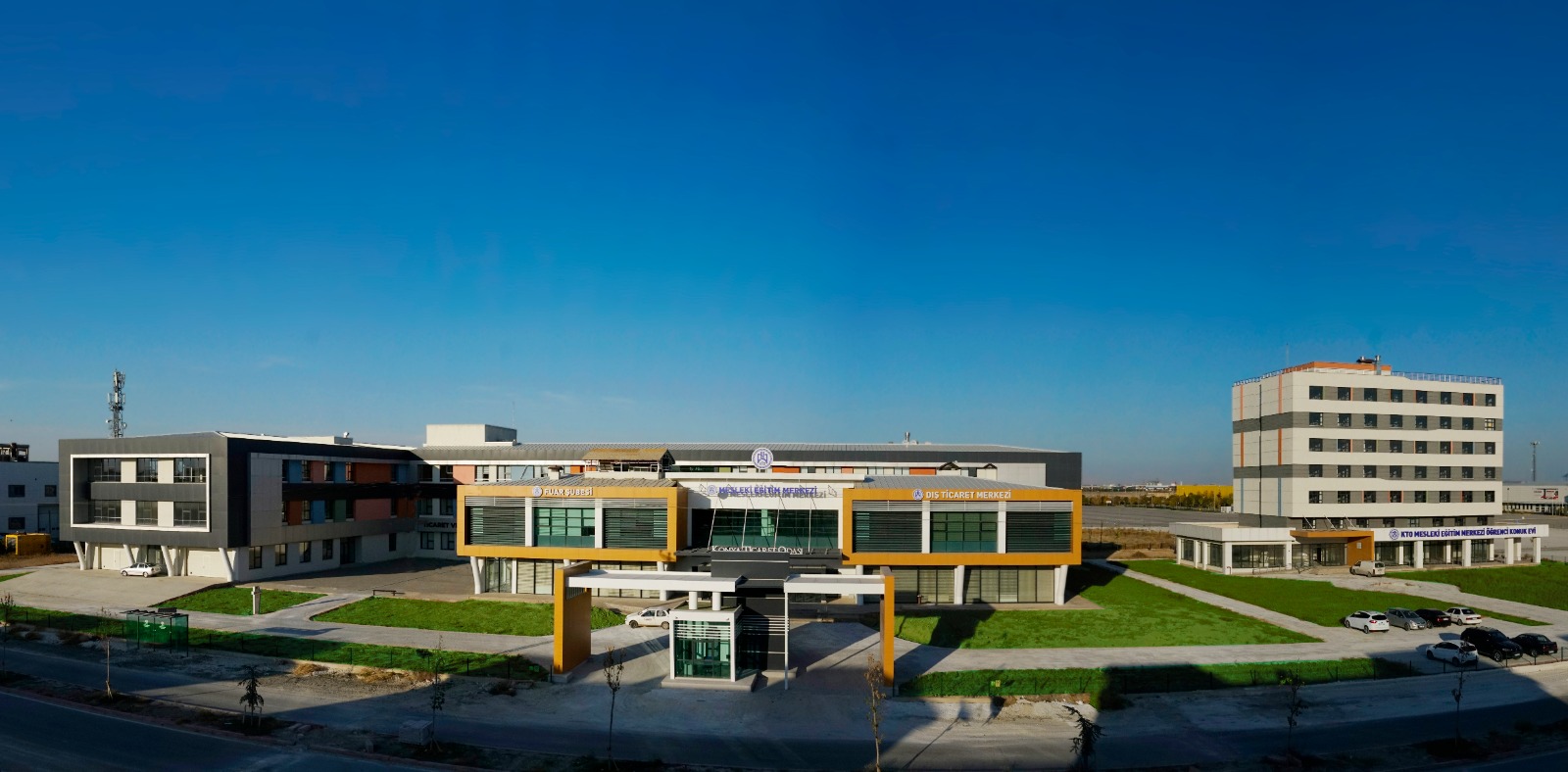 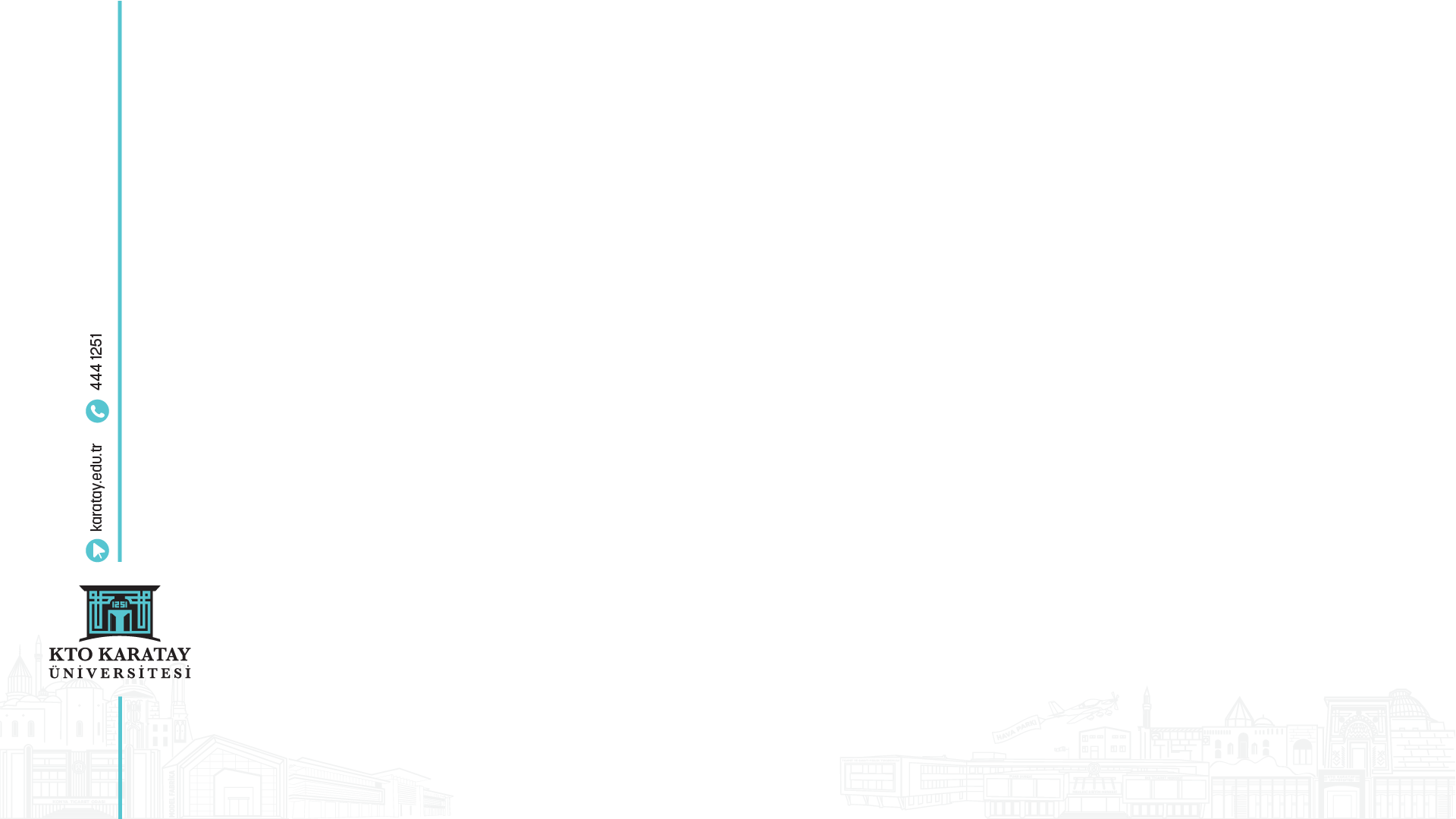 KAMPÜSLERİMİZ I TEKNOLOJİ VE EĞİTİM KAMPÜSÜ
Konya Ticaret Odası Teknoloji ve Eğitim Kampüsü (KTOTEK) içerisinde Mesleki Eğitim Merkezi (KTOMEM), Model Fabrika, Dış Ticaret Merkezi (KTODTM), Akıllı Teknolojiler Merkezi (AKİTEK), KTO Karatay Üniversitesi Ticaret ve Sanayi MYO ve Konya Ticaret Odası Fuar Şubesi bulunmaktadır.
Konya Ticaret Odası Teknoloji ve Eğitim Kampüsünde (KTOTEK) yeni teknolojilerin geliştirilmesi, bilgisayar yazılımları gibi konularda öğrencilere öncülük edilmektedir.
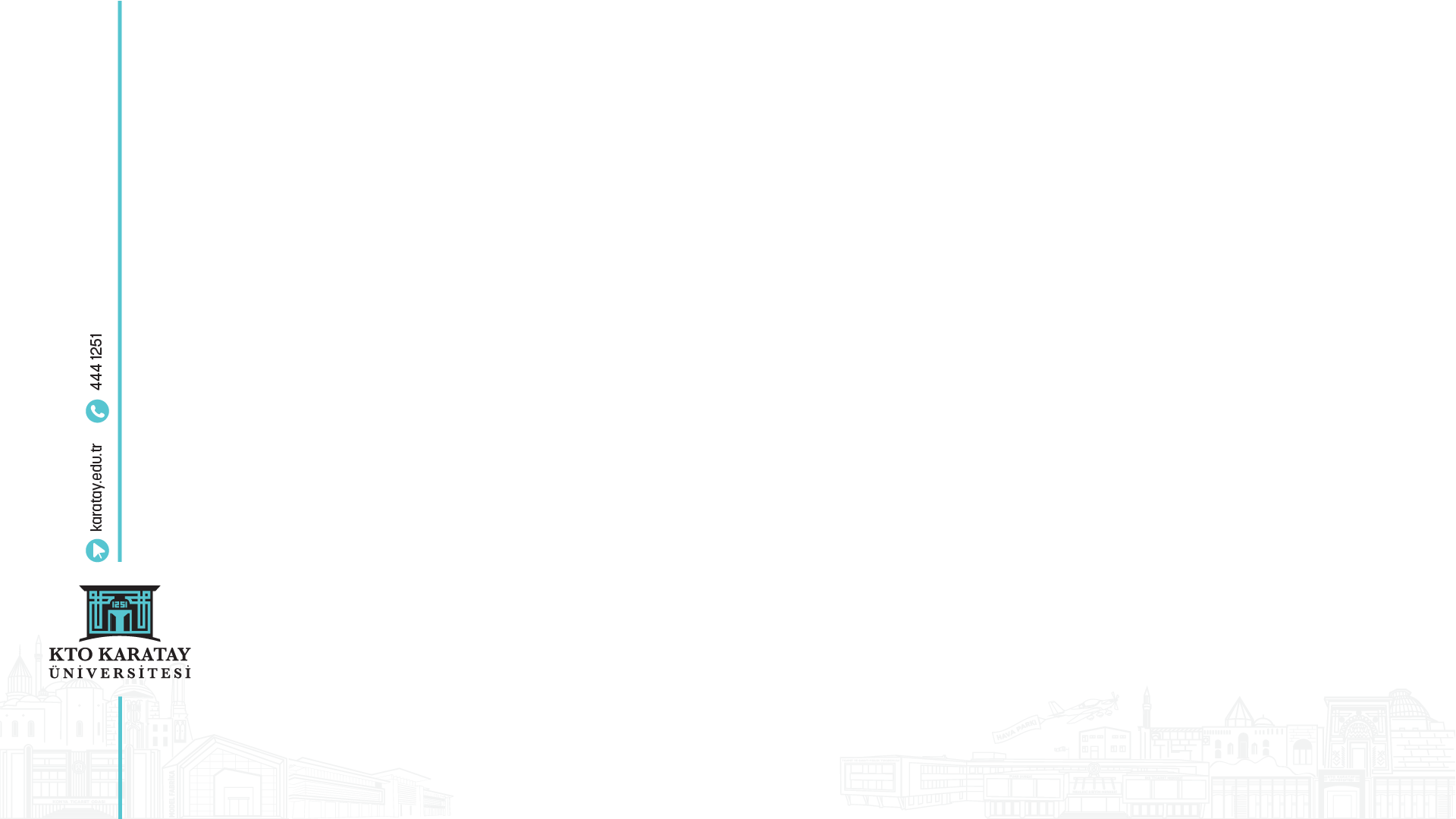 KAMPÜSLERİMİZ I HAVACILIK EĞİTİM KAMPÜSÜ
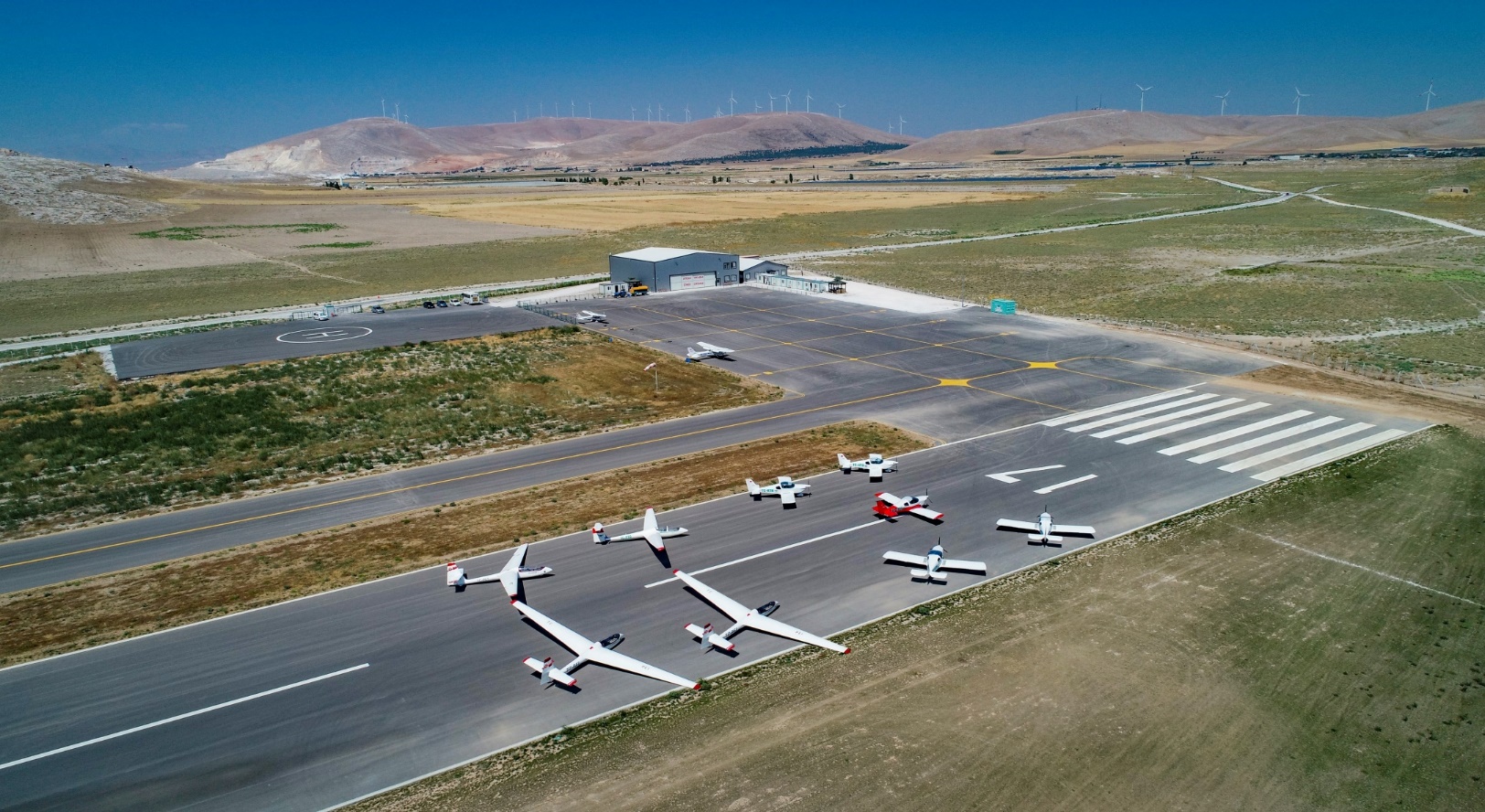 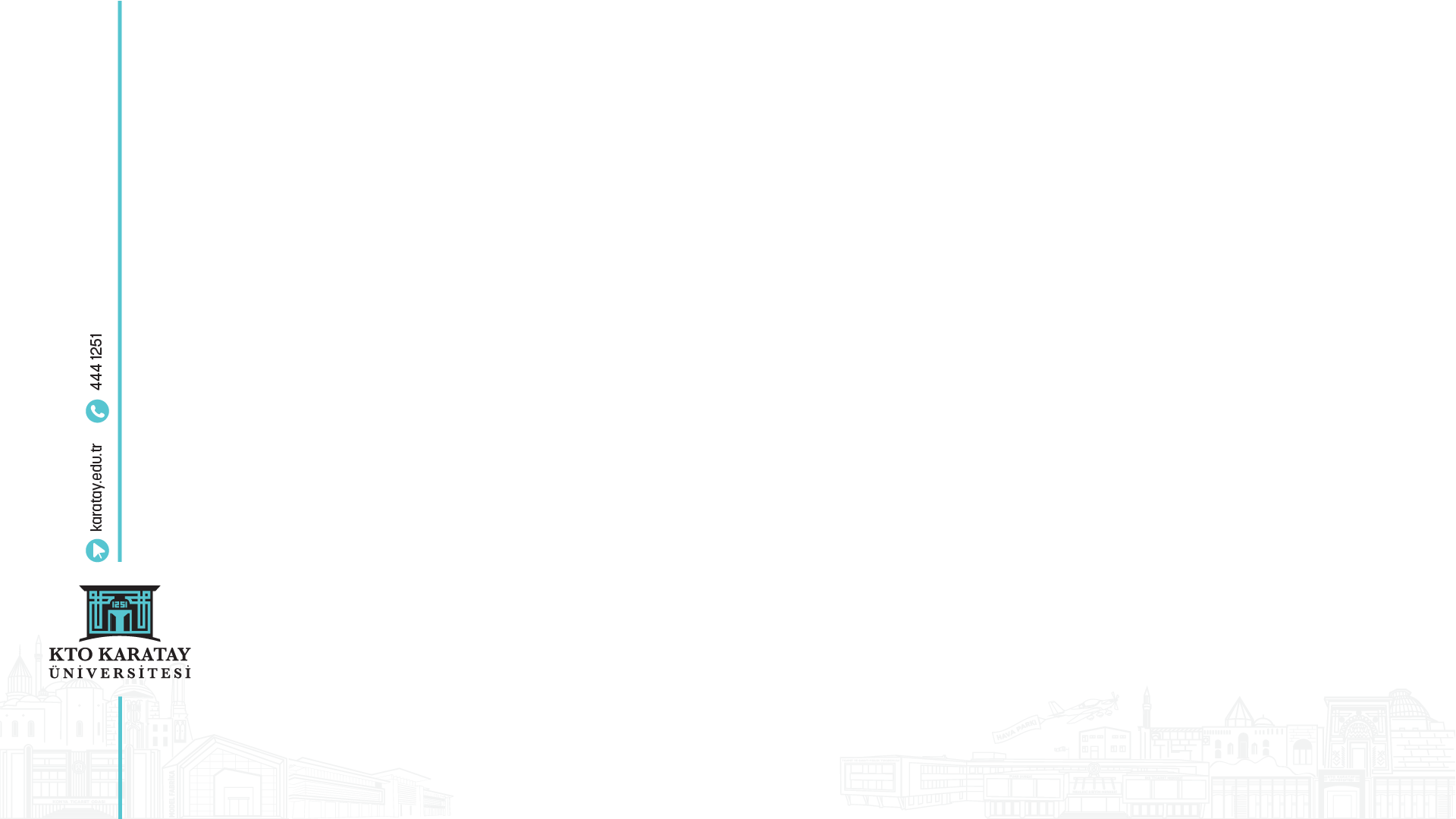 KAMPÜSLERİMİZ I HAVACILIK EĞİTİM KAMPÜSÜ
Uygulamalı Bilimler Yüksekokulu Pilotaj Bölümü öğrencilerine, Konya Eğribayat’ta yer alan Hava Parkında uluslararası düzeyde lisans eğitimi verilmektedir. 
Hava Parkımız; 1.200 metre çim pist, 1.500 metre asfalt pist, 1.500 metre taksi yolu ve uçak bakım hangarına sahiptir. Filomuzda  bulunan 4 adet planör, 8 adet eğitim uçağı ve 1 adet çeker uçak ve ALSIM AL250 simülatör ile Pilotaj Bölümü öğrencilerimiz gerçek bir uygulama eğitimi görmektedir.
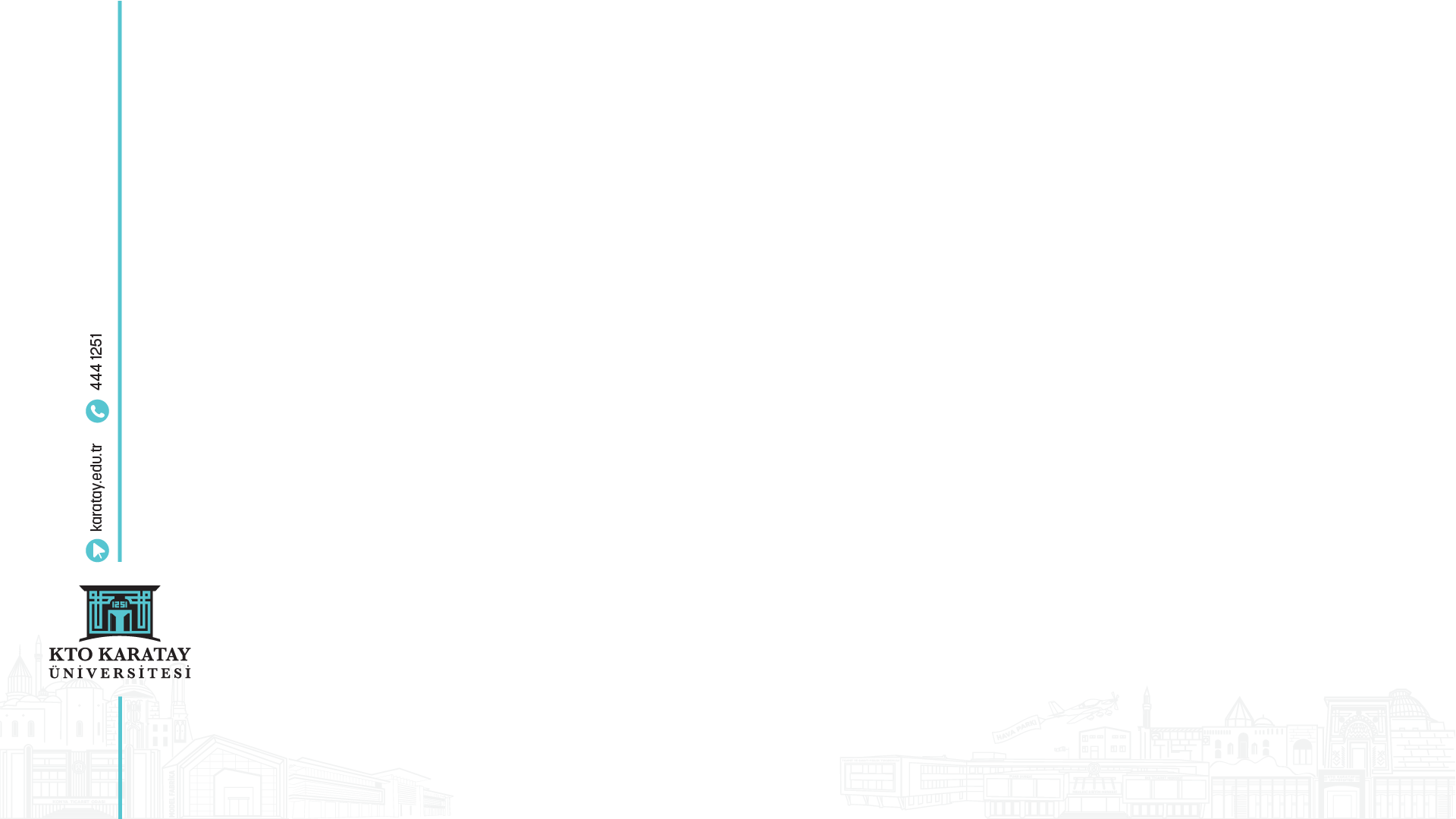 İLETİŞİM KANALLARI
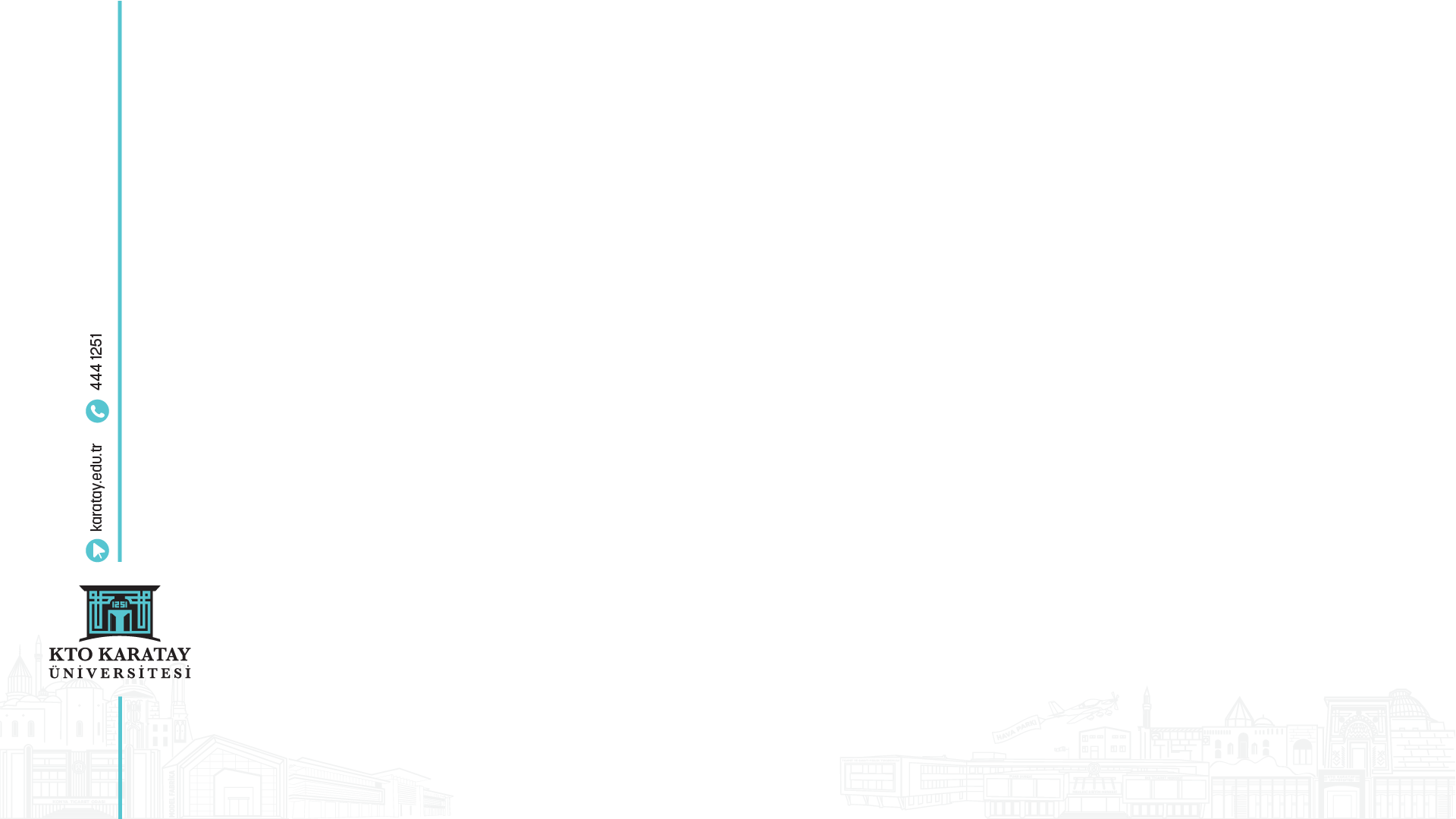 MUTLU ÜNİVERSİTE
KTO Karatay Üniversitesi’nin eğitim öğretim ve hizmet sunumunda, öğrencileri tarafından duyulan memnuniyetin arttırılması öncelikli hedefleri arasında yer almaktadır. 
Üniversitemiz tarafından sunulan hizmetlerin sürekli iyileştirilebilmesi için görüş ve önerileriniz hakkında ‘Mutlu Üniversite’ platformu üzerinden geri dönüş sağlayabilirsiniz.
‘Mutlu Üniversite’ platformuna, mutlu.karatay.edu.tr/index.html adresinden erişebilirsiniz.
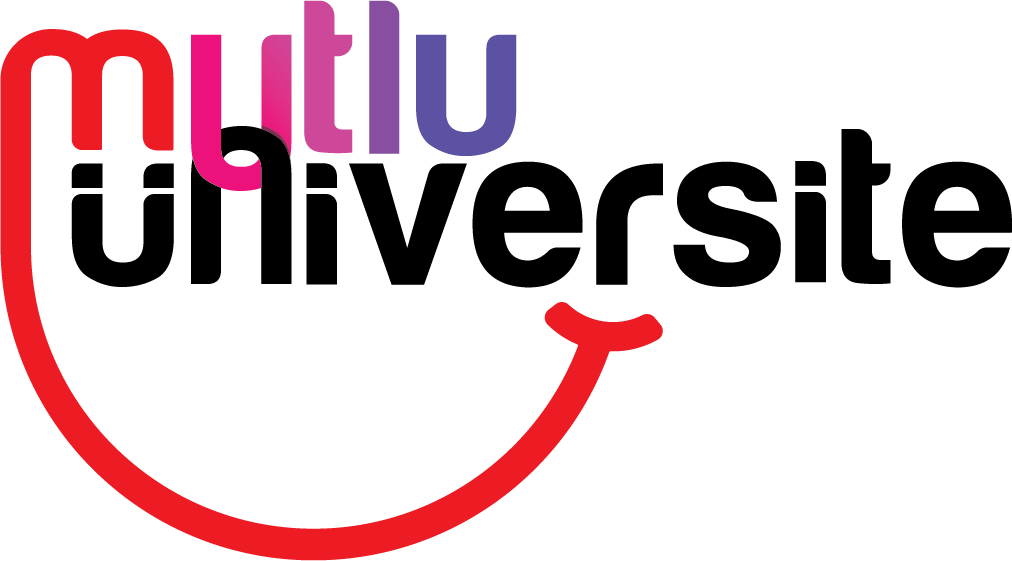 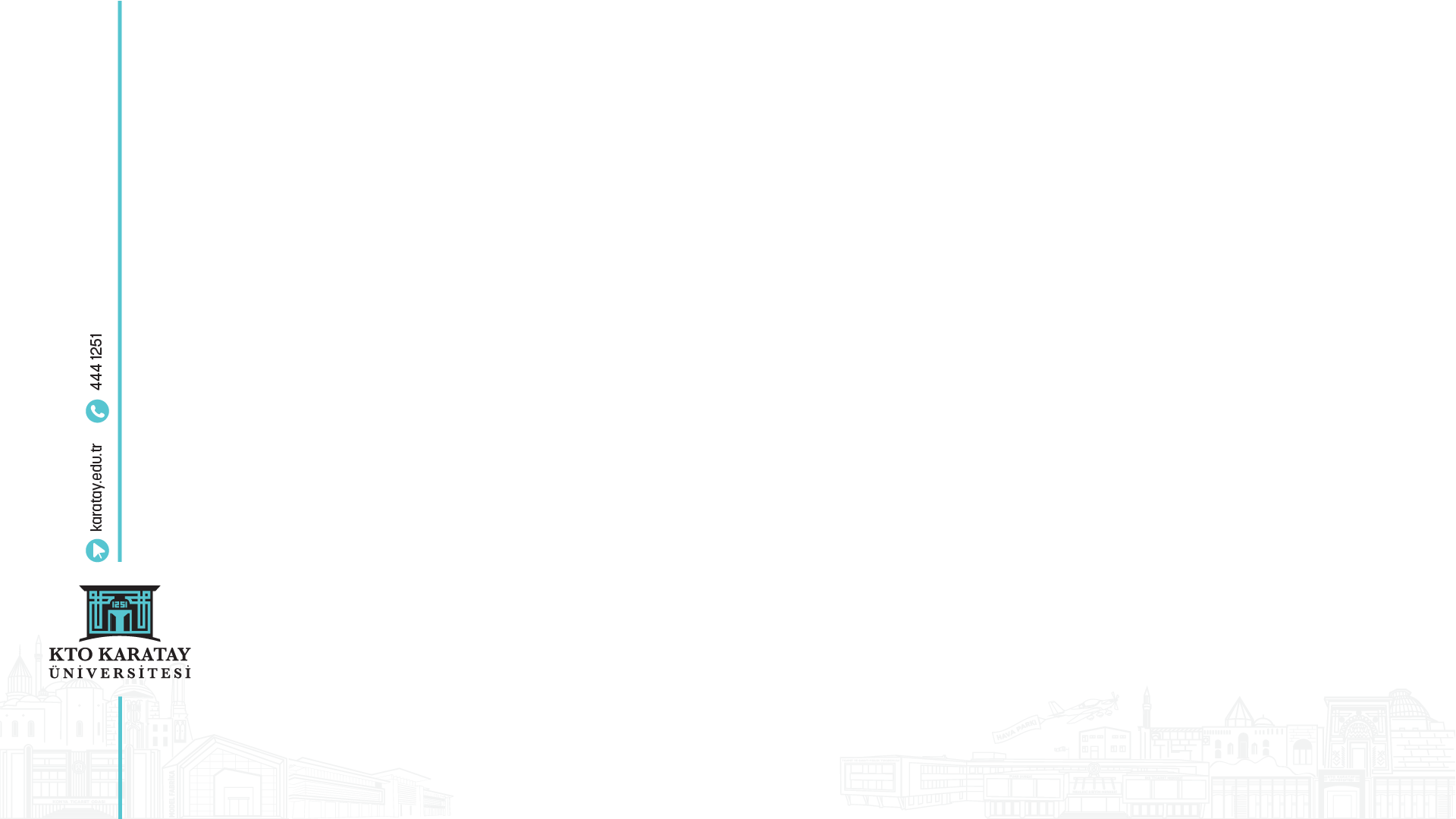 SOSYAL MEDYA
Üniversitemiz tarafından düzenlenen bilimsel, kültürel, sanatsal, sportif faaliyetler ve etkinliklerden daha etkili bir şekilde haberdar olmak için üniversitemizin kurumsal sosyal medya hesaplarını takip edebilirsiniz.
Ayrıca soru ve taleplerinizi de sosyal medya kanallarımız vasıtasıyla iletebilirsiniz.
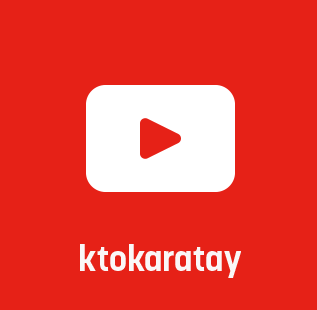 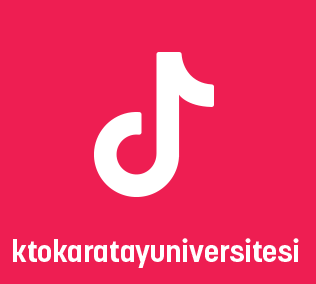 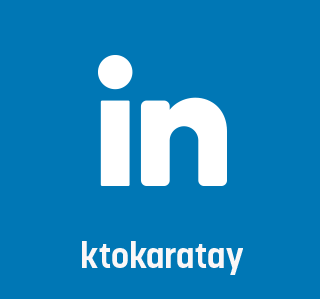 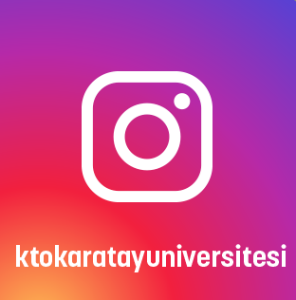 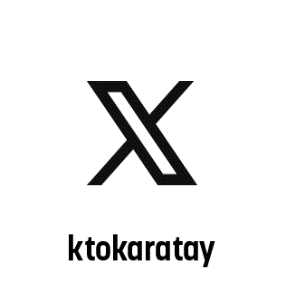 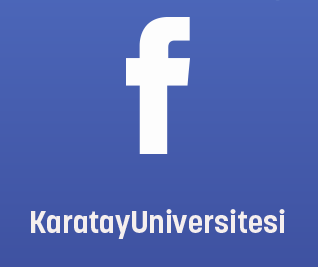 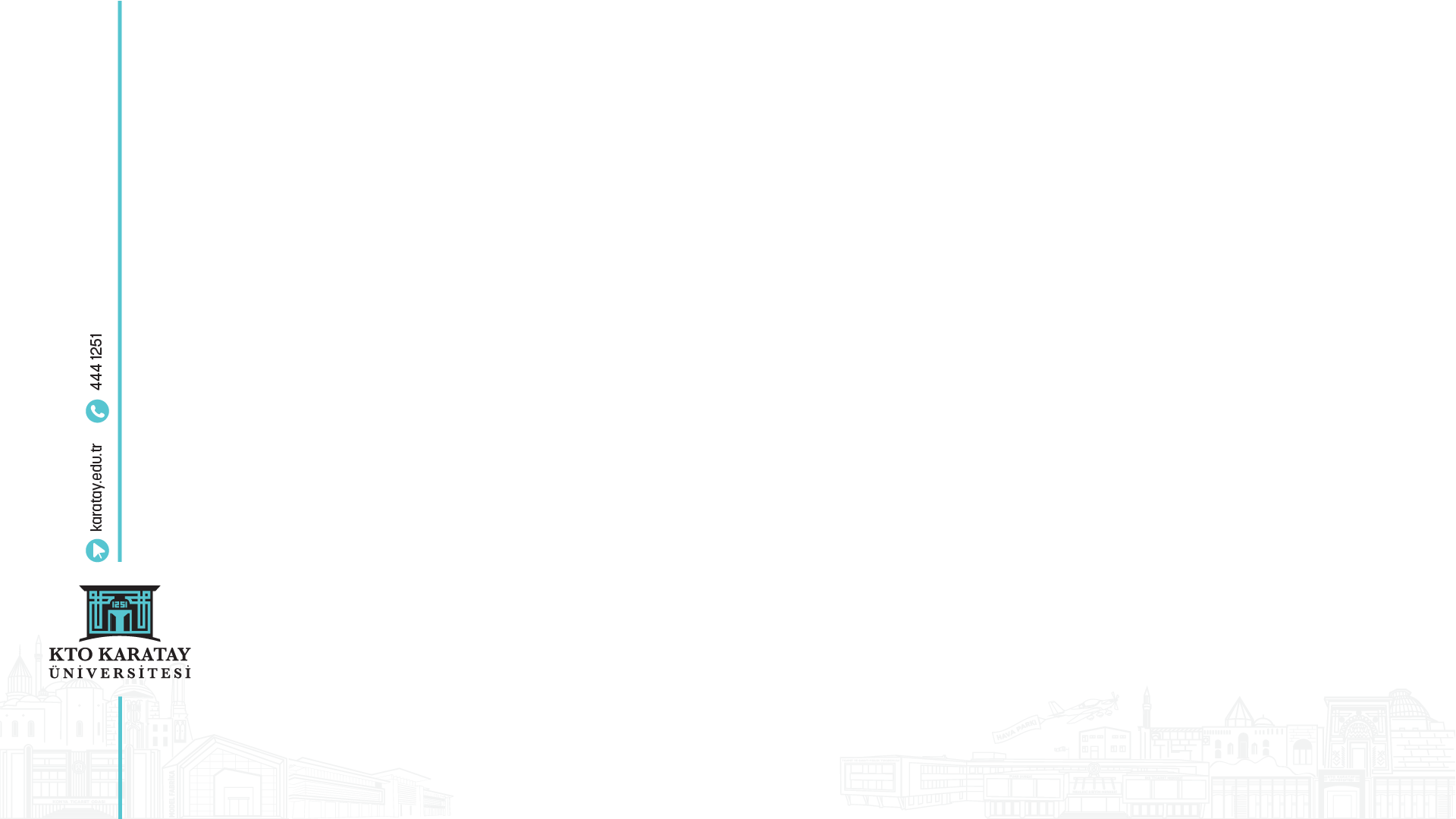 KURUMSAL WEB SİTESİ
Üniversitemiz ile ilgili tüm bilgiler, öğrencileri ilgilendiren tüm önemli duyuruların takibi, düzenlenen bilimsel, kültürel, sanatsal, sportif faaliyetler ve öğrenci topluluklarının etkinliklerini kurumsal web sitemiz üzerinden takip edebilirsiniz.
Kurumsal web sitesine, www.karatay.edu.tr adresinden ulaşabilirsiniz.
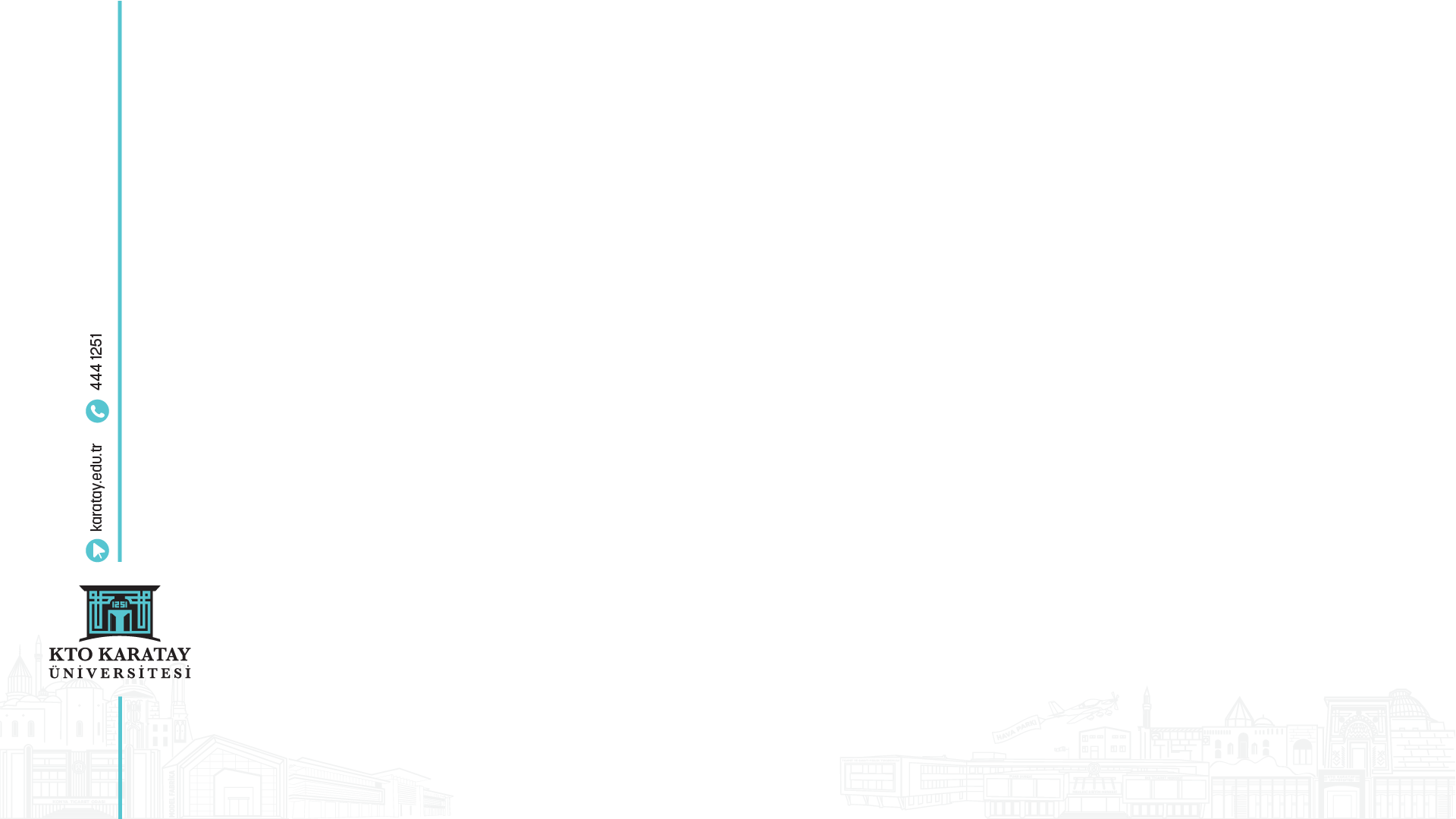 KURUMSAL WEB SİTESİ
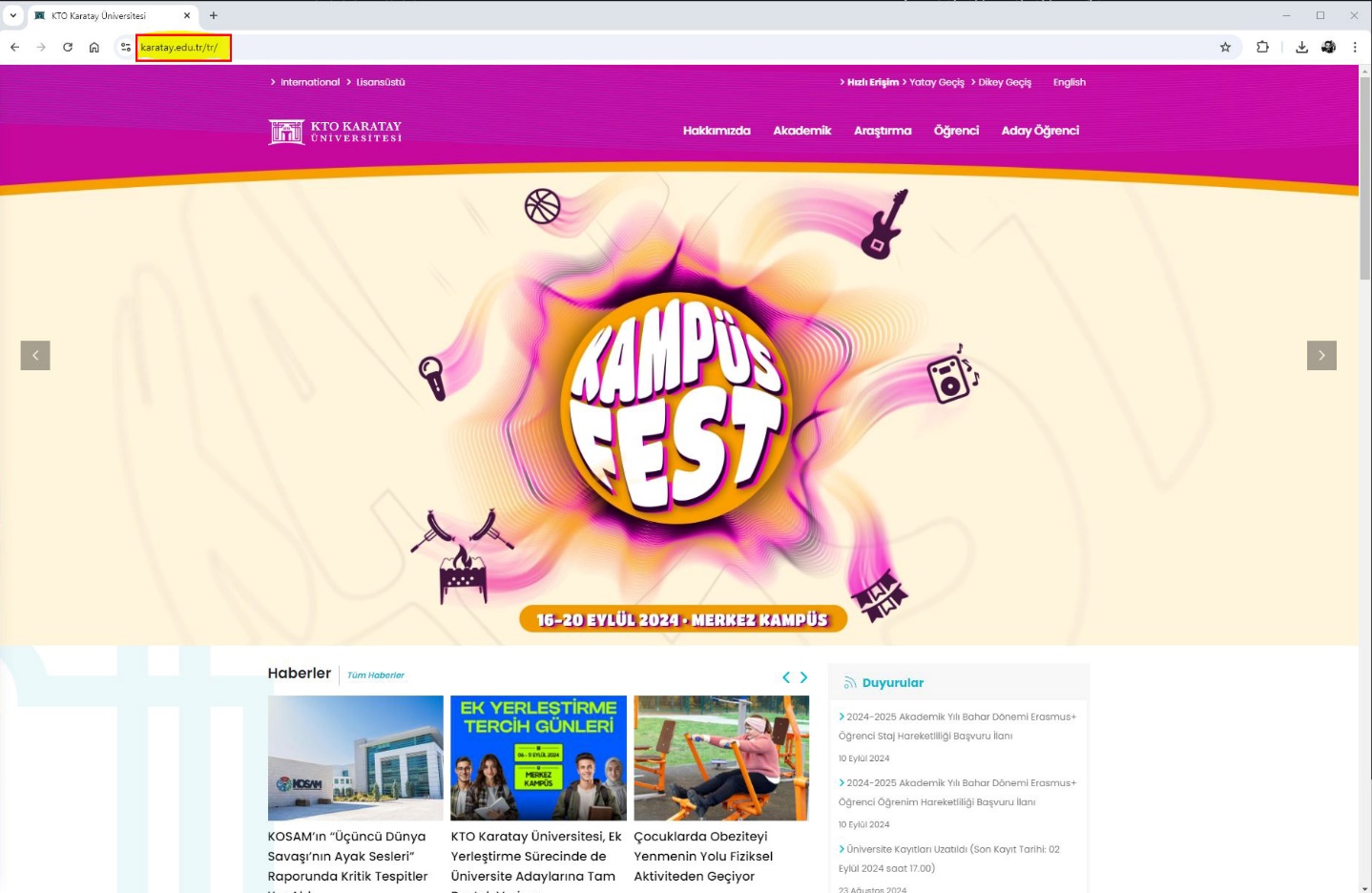 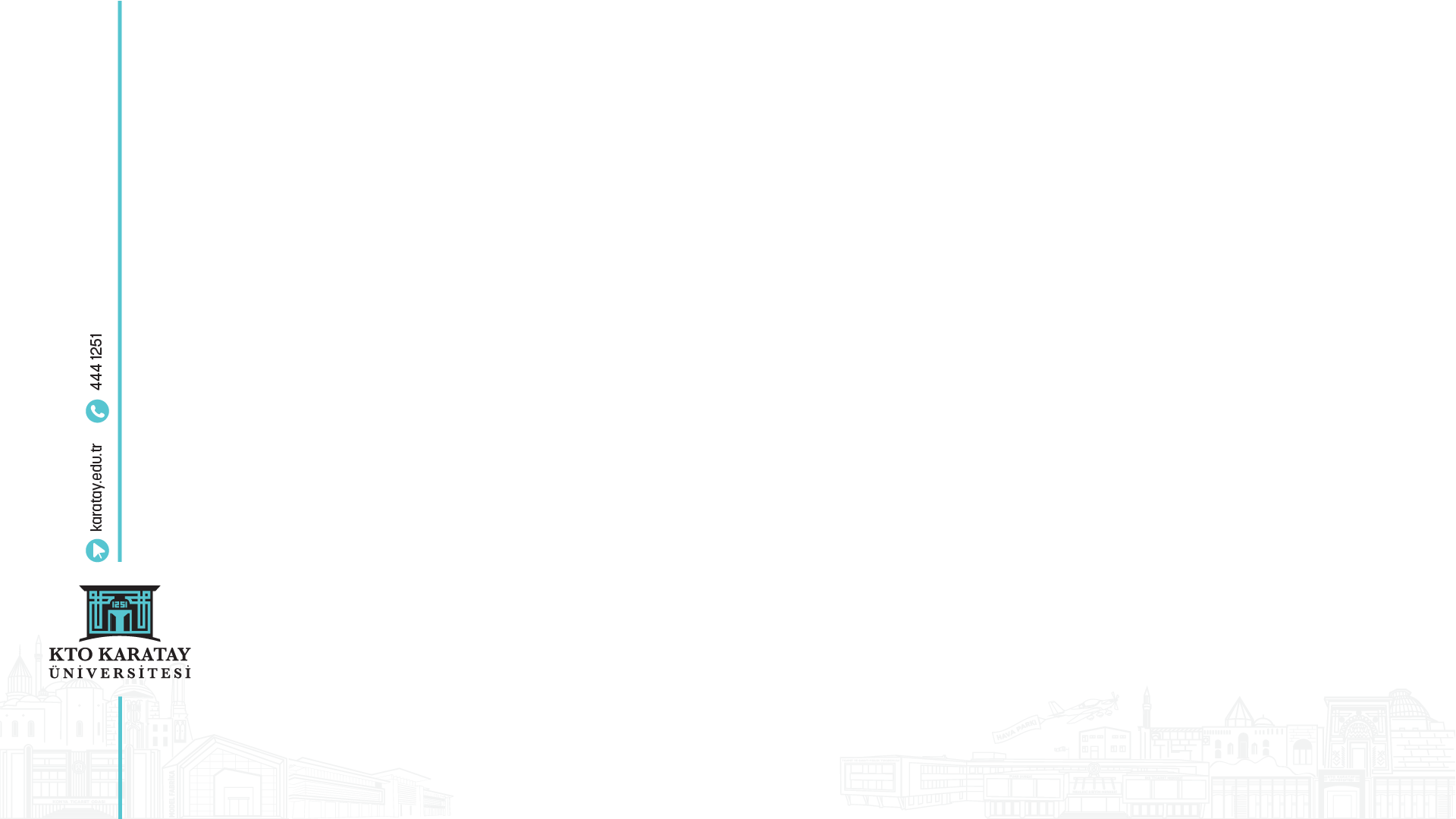 KURUMSAL WEB SİTESİ
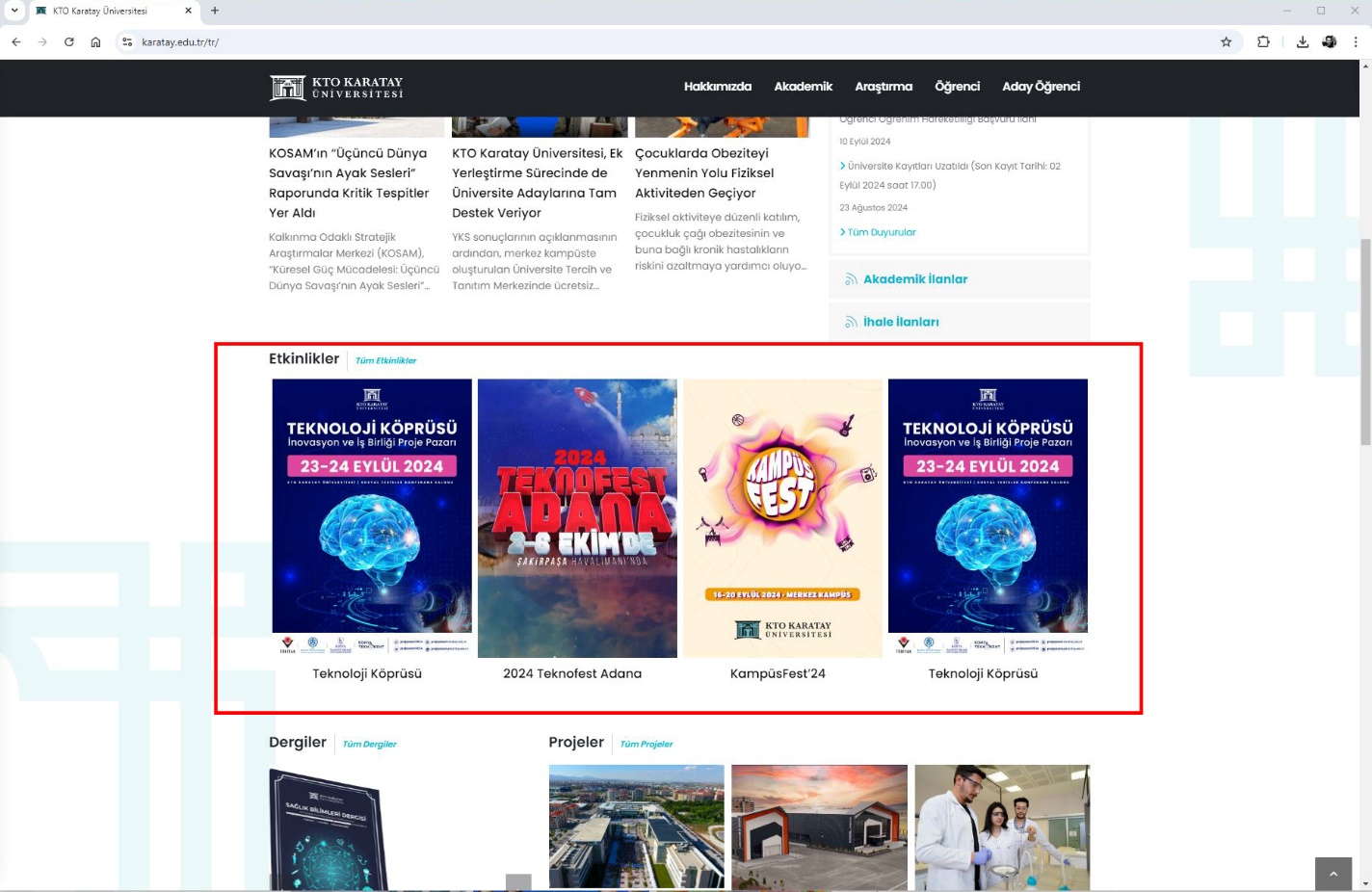 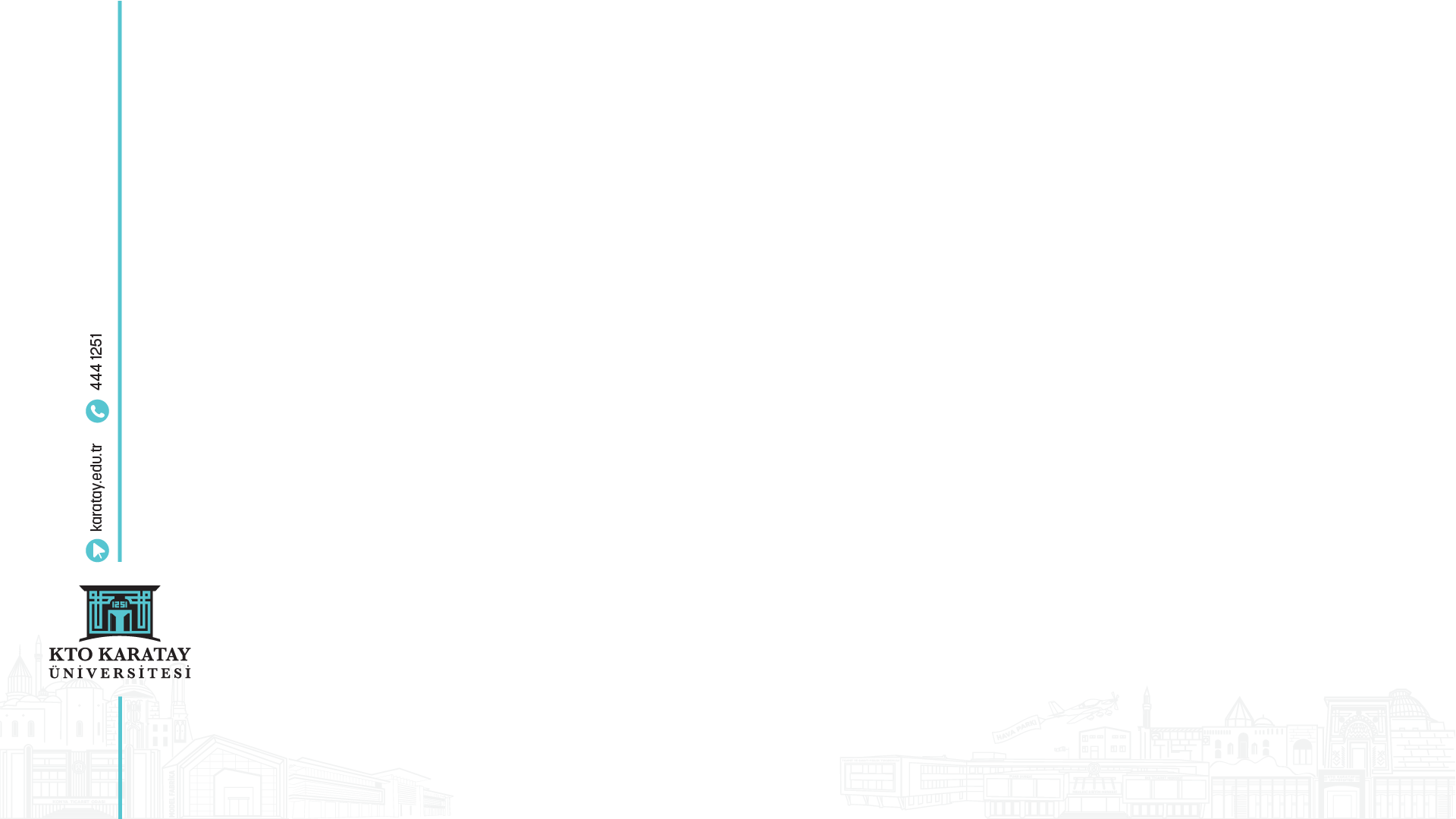 PROGRAM FOTOĞRAFLARININ TALEBİ
Bilimsel, kültürel, sanatsal ve sportif etkinliklerde fotoğraf ve/veya video çekim talepleriniz için ‘Fotoğraf ve Video Çekimi İstek Formu’nu doldurmanız gerekmektedir. İlgili etkinlikten en az 10 gün önce formun doldurularak EBYS üzerinden Kurumsal İletişim ve Tanıtım Direktörlüğüne ulaştırılması gerekmektedir. Bu konuda Fakülte Sekreterliğiniz ile iletişime geçmelisiniz.
Gerçekleştirilen etkinliklerin fotoğraf ve/veya video kayıtlarını ise Kurumsal İletişim ve Tanıtım Direktörlüğü’nden bizzat flash bellek ile teslim alabilirsiniz. Ayrıca akif.ergurum@karatay.edu.tr adresine e-mail atarak da talepte bulunabilirsiniz.
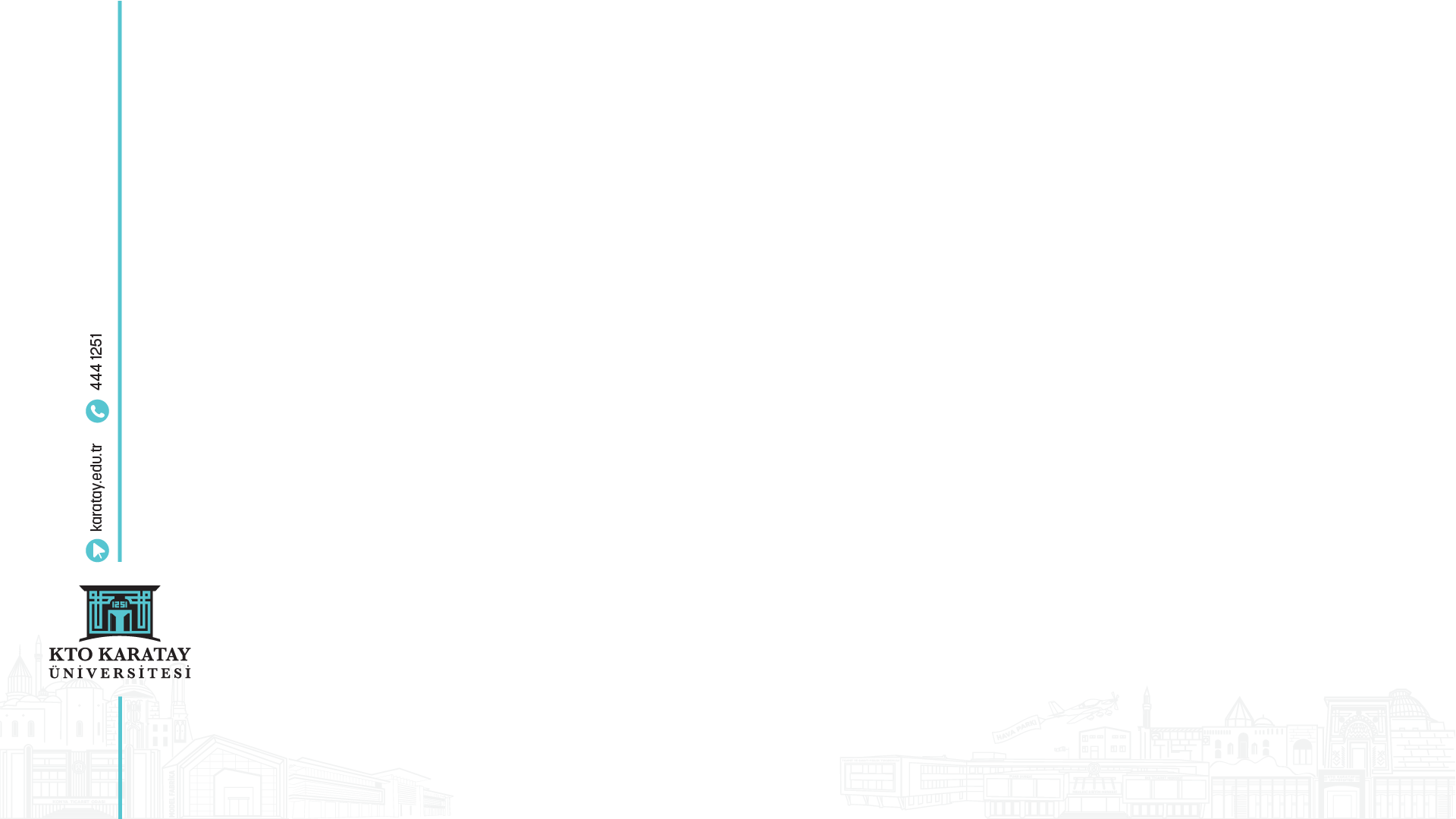 ÖĞRENCİ İŞLERİ FAALİYETLERİ
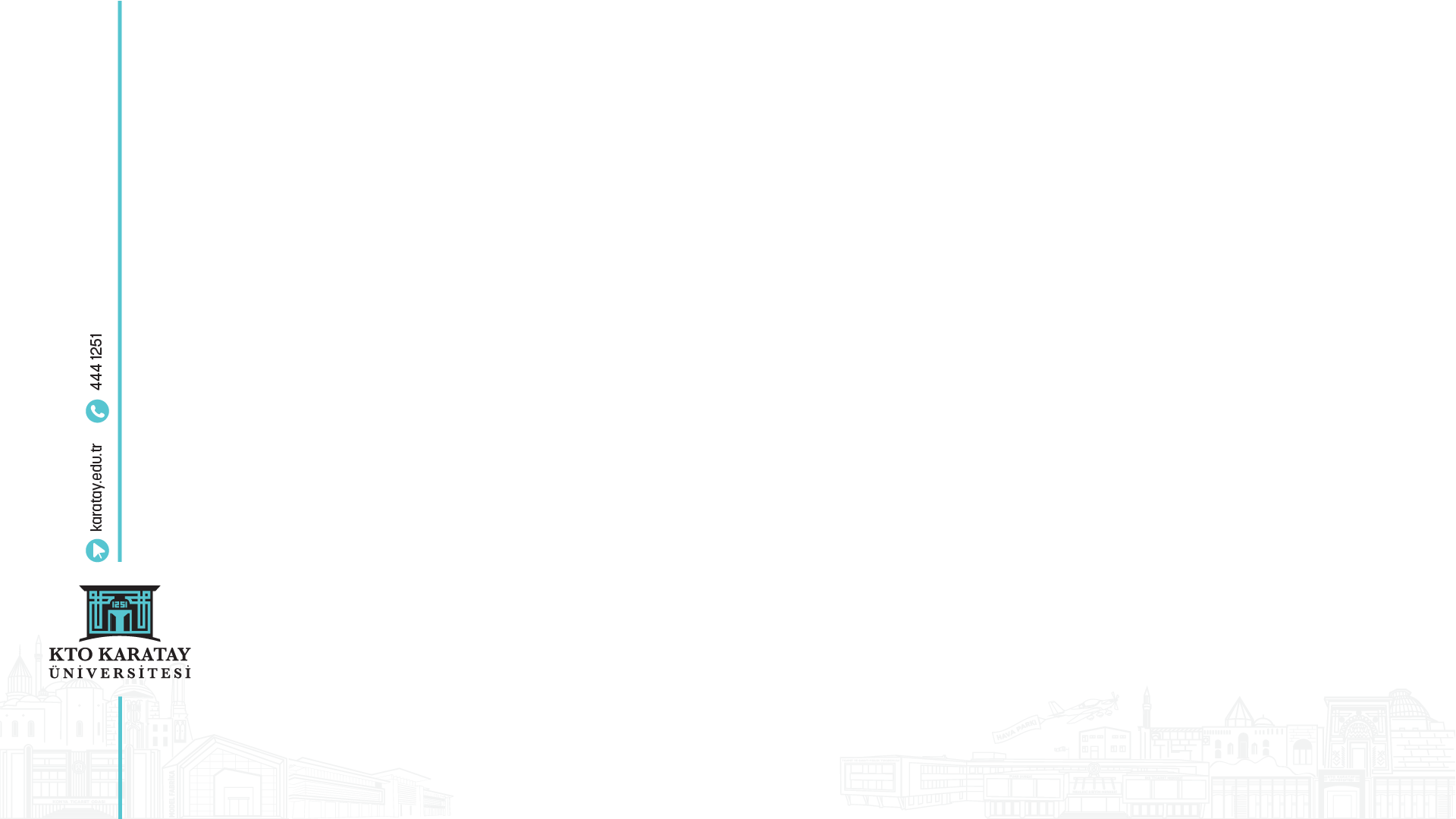 AKADEMİK TAKVİM
Akademik takvim, bir akademik yılda eğitim öğretim faaliyetlerinin tarihlerini belirten çizelgedir. Akademik takvimde; kayıt yenileme, ders ekle-bırak, derslerin başlangıcı, ara sınav, derslerin bitişi, yıl sonu sınavı, bütünleme sınavı ve tek ders sınavı gibi önemli tarihler bulunmaktadır. 
Akademik takvime ait bilgilere, Öğrenci İşleri Direktörlüğü’nün web sayfasından erişebilirsiniz:
https://www.karatay.edu.tr/tr/birim/ogrenci-isleri-direktorlugu/akademik-takvim/2024-2025-akademik-takvim
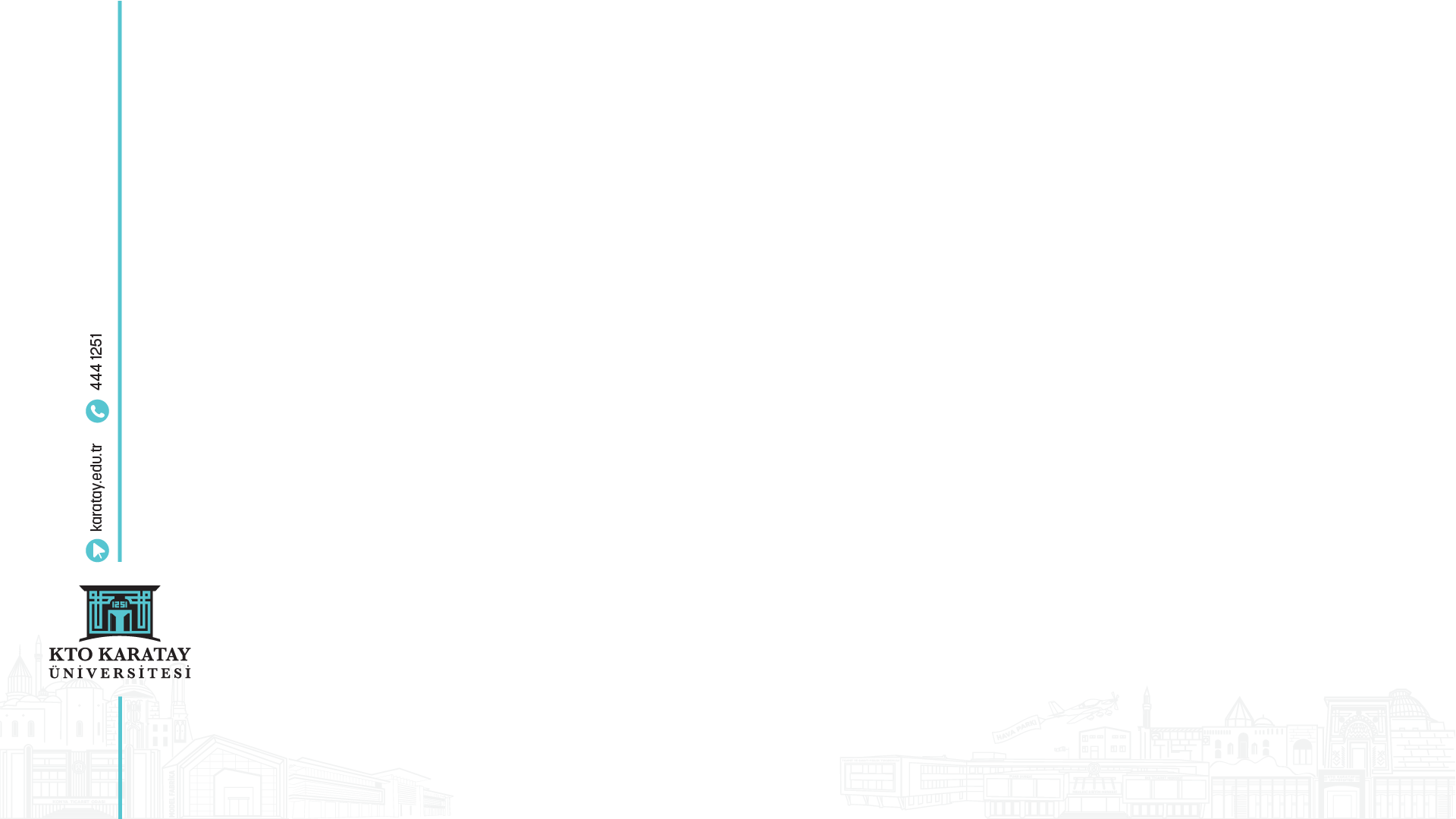 DERS KAYIT İŞLEMLERİ
Öğrenci Bilgi Sistemi (OBS) (obs.karatay.edu.tr) adresinden Ders ve Dönem İşlemleri-Ders Kayıt sekmesinden ders seçimleri yapılabilmektedir.
Ders kaydınızı, her yıl ilan edilen akademik takvimde belirtilen ders kayıt tarihleri arasında OBS üzerinden yapabilirsiniz. (YKS ile yerleşen 1.sınıf öğrencilerinin ders kayıtları otomatik olarak yapılmaktadır.)
OBS üzerinden ders seçiminizi yaptıktan sonra, kesinleştirme durumunda ders kaydınız danışmanınızın onayına sunulmakta ve danışman onayı neticesinde ders kayıt süreciniz tamamlanmaktadır.
Ders kaydı için öncelikle öğrenim gördüğünüz bölüme ait belirlenen dönemlik-yıllık ücreti ödemeniz gerekmektedir.
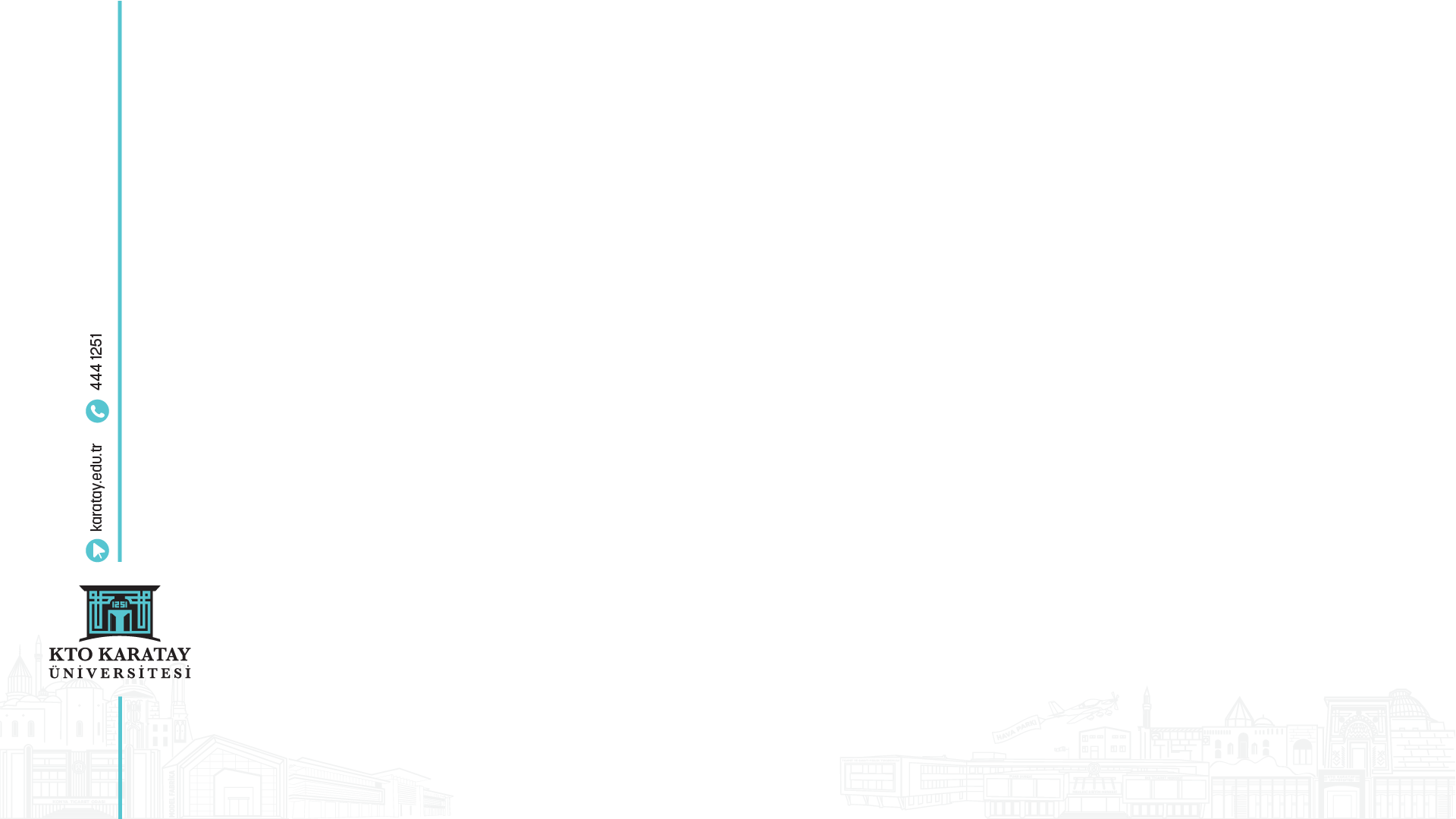 DERS PROGRAMI
Her eğitim-öğretim yılında ve döneminde ders programları Fakülte/Yüksekokul/Meslek Yüksekokullarının ‘Duyurular’ menüsünde yayımlanmaktadır. 
Öğrenci Bilgi Sistemindeki menülerden, Akademik Bilgiler-Danışman Bilgileri sekmesinden danışmanınızla ilgili bilgileri görebilir, aynı menü içerisinden ders programınızı görüntüleyebilirsiniz.
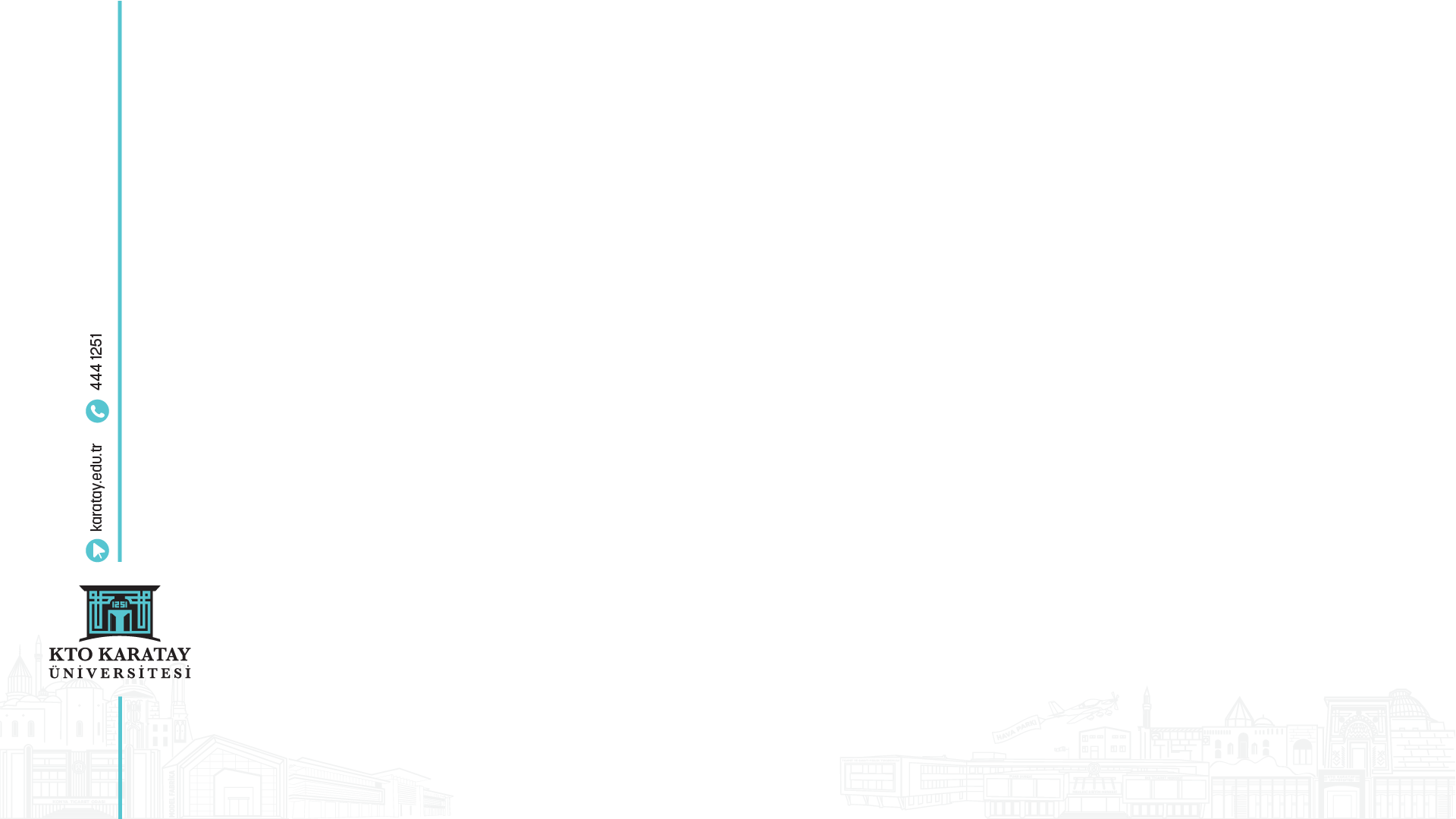 BELGE TALEP ETME ve BELGE SÜREÇLERİ
Öğrenci İşleri Direktörlüğünden öğrenci belgesi, not döküm belgesi (transkript), disiplin belgesi, diploma vb. belgeleri temin edebilirsiniz. 
İlgili belgeleri Öğrenci İşleri Direktörlüğünden aynı gün içinde temin edebilirsiniz. 
Bununla birlikte bizzat başvuruya gerek olmadan Öğrenci Bilgi Sisteminde bulunan (obs.karatay.edu.tr) “Belge Talepleri” sekmesinden talepte bulunarak, elektronik imzalı şekilde ilgili belgeleri elektronik ortamda temin edebilirsiniz.
Öğrenci kimlik kartınızın kaybolması durumunda yeni kimlik kartı temininde talep edilen ücreti ödemeniz gerekmektedir.
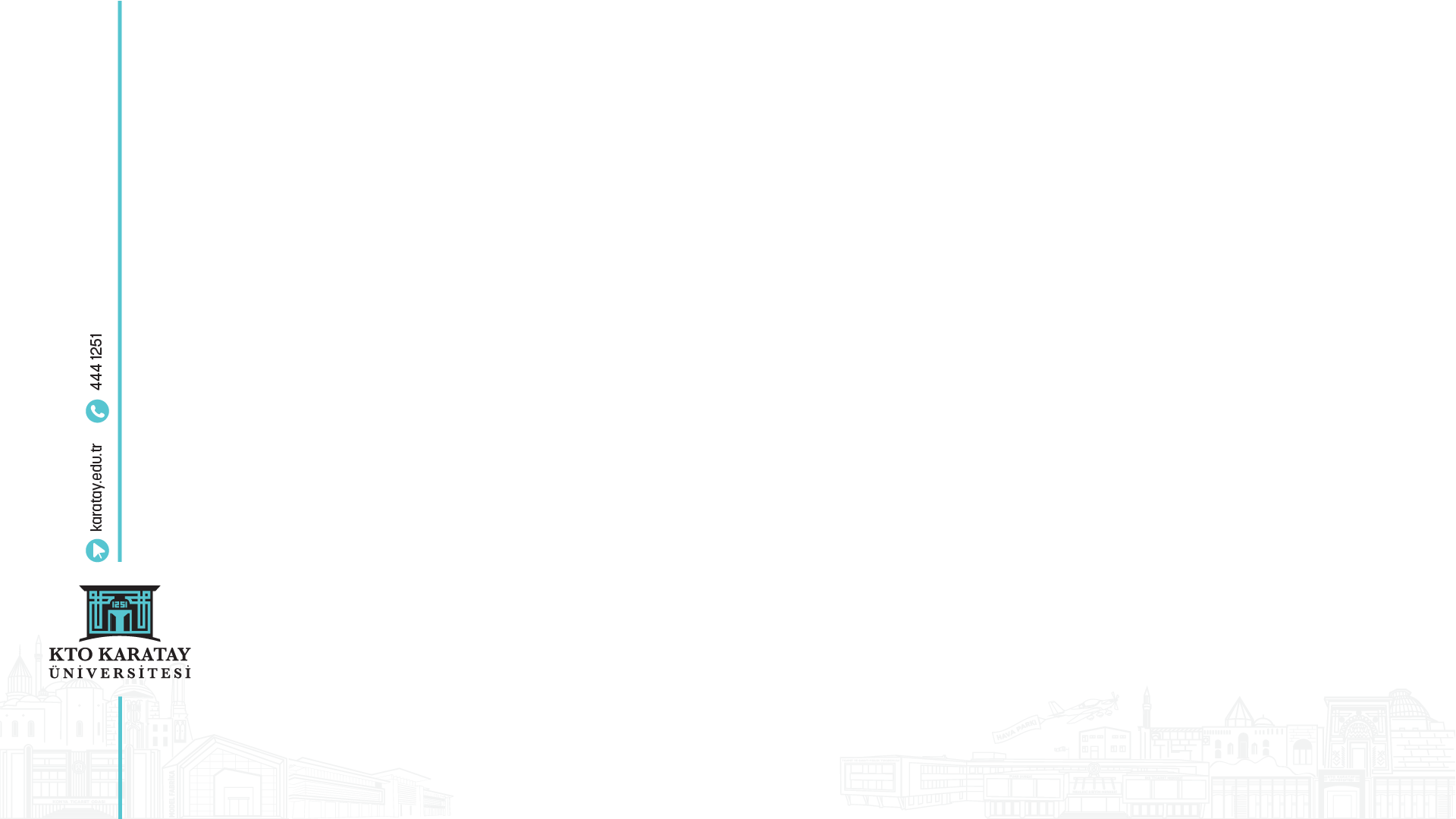 AKADEMİSYEN GÖRÜŞME SAATLERİ
Üniversitemizin web sayfasında ‘Akademik’ sekmesinde bulunan fakülteniz ile ilgili programlar menüsünden, ‘Akademik ve İdari Kadro’ sekmesinden akademisyeninizin görüşme saatleri için uygun olduğu zamanı görebilirsiniz.
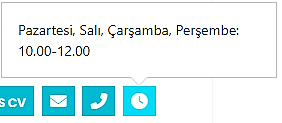 Ofis Danışmanlık Sistemi için Öğrenci Bilgi Sistemindeki menülerden Akademik Bilgiler-Danışman Bilgileri sekmesinde yer alan danışmanınızla ilgili bilgileri görebilir, aynı menü içerisinden ders programı ile devam ettiğiniz takdirde Ofis Danışmanlık Saatlerini Öğrenci Bilgi Sistemi üzerinden görüntüleyebilirsiniz.
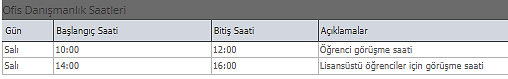 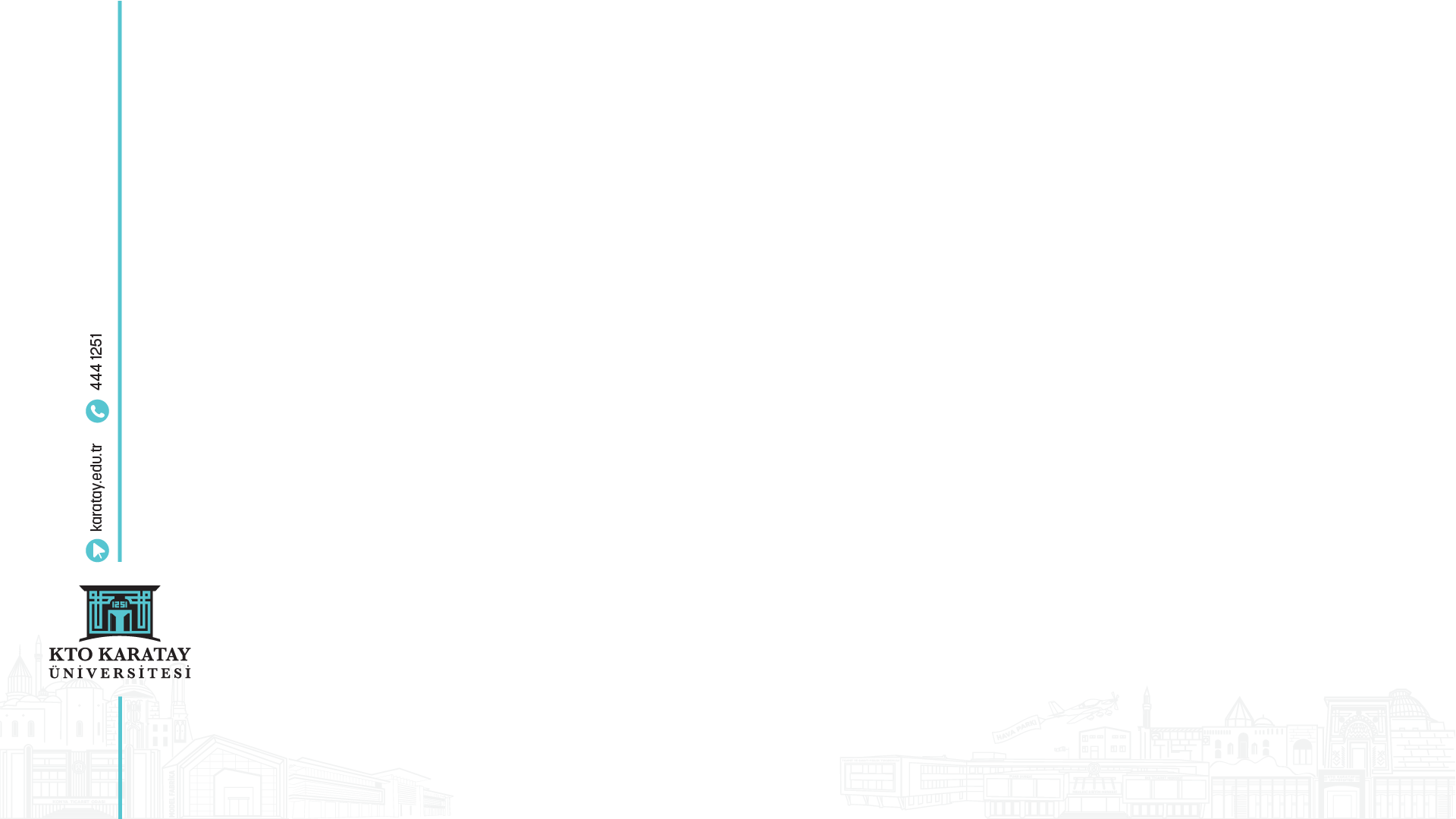 ÇİFT ANADAL PROGRAMI (ÇAP)
Çift anadal programı (ÇAP); Bir diploma programına kayıtlı öğrencinin belirtilen şartlarını sağlaması kaydıyla aynı yükseköğretim kurumunun ikinci bir programından eş zamanlı olarak ders alıp, iki ayrı diploma alabilmesini sağlayan programdır.
Çift anadal programlarına başvurabilmek için KTO Karatay Üniversite’sinin bir lisans ya da ön lisans programına kayıtlı olmak gerekir.
Lisans programına kayıtlı olan öğrenciler lisans ve ön lisans programlarına çift anadal başvurusunda bulunabilir, ancak ön lisans programlarında kayıtlı olan öğrenciler sadece ön lisans programlarına çift anadal için başvurabilirler.
Çift anadal programlarına başvurular, KTO Karatay Üniversite Senatosu tarafından belirlenen akademik takvimde öngörülen tarih aralığında Öğrenci Bilgi Sistemi üzerinden yapılır.
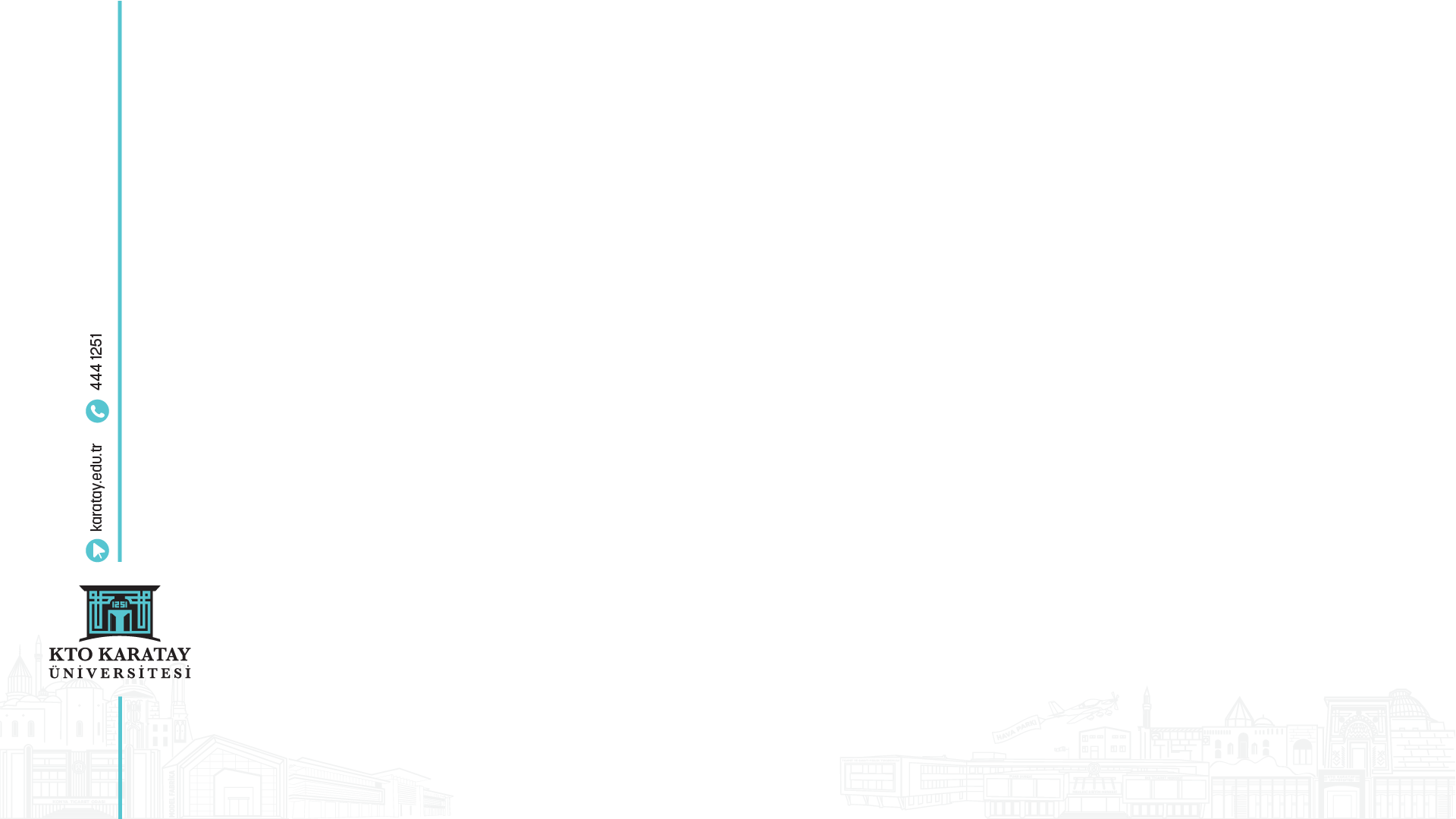 ÇİFT ANADAL PROGRAMI (ÇAP)
Öğrenci, çift anadal programına, anadal diploma programının en erken üçüncü yarıyılın başında, en geç ise dört yıllık programlarda beşinci yarıyılın başında, anadal ön lisans diploma programında en erken ikinci yarıyılın başında, en geç ise üçüncü yarıyılın başında başvurabilir. Öğrencinin bu programa başvurabilmesi için başvurduğu yarıyıla kadar anadal diploma programında aldığı tüm dersleri başarıyla tamamlaması gerekir.
Başarı sıralaması şartı aranan programlarda çift anadal yapmak isteyen öğrencinin, bu yönergede belirlenen diğer şartların yanı sıra kayıt olduğu yıldaki ilgili programın Yükseköğretim Kurulu tarafından belirlenen başarı sıralaması şartını sağlamış olması gerekir.
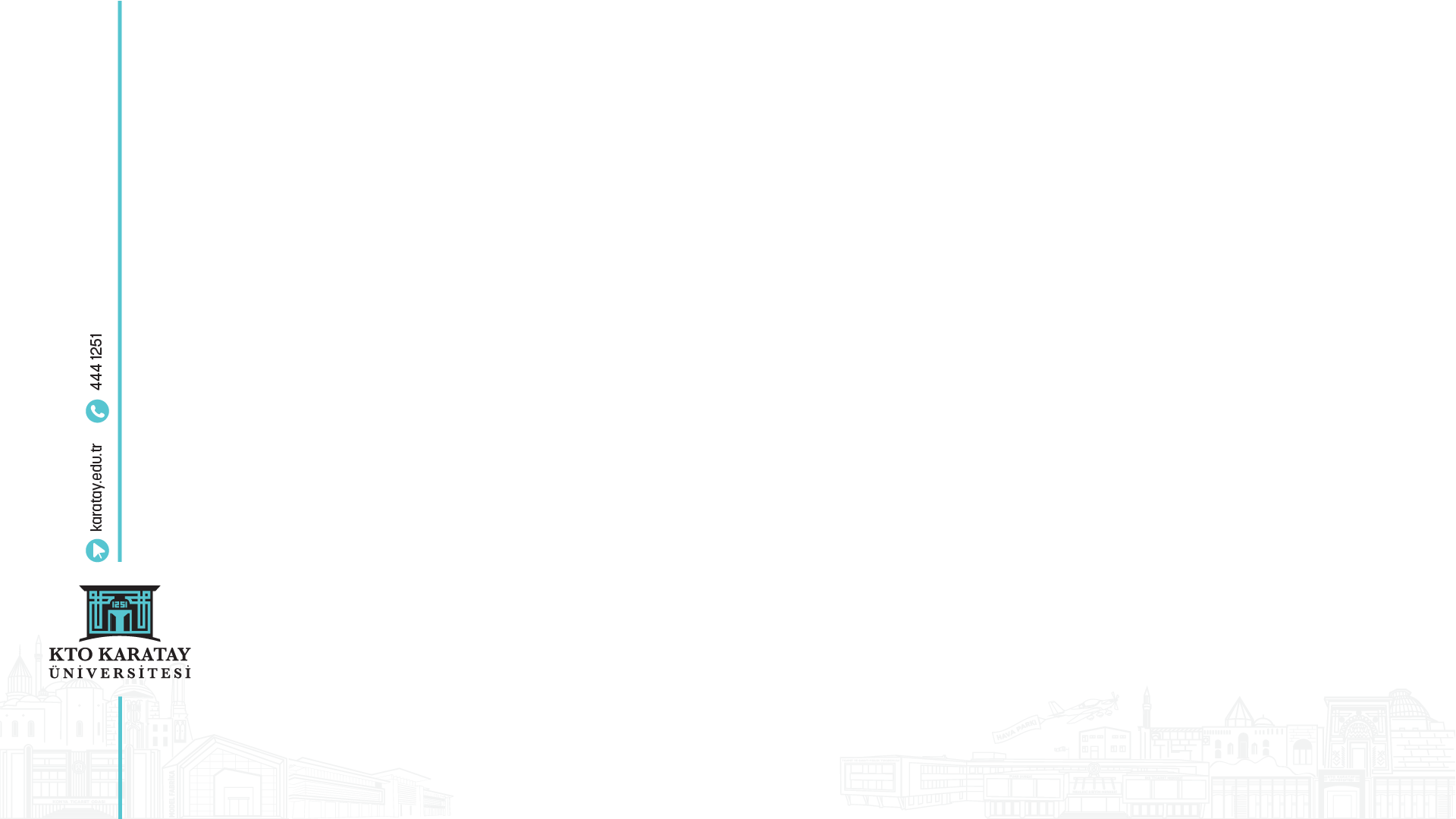 ÇİFT ANADAL PROGRAMI (ÇAP)
Başvuru anında anadal diploma programındaki genel not ortalaması en az 4,00 üzerinden 2,75 olan ve anadal diploma programının ilgili sınıfında başarı sıralaması itibariyle en üst yüzde 20’lik dilimde bulunan öğrenciler çift anadal diploma programına başvurabilirler.
Anadal diploma programındaki genel not ortalaması, 2,75 olan, ancak anadal diploma programının ilgili sınıfında başarı sıralaması itibariyle en üst yüzde 20’sinde yer almayan öğrencilerden, çift anadal yapılacak programın ilgili yıldaki taban puanından az olmamak üzere puana sahip olanlar da çift anadal programına başvurabilirler.
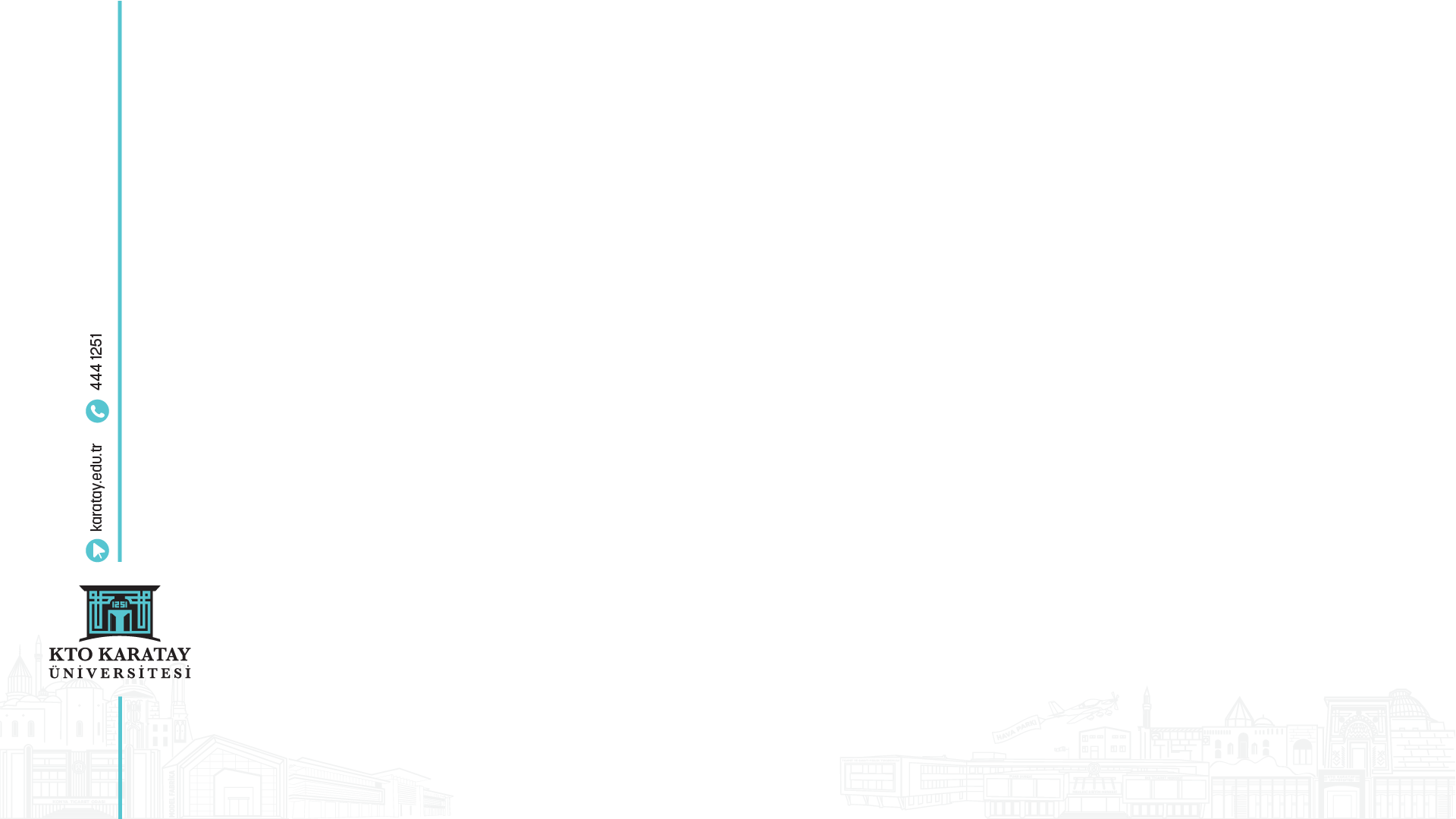 BİLGİ İŞLEM FAALİYETLERİ
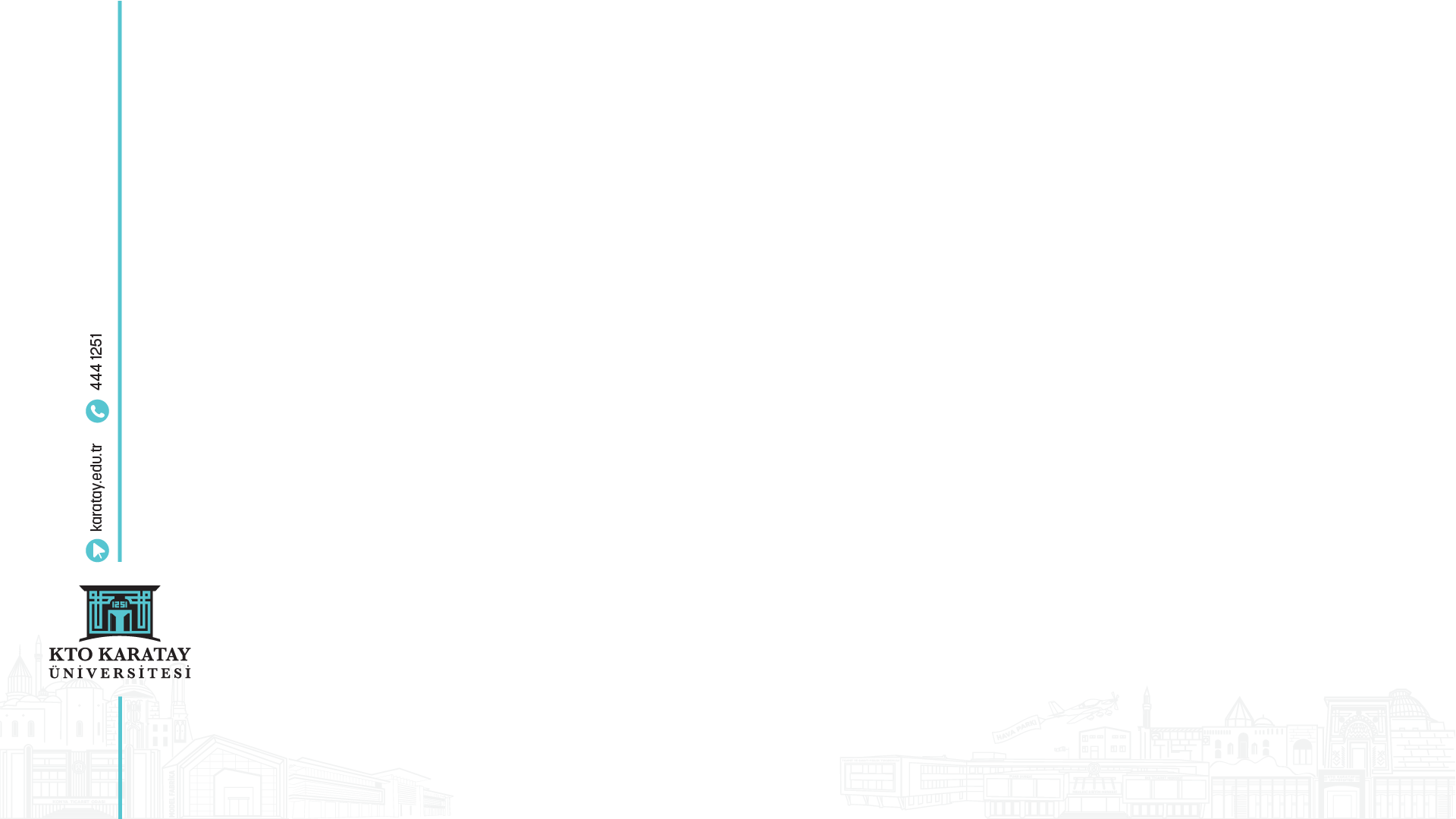 BİLGİ İŞLEM FAALİYETLERİ
Kayıt olan öğrencilerimize içerisinde öğrenci kimlik kartı, kablosuz internet erişim bilgileri, e-posta adresi ve şifresi, kütüphane kaynaklarına uzaktan erişim için Proxy kullanıcı bilgilerinin yer aldığı zarf teslim edilir.
Zarf içerisinde Kişisel Verilerin Korunması Kanunu (KVKK) metni, laboratuvar kullanım politikası, e-posta ve internet kullanımı politikası gibi bilgiler de yer almaktadır. 
Öğrenci kimlik kartlarımızın toplu ulaşımda kullanılabilmesi amacıyla Elkart özelliği bulunmaktadır. Ayrıca, yeni öğrencilerimizin ELKART’larına Konya Büyükşehir Belediyesi tarafından bir sefere mahsus olmak üzere belirli miktarda kredi yüklenmektedir.
E-posta hesabına sahip olan öğrencilerimiz, şahsi bilgisayarları da dahil olmak üzere 10 cihaza lisanslı Microsoft Office programlarını kurabilir.
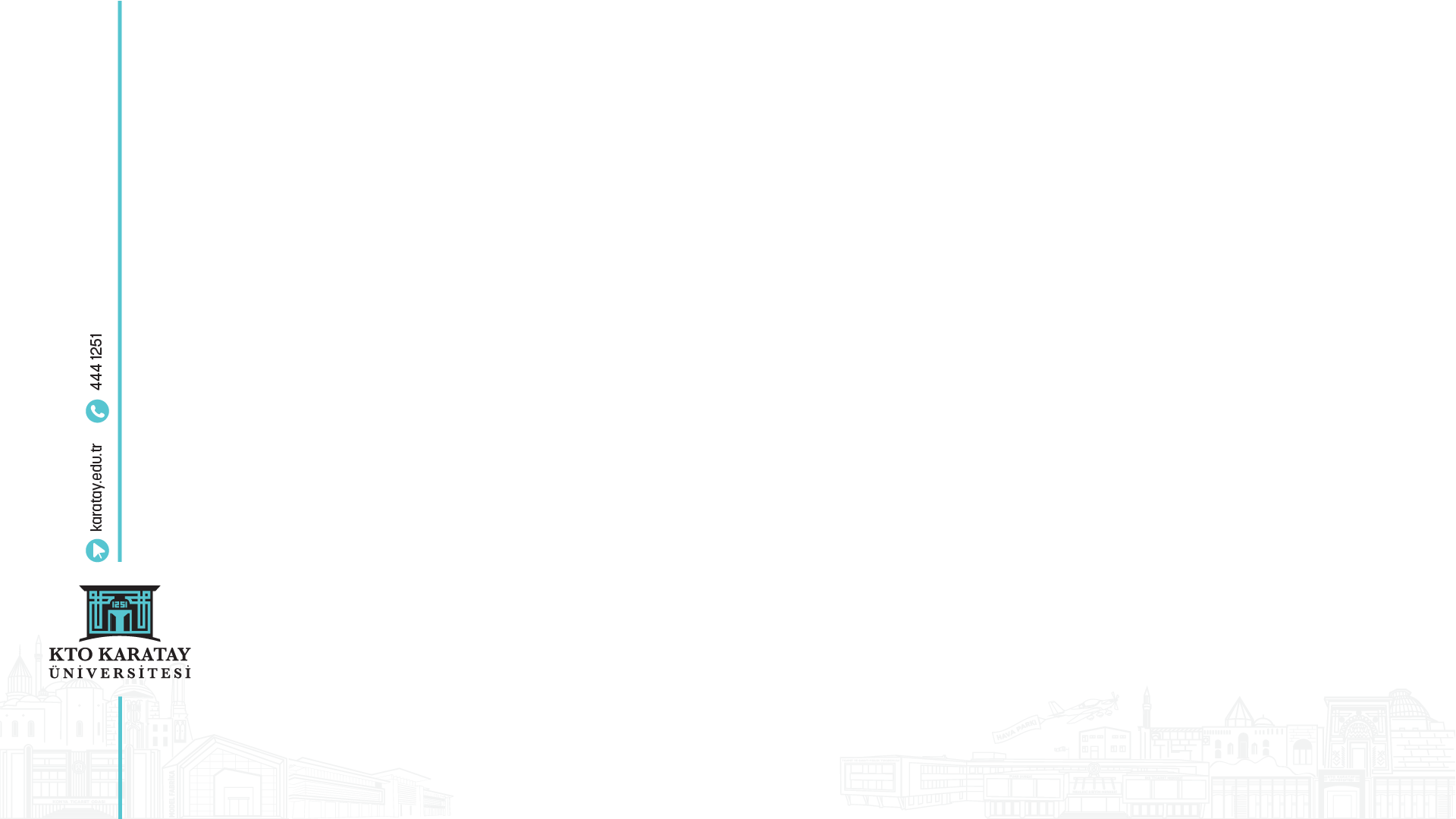 BİLGİ İŞLEM FAALİYETLERİ
Lisanslama işlemi, öğrencinin e-posta ve parolası ile gerçekleşmektedir. Office 365 paketi içerisinde öğrencilerimize ücretsiz bir şekilde Word, Excel, Powerpoint, Teams, Planner gibi uygulamalar sunulmaktadır.
 Fuaye alanlarımızda yer alan dokunmatik ekrana sahip bilgisayarlar sayesinde araştırmalarınızı yapabilir, öğrenci bilgi sistemine erişerek notlarınızı veya karnenizi görüntüleyebilirsiniz.
Öğrencilerimizin, Bilgi İşlem Direktörlüğü bünyesine yapacağı herhangi bir talep için https://bilgiislem.karatay.edu.tr adresinde bulunan online talep sistemine taleplerini işlemeleri gerekmektedir. Buradan yapılan talepler, en kısa süre içerisinde neticelendirilmekte ve öğrencilerimize SMS yolu ile bilgi verilmektedir.
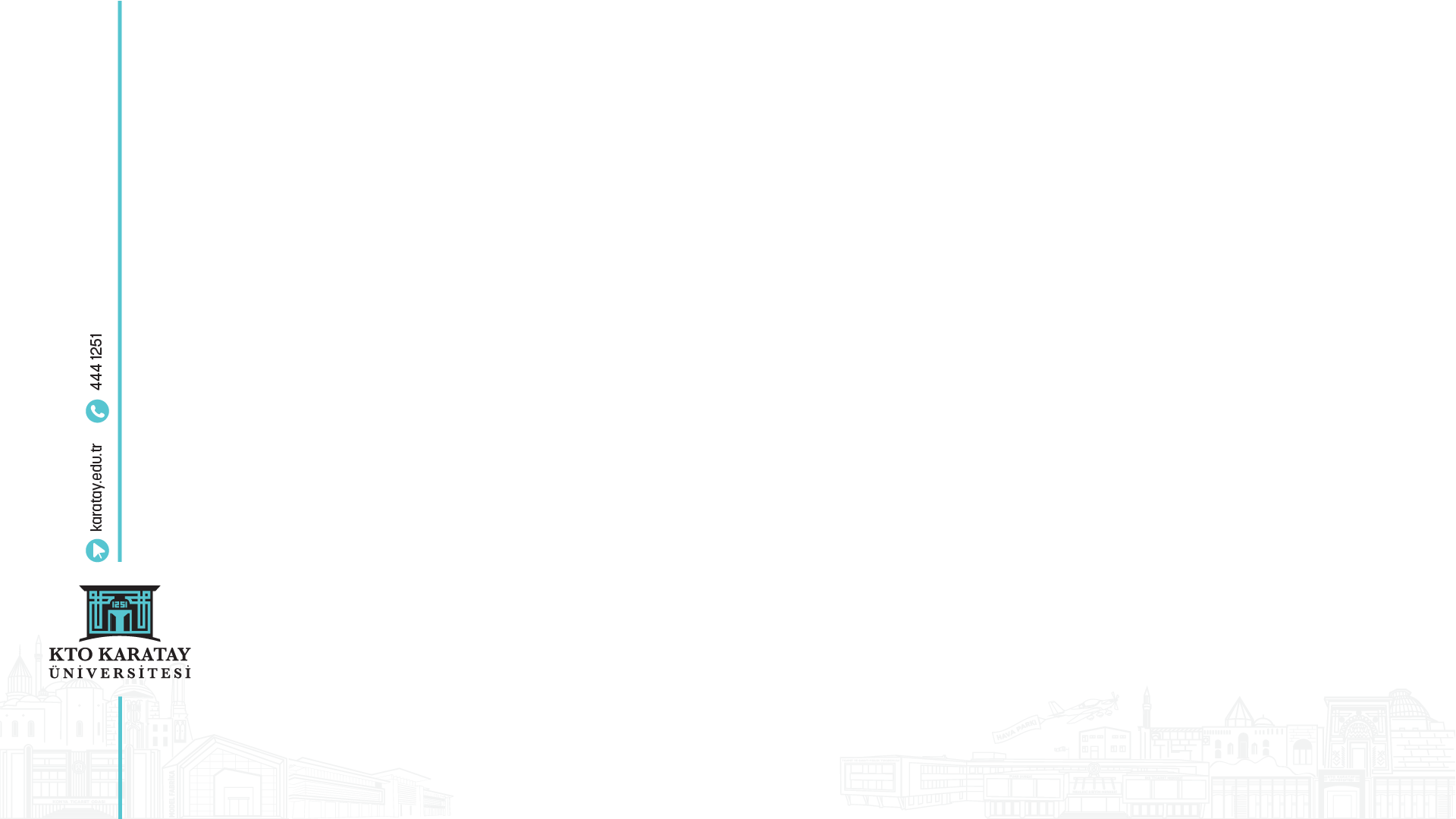 KÜTÜPHANE ve MÜZE YÖNETİMİ FAALİYETLERİ
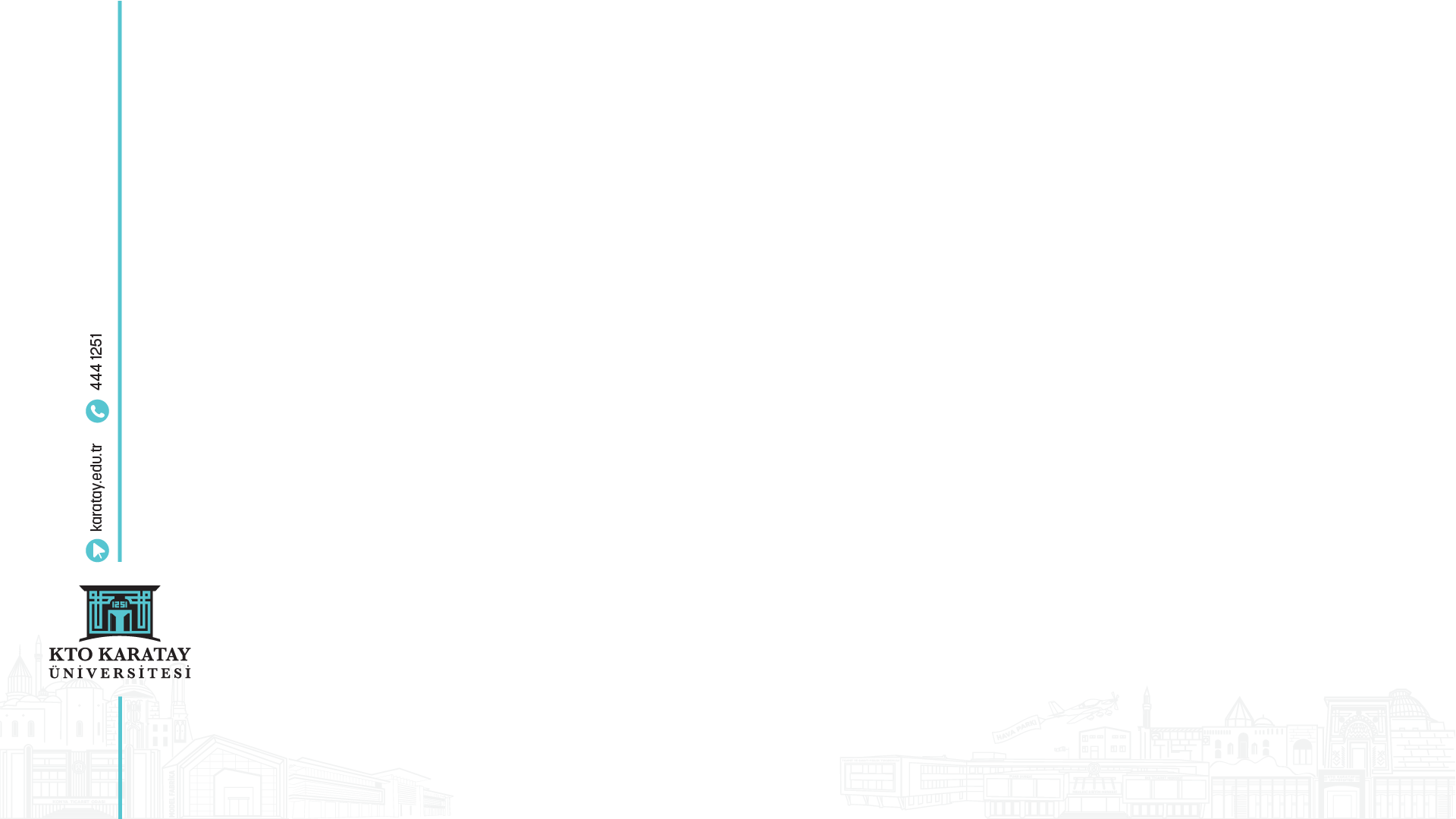 KÜTÜPHANE ve MÜZE YÖNETİMİ FAALİYETLERİ
Üniversitemizde dört adet kütüphane bulunmaktadır: 
K Blok  2. katta Merkez Kütüphane 
Hukuk Fakültesi Binası’nda Hukuk Fakültesi Kütüphanesi
Tıp Fakültesi Kütüphanesi 
Ticaret ve Sanayi Meslek Yüksekokulu Kütüphanesi
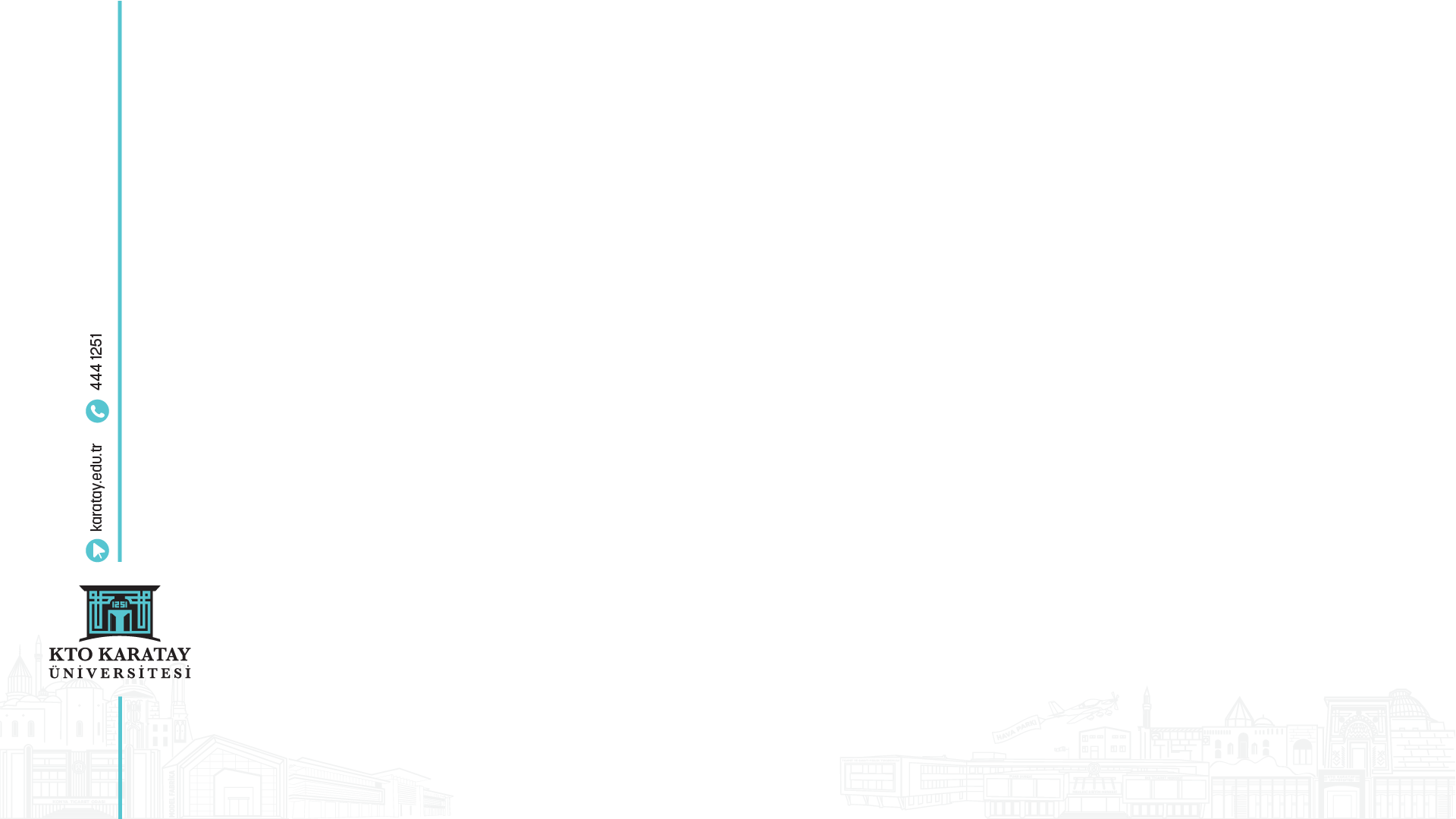 KÜTÜPHANE ve MÜZE YÖNETİMİ FAALİYETLERİ
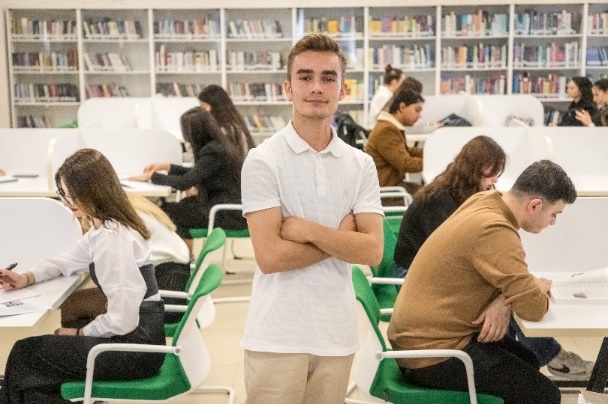 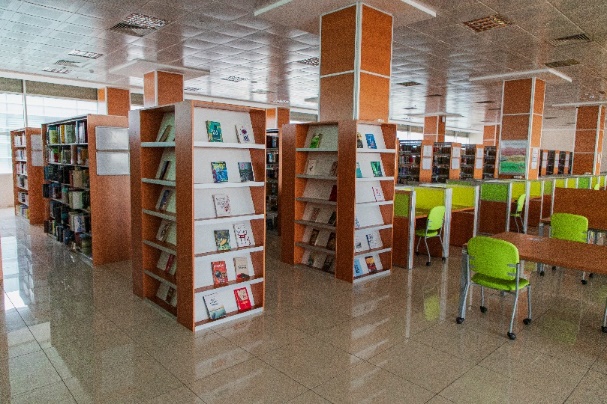 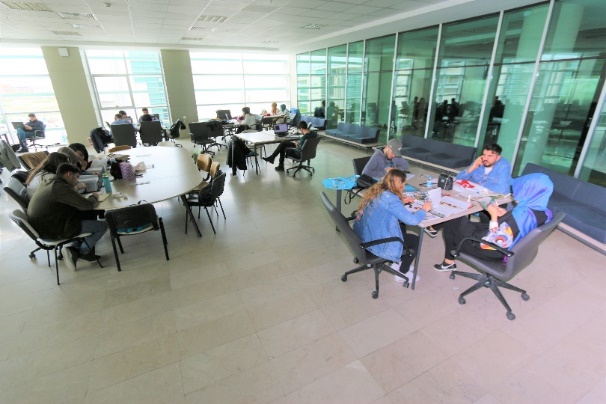 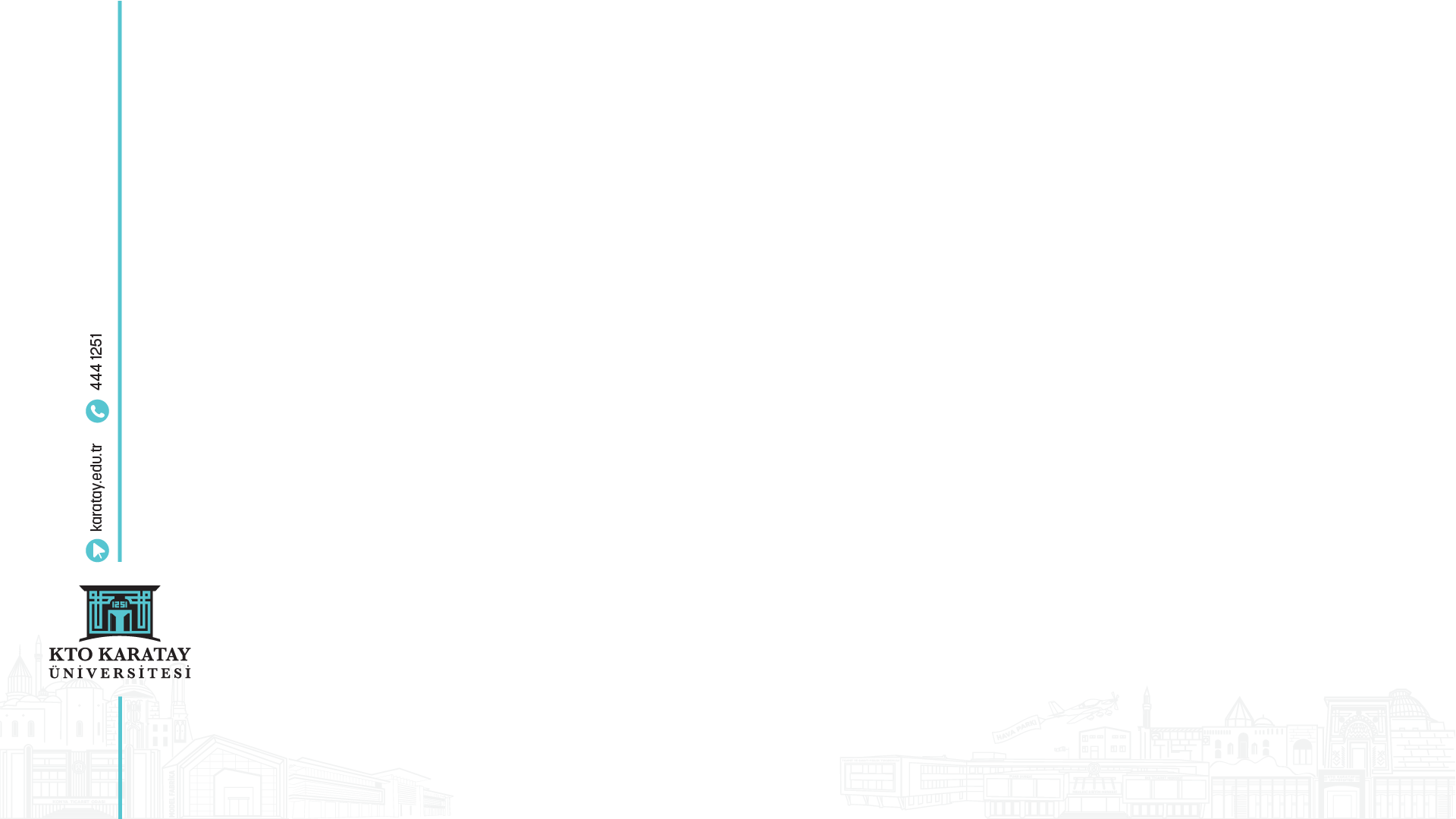 KÜTÜPHANE KAYNAKLARI
Kütüphanemizde bulunan kaynaklar:	
56.933 basılı kitap, 1.730 adet nadir eser, 62.461 elektronik kitap
150.000 üzerinde elektronik yayın
4.000.000’dan fazla tam metin makaleye erişim imkânı sunulmaktadır.
7/24 açık e-kütüphane hizmeti (Yordam Otomasyon Sistemi)
7/24 proxy hizmeti (Üniversite içi ve dışından elektronik kaynaklara erişim (VETİS))
27 veri tabanı aboneliği
Kütüphanemizde kaynaklar kitapların kolay bulunması amacıyla LC Sınıflama Sistemine göre yerleştirilmiş olup, açık raf sistemiyle çalışmaktadır.
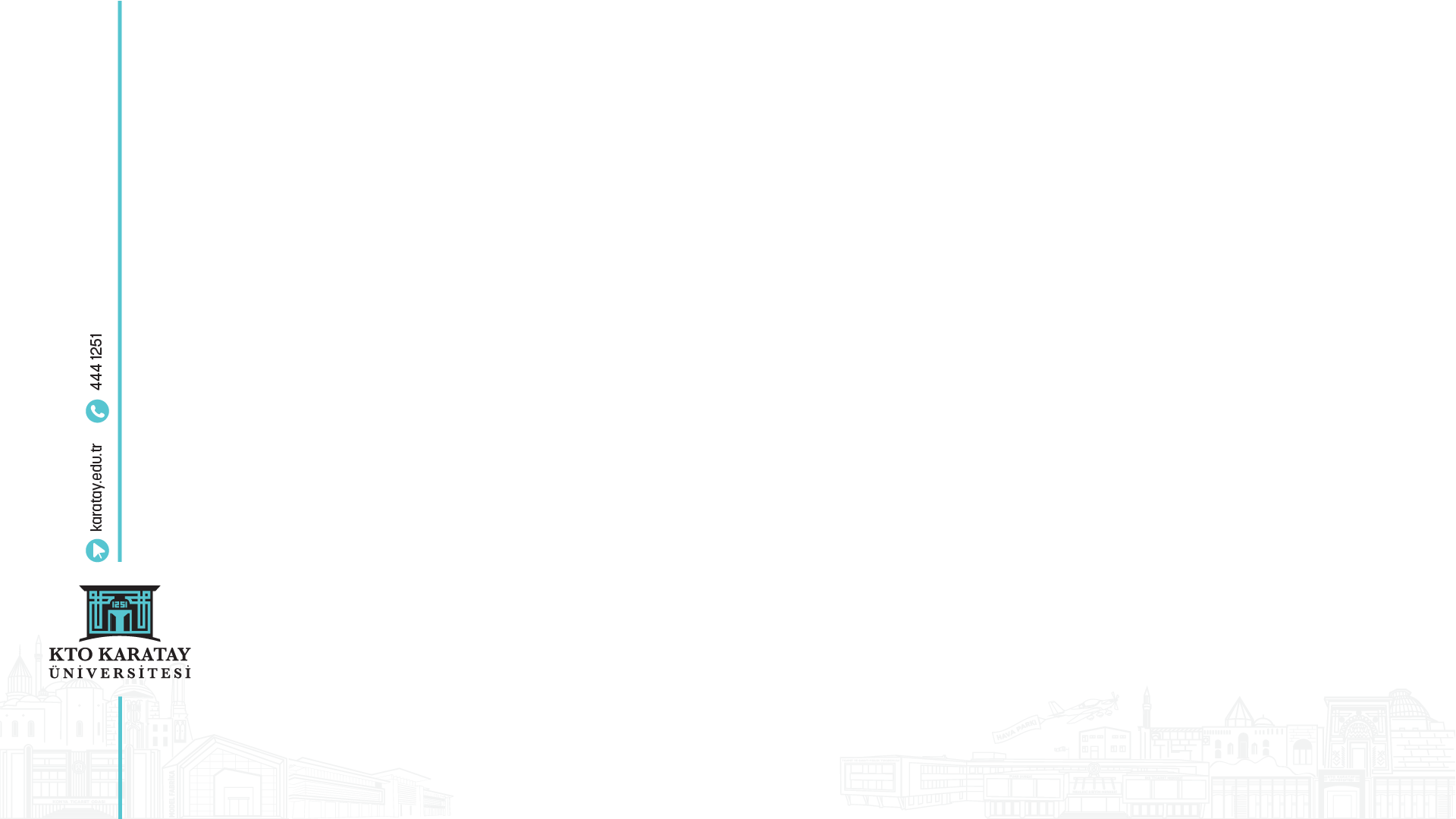 KÜTÜPHANEDEN YARARLANMA
Kütüphane Çalışma Saatleri:
Kütüphanemiz sınav dönemleri dışında; hafta içi 08.30-22.00, hafta sonu 11.00-20.00 saatleri arasında, sınav dönemlerinde ise 24 saat öğrencilerimize hizmet vermektedir. Yaz döneminde ise hafta içi 08.30-17.30 saatleri arasında kullanıma açıktır.
Kütüphanemiz kaynaklarından sadece öğrencilerimiz, mezunlarımız, akademisyenlerimiz ve personellerimiz faydalanabilmektedir. 
Öğrencilerimiz, üniversite kimlik kartlarıyla üye olup, kitapları ödünç alma verme işlemleri yapabilmektedir.
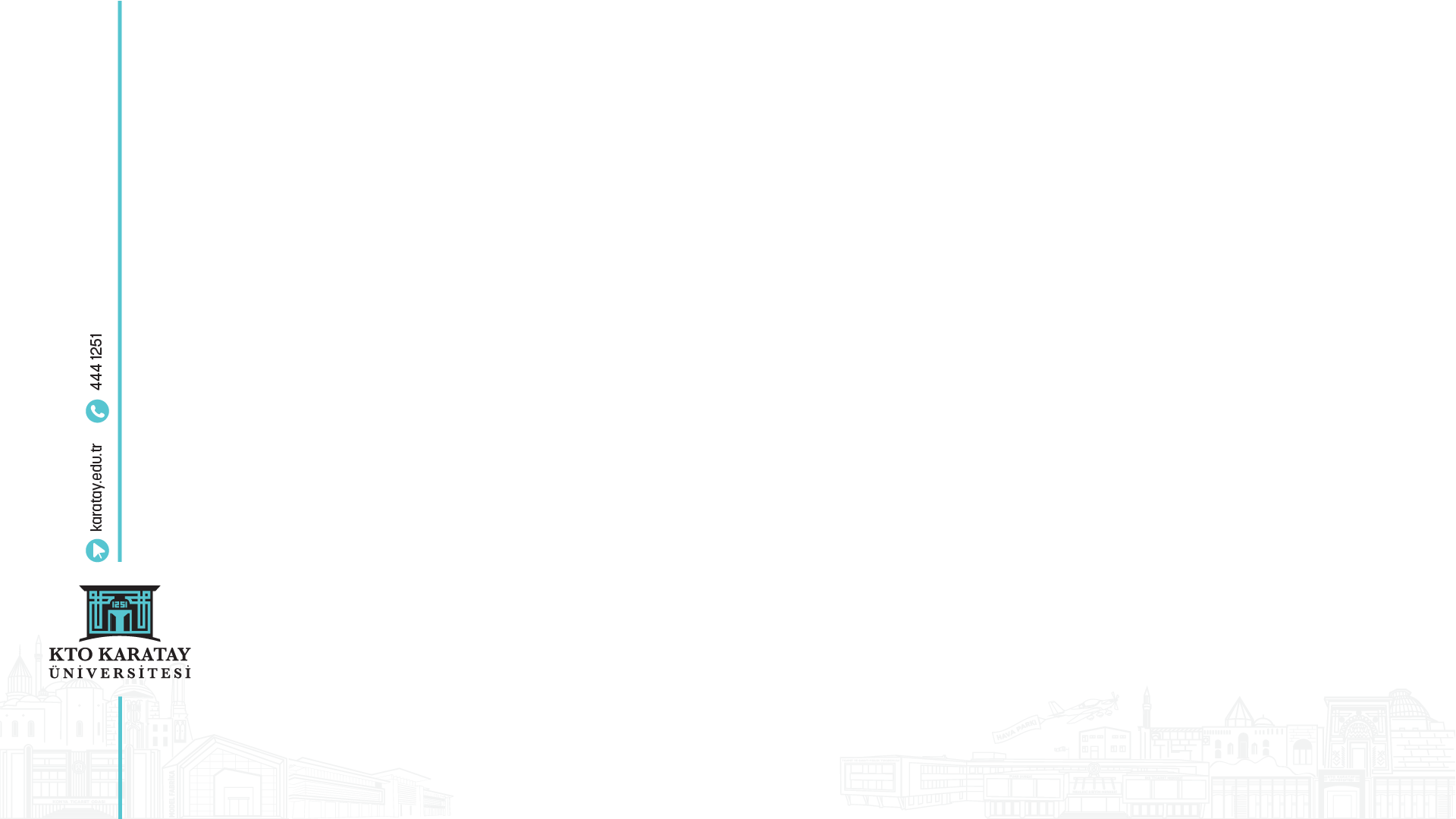 ÇALIŞMA ALANLARI
Üniversitemizde toplamda 1.500 kişilik çalışma alanı mevcuttur. Üniversite kütüphanesi ve haricindeki çalışma alanlarımız:
Kütüphane Kapasitesi: 230 kişi
Fuaye alanları ve katların koridorları kapasitesi: 280 kişi
M Blok Okuma Salonu: 60 kişi
B Blok Ders Çalışma Alanı: 190 kişi
Hukuk Fakültesi Çalışma Alanı: 190 kişi
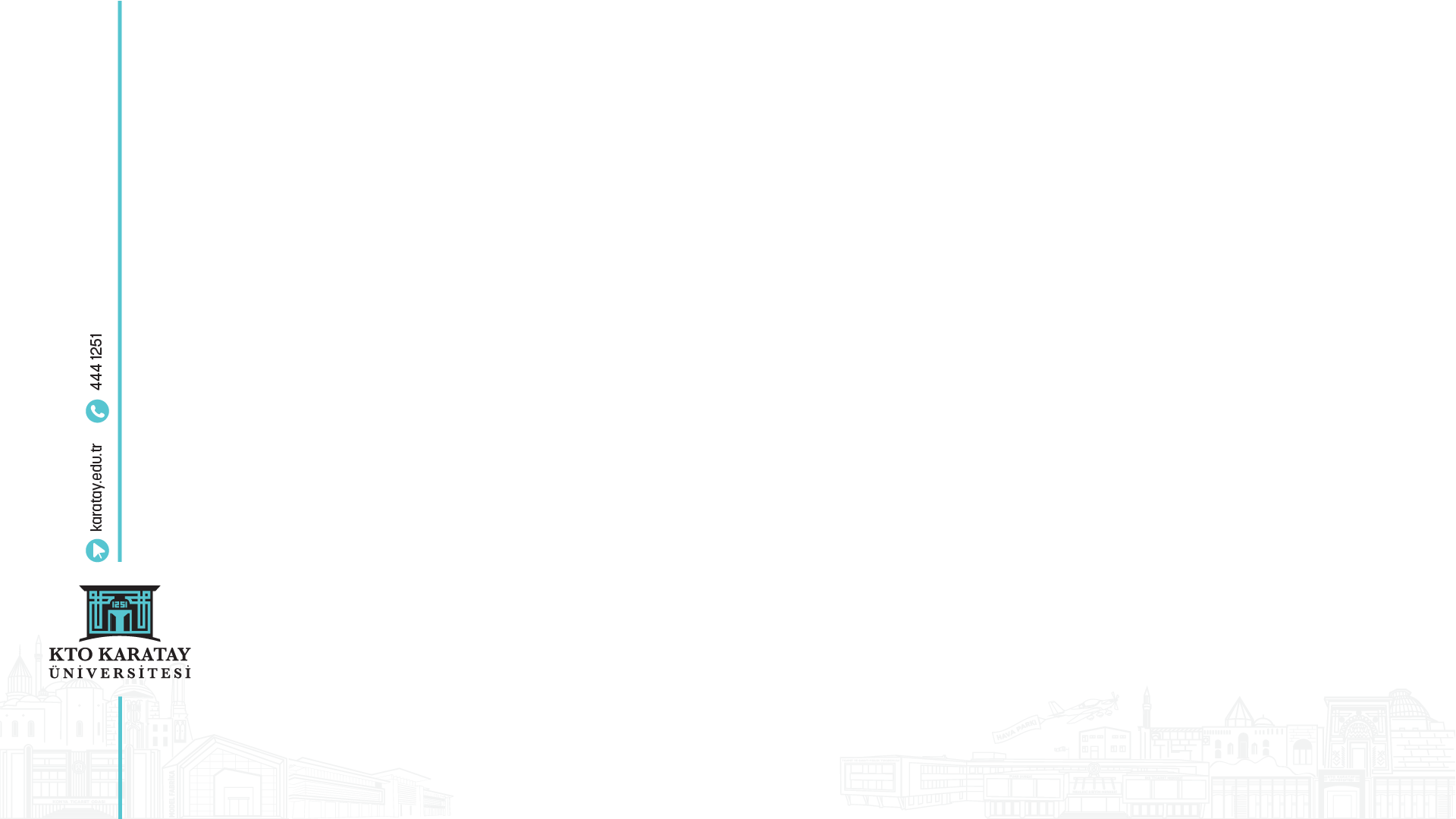 SAĞLIK, KÜLTÜR ve SPORTİF AKTİVİTE FAALİYETLERİ
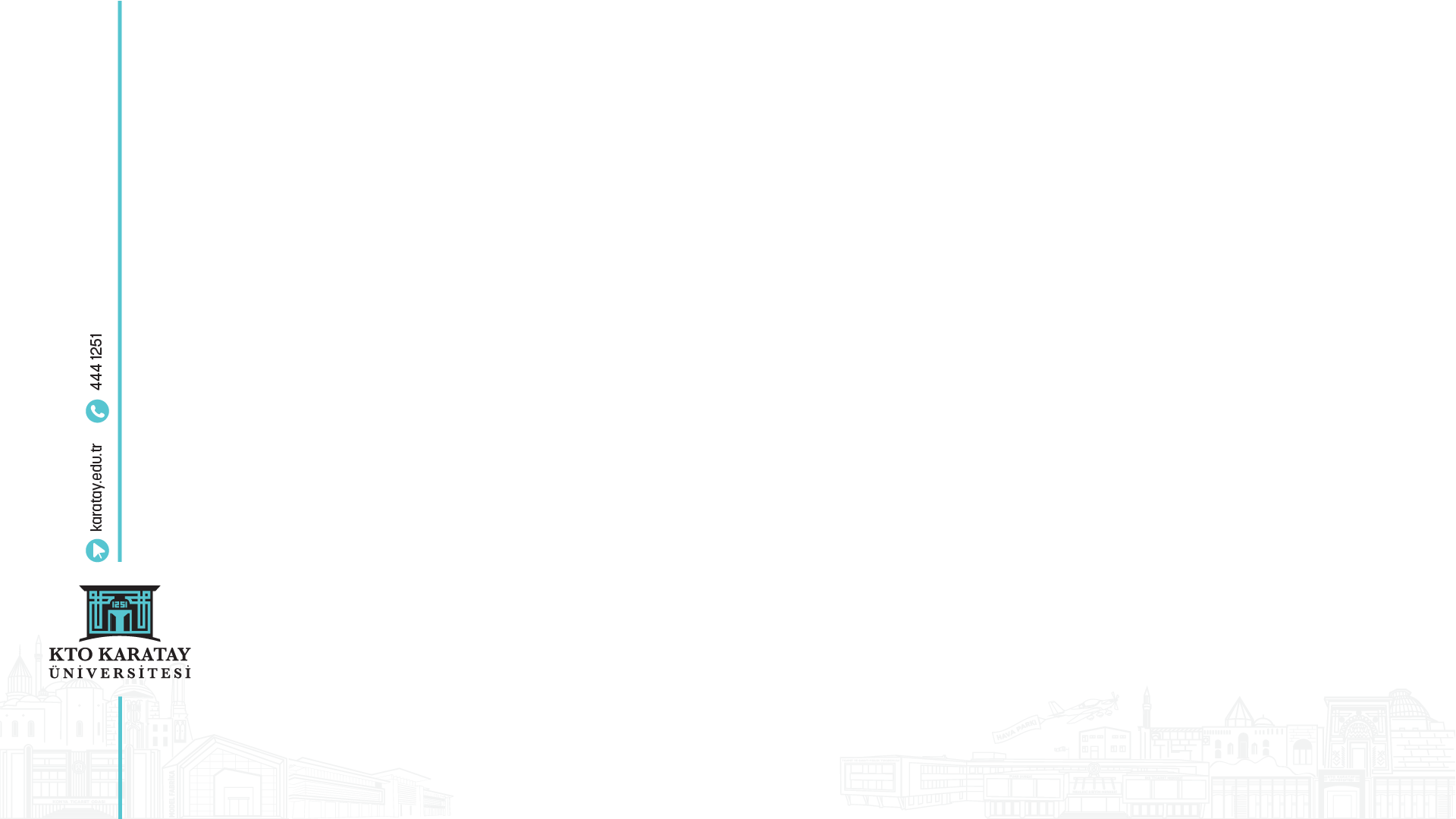 SAĞLIK, KÜLTÜR ve SPORTİF AKTİVİTE FAALİYETLERİ
KTO Karatay Üniversitesi, öğrencilerinin teorik bilgilerinin pratik bilgilerle pekişmesine önem vermektedir. Öğrenciler, 60’tan fazla öğrenci topluluğuyla girişimcilikten sorumluluğa, mühendislikten edebiyata, teknolojiden spor ve sanata kadar birçok alanda eğitim hayatını zenginleştirmektedir.
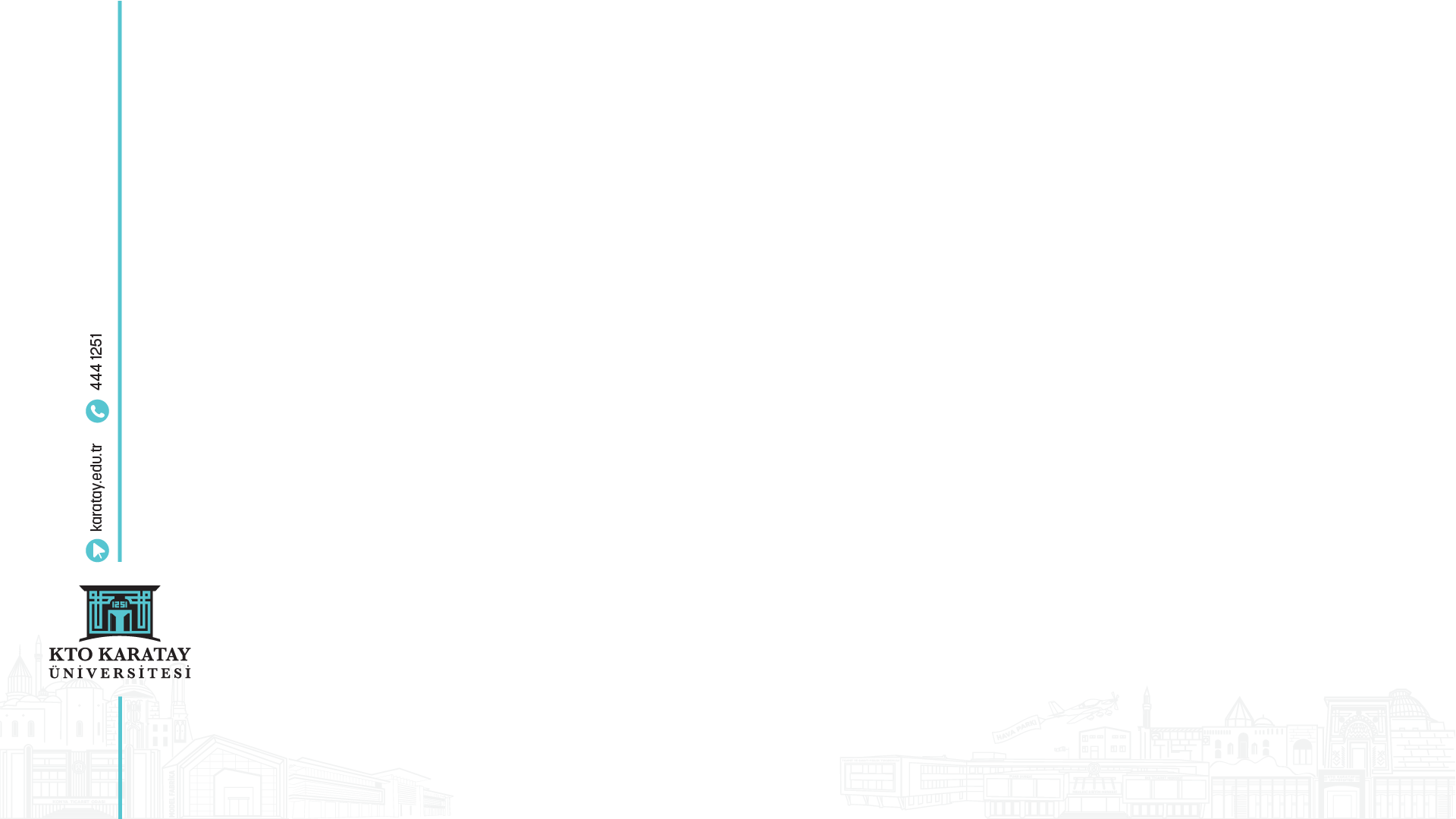 SAĞLIK, KÜLTÜR ve SPORTİF AKTİVİTE FAALİYETLERİ
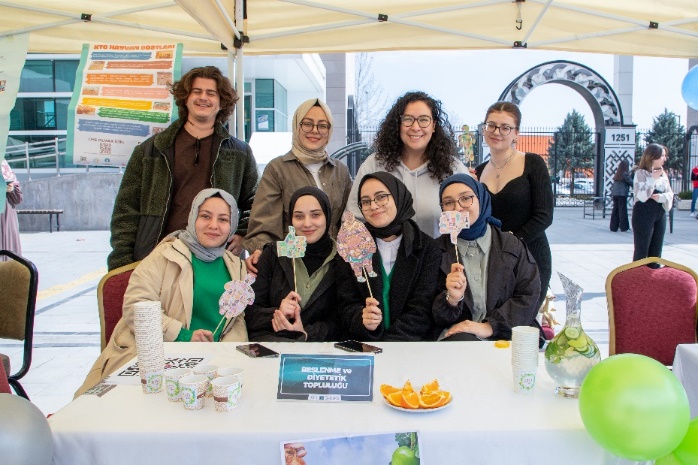 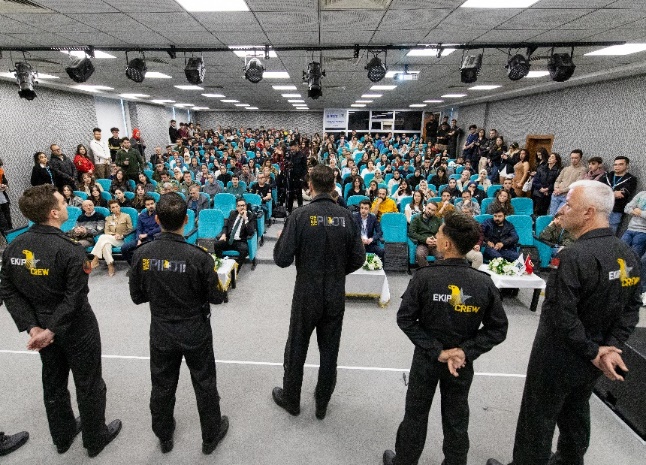 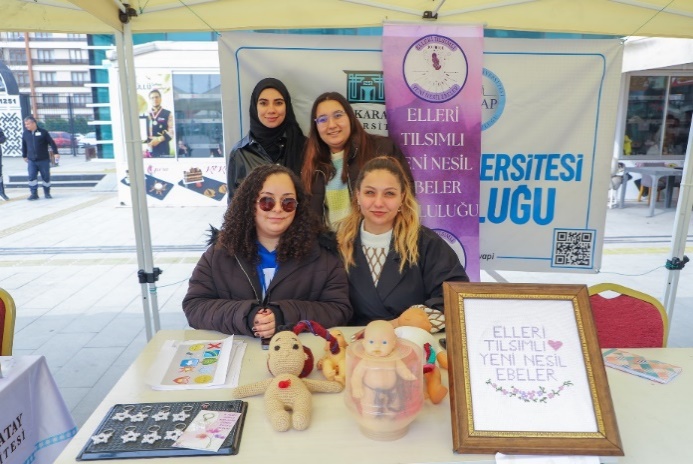 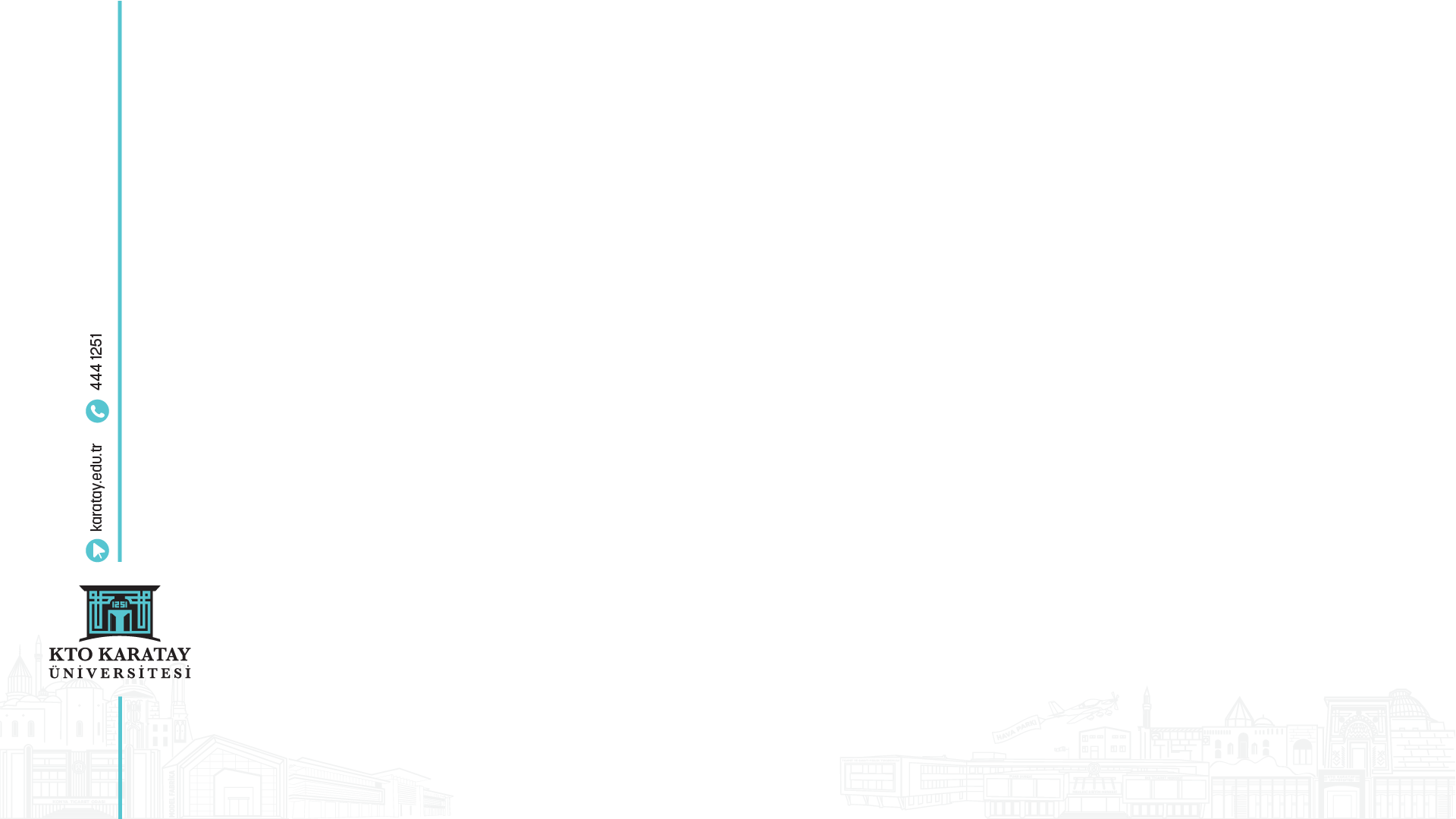 SAĞLIK, KÜLTÜR ve SPORTİF AKTİVİTE FAALİYETLERİ
Sağlık, Kültür ve Sportif Aktiviteler Direktörlüğü bünyesinde 12 spor branşı bulunmakta olup, talebe göre farklı spor branşları açılmaktadır. Basketbol ve salon futbolunda 1. ligde ve üniversiteler arası spor müsabakalarında takımlarımız üniversitemizi başarı ile temsil etmektedir.
Öğrenci Sağlık Merkezinde öğrenci ve kurum çalışanlarına koruyucu sağlık hizmetleri, genel sağlık bilgileri danışmanlığı, yönlendirme ve acil ilk yardım sağlanmaktadır. Merkezde, tam zamanlı bir hemşire çalışmaktadır.
Sağlık, Kültür ve Sportif Aktiviteler Direktörlüğü, üniversite bünyesinde her yıl düzenlenen ’Soba Başı Sohbetleri, Kültür Sokağı ve Spor Şenlikleri, Kampüsfest’ gibi organizasyonları düzenlemektedir.
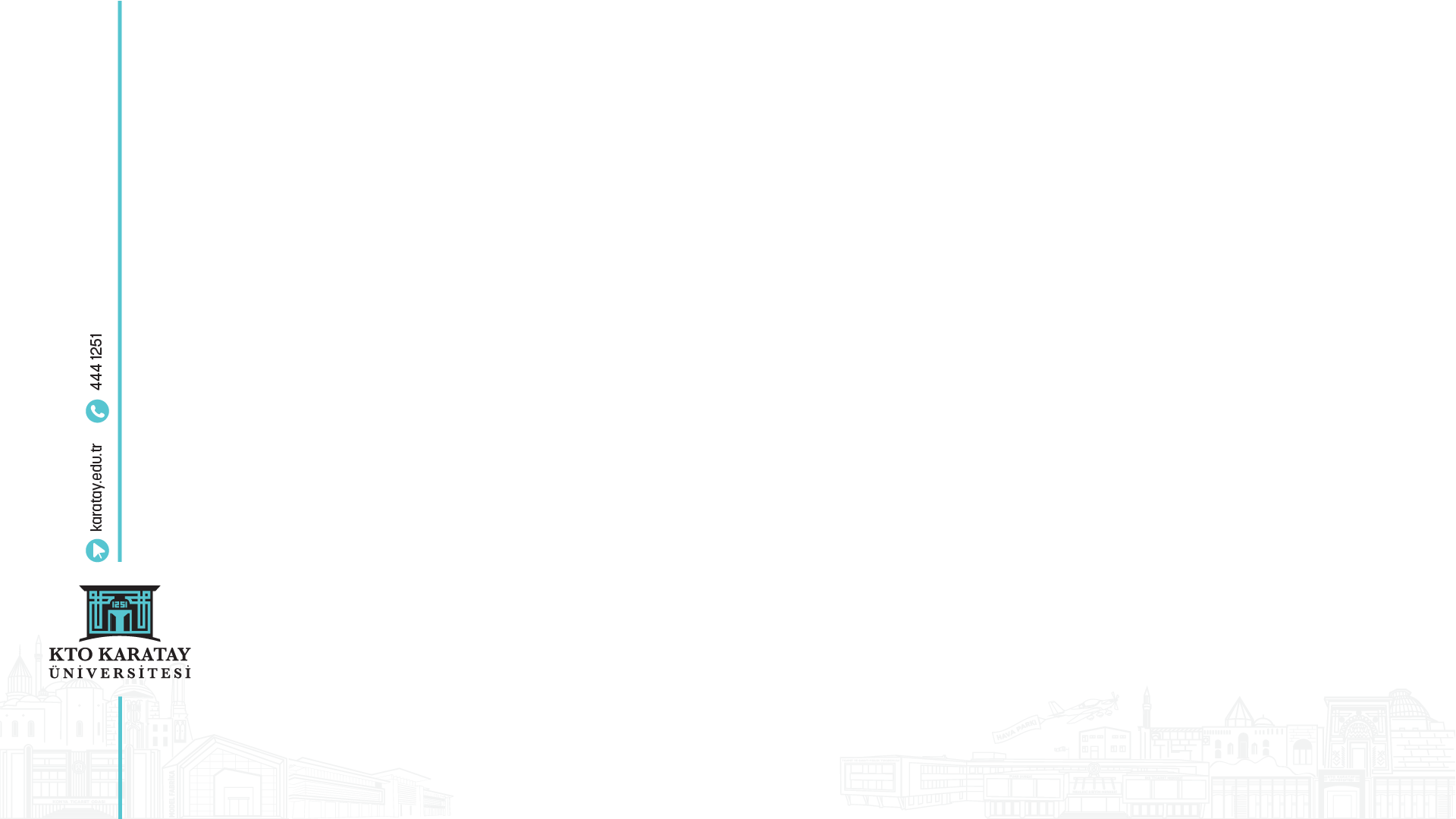 SAĞLIK, KÜLTÜR ve SPORTİF AKTİVİTE FAALİYETLERİ
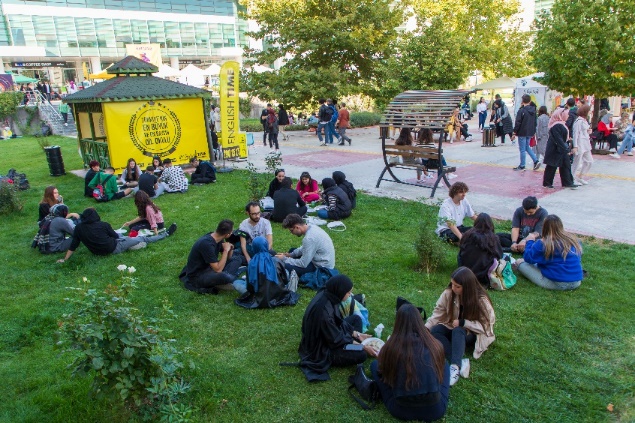 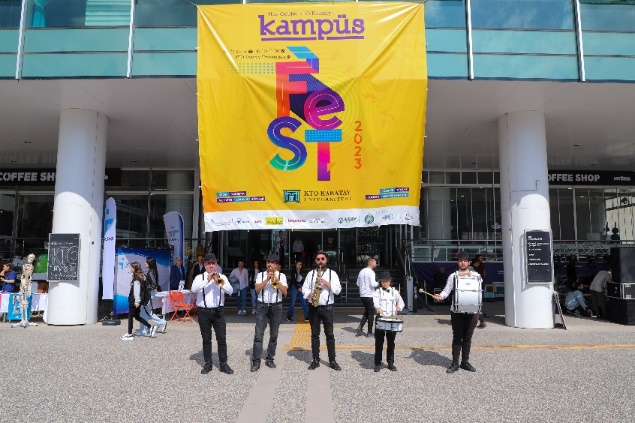 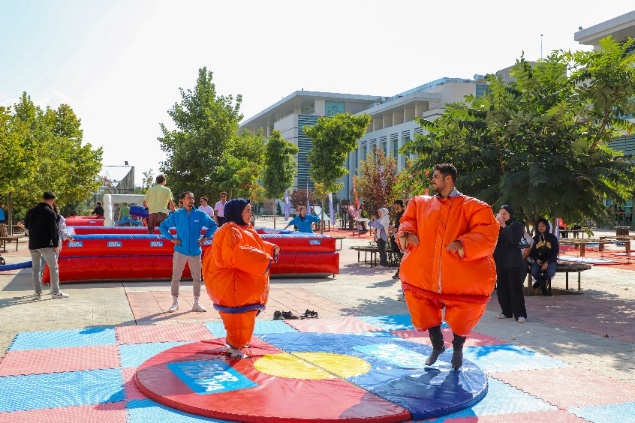 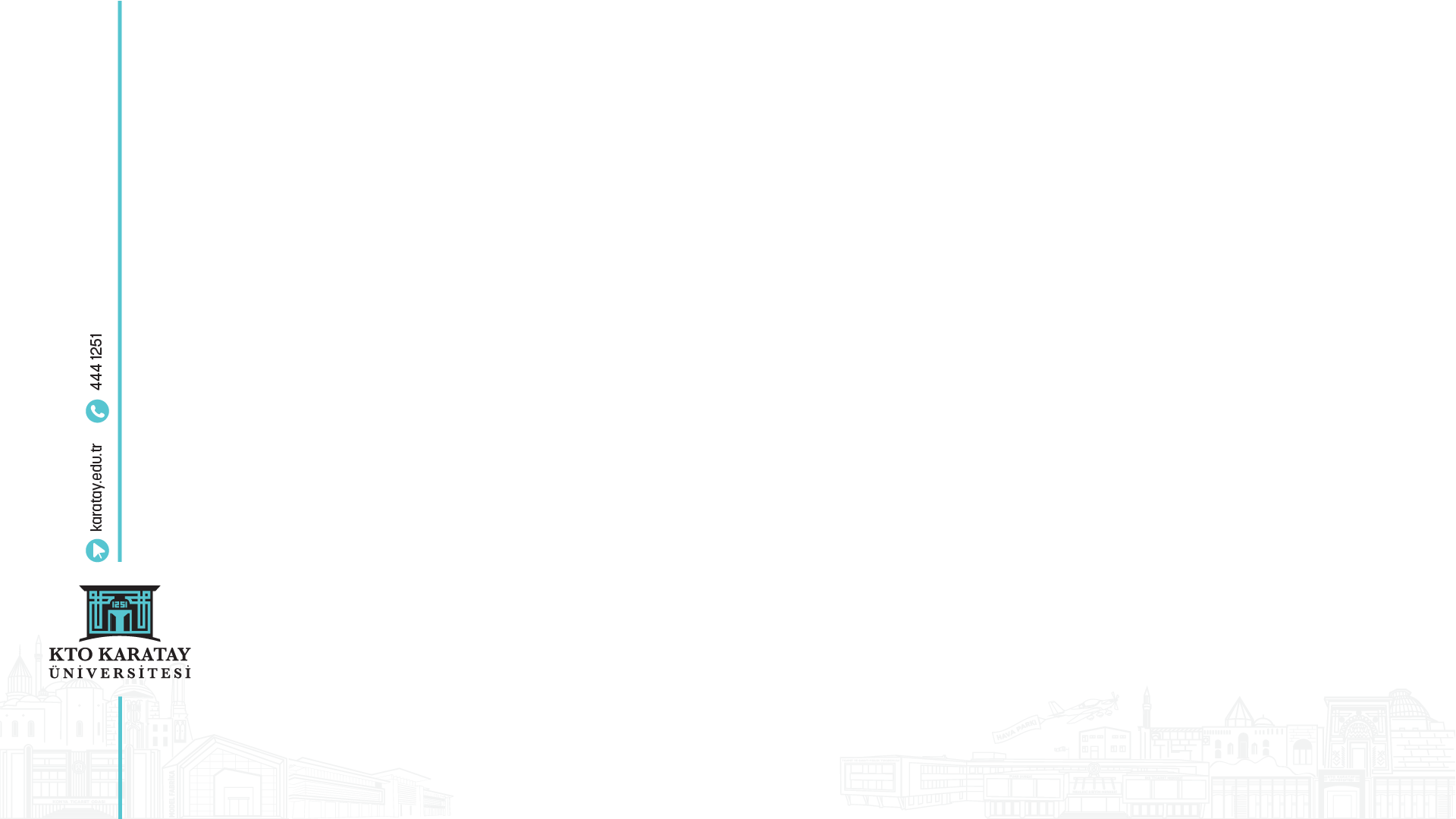 KARİYER GELİŞİM ve MEZUN İLİŞKİLERİ FAALİYETLERİ
Mevcut ve mezun öğrencilere yol göstermek için staj ve iş imkânı sağlayacak firmalar ile görüşülmekte, kariyer hedefleri doğrultusunda eğitimler programlanmakta, ulusal ve uluslararası kariyer programları takip edilmektedir.
Mevcut ve mezun öğrencilere kariyer hedefleri için bireysel ve grup odaklı kariyer danışmanlığı, mentorluk hizmeti sunulmaktadır.
Mesleki yetkinlikler kazandırma ve geliştirmeye yönelik kurs ve sertifika programları gibi eğitim faaliyetleri düzenlemektedir.
Mezun takip sistemi, mezun etkinlikleri ve mezun kart çalışması ile mezunlarımızın üniversitemiz ile olan iletişimini devam ettirmesi sağlanmaktadır.
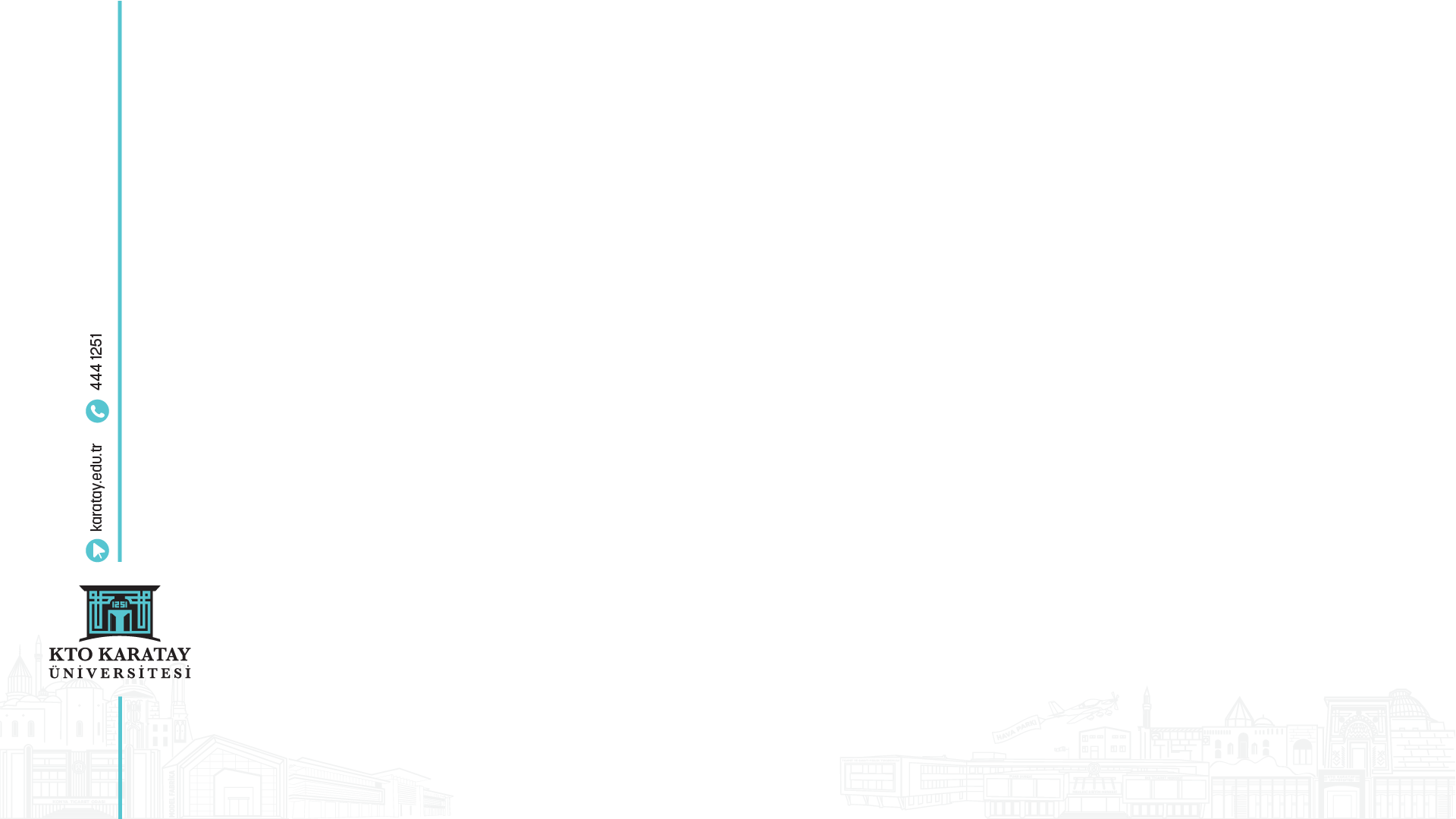 KARİYER GELİŞİM ve MEZUN İLİŞKİLERİ FAALİYETLERİ
Başlıca Faaliyet Alanları:
İŞKUR mülakat simülasyonu eğitimleri
Kariyer fuarı
Girişimcilik etkinlikleri
Mezun CRM çalışması
Stajyer, intörn staj sigorta işlemleri
Bireysel mentorluk
Paraşüt kariyer planlama dersi
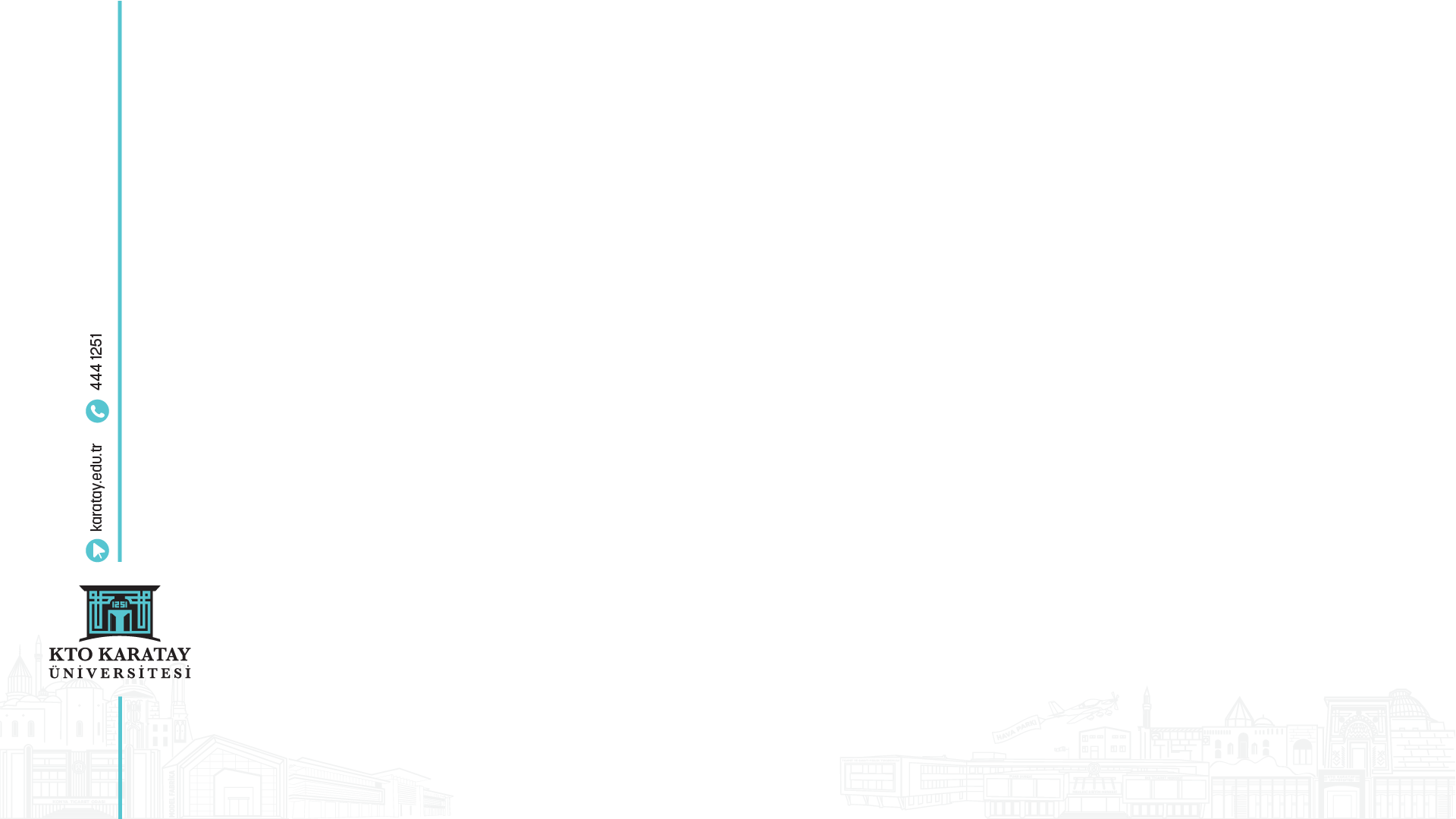 KARİYER GELİŞİM ve MEZUN İLİŞKİLERİ FAALİYETLERİ
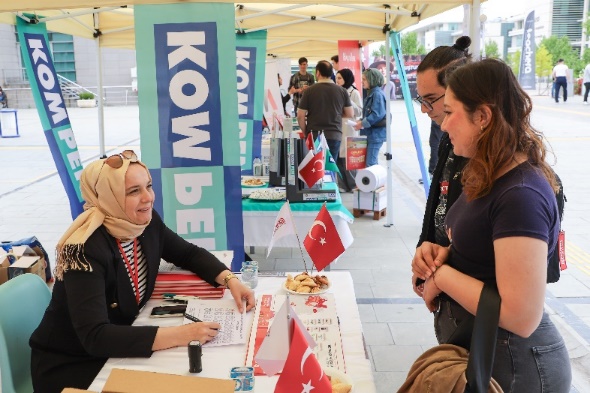 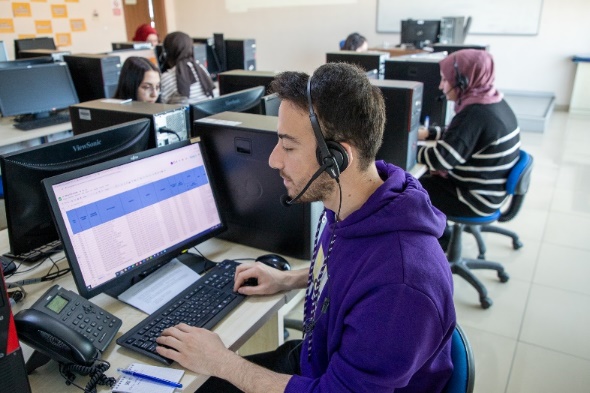 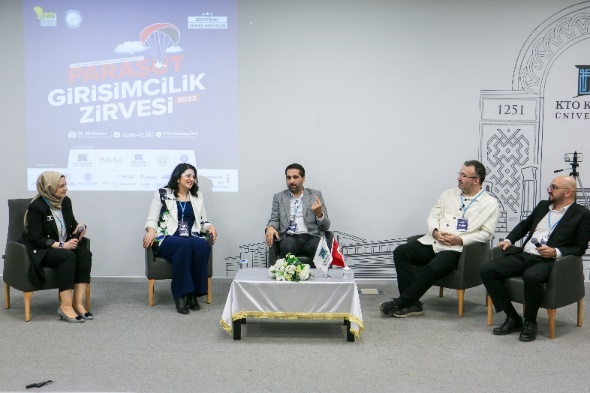 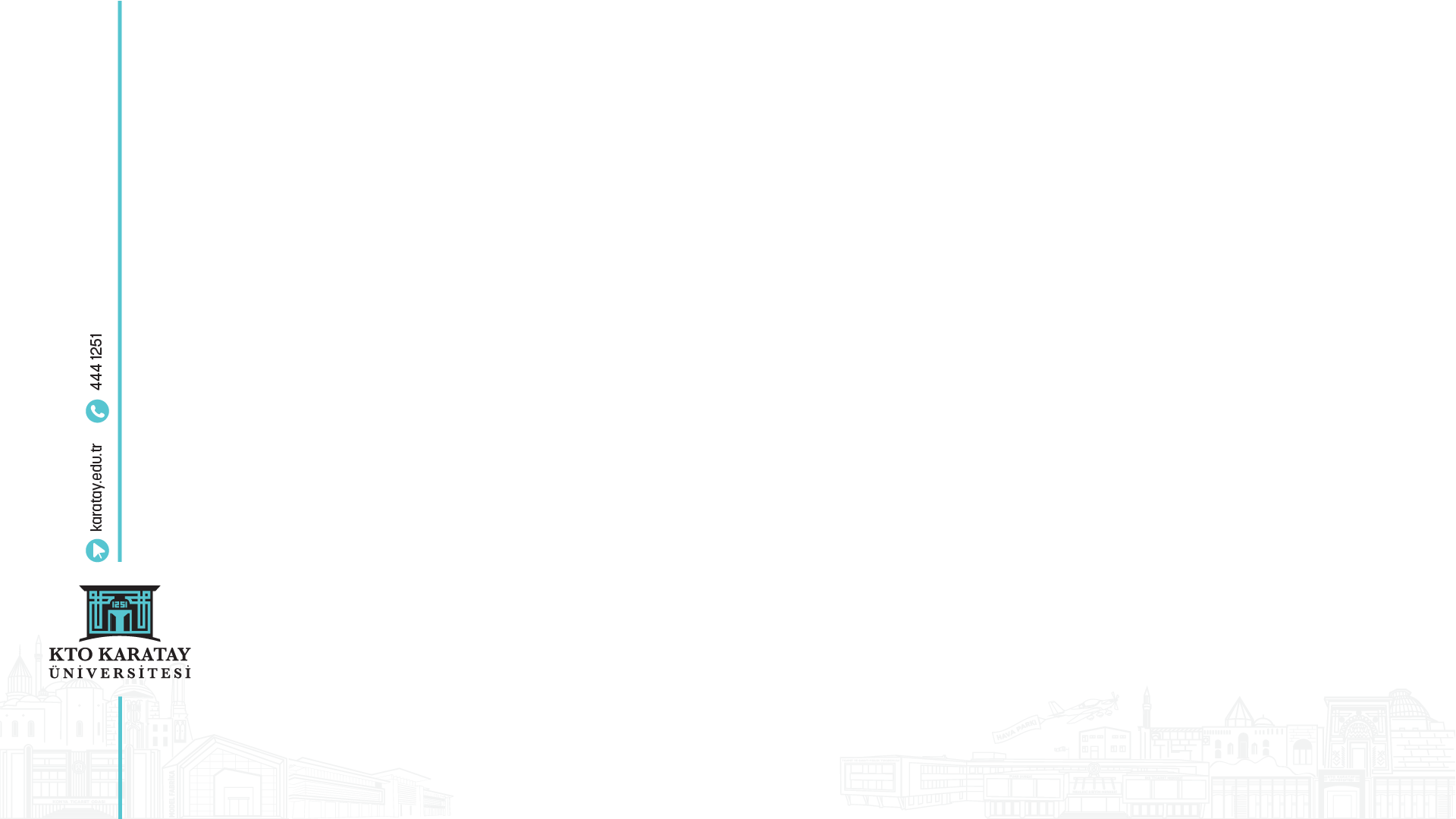 TEŞEKKÜRLER